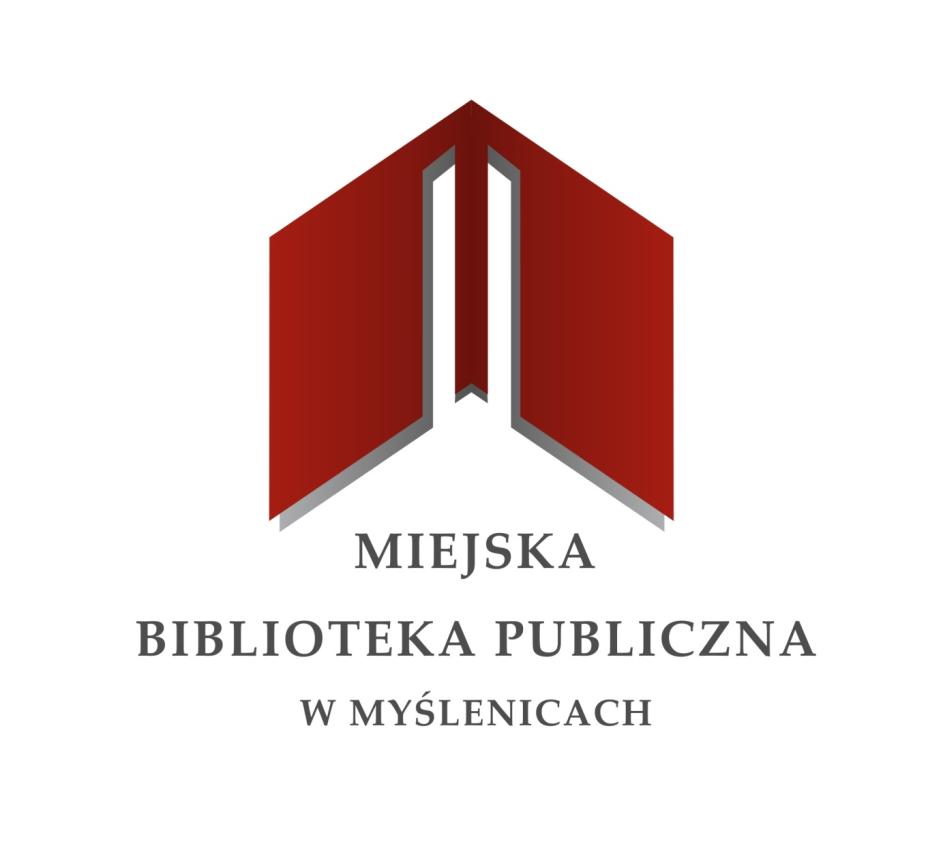 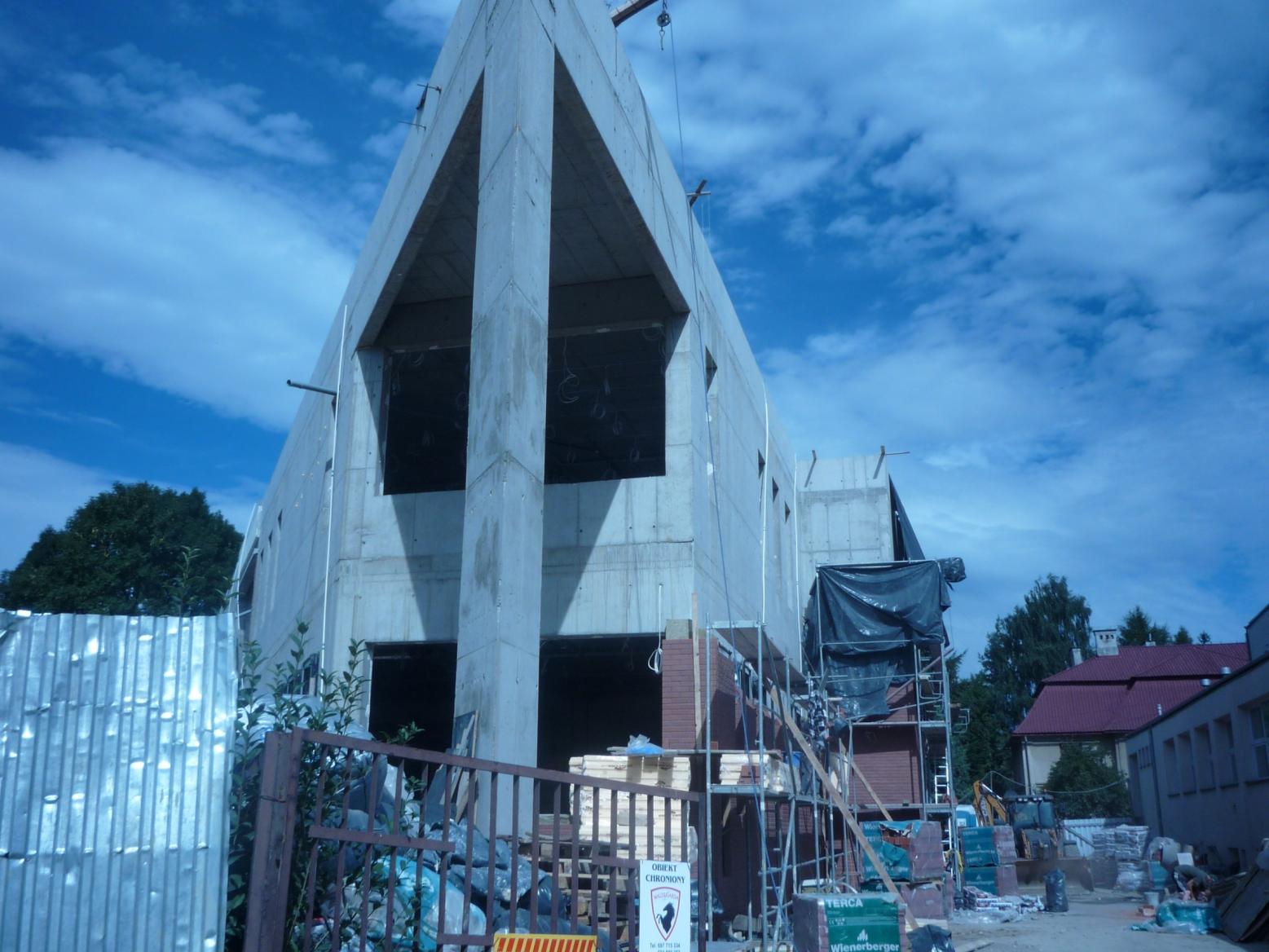 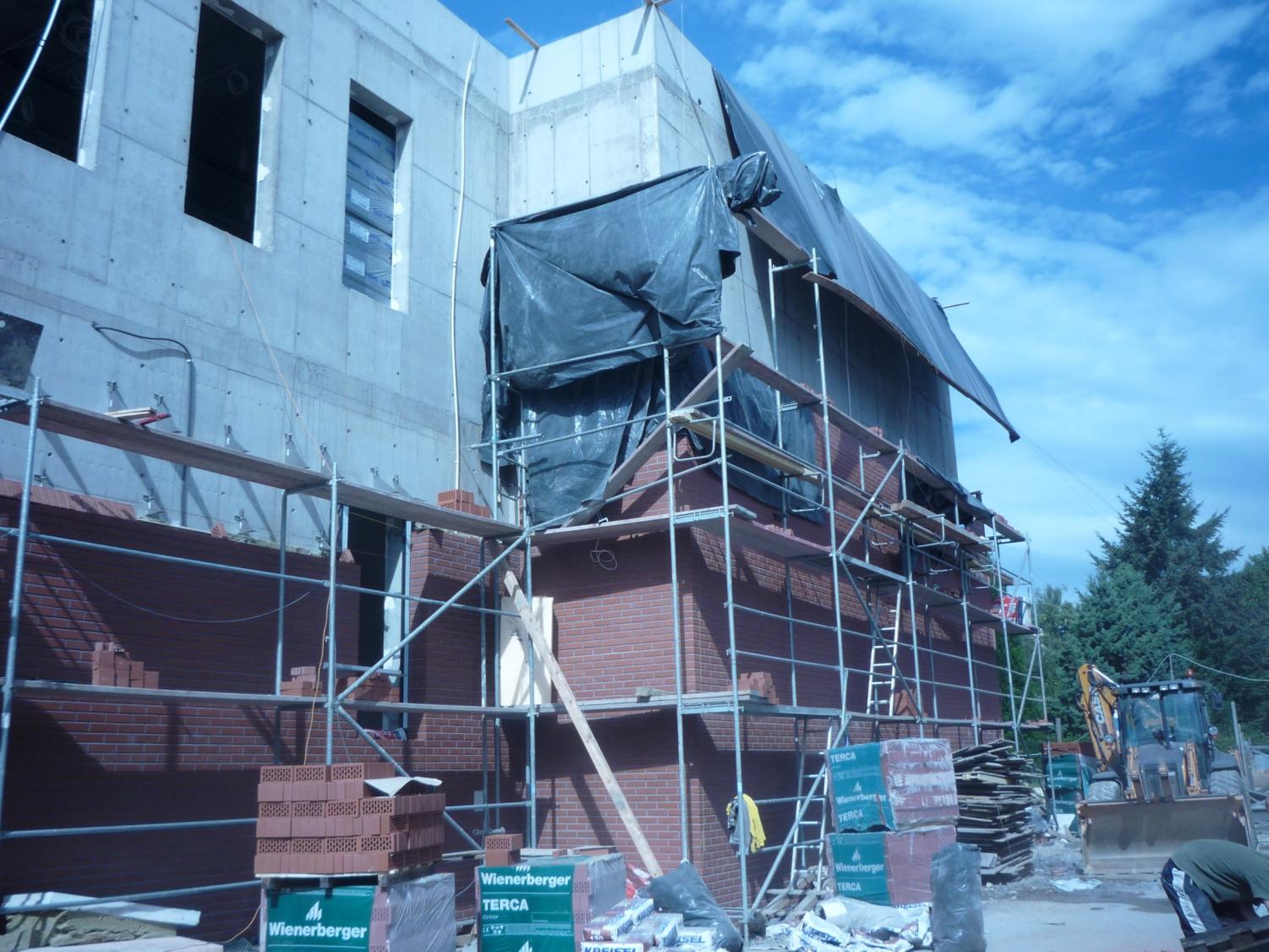 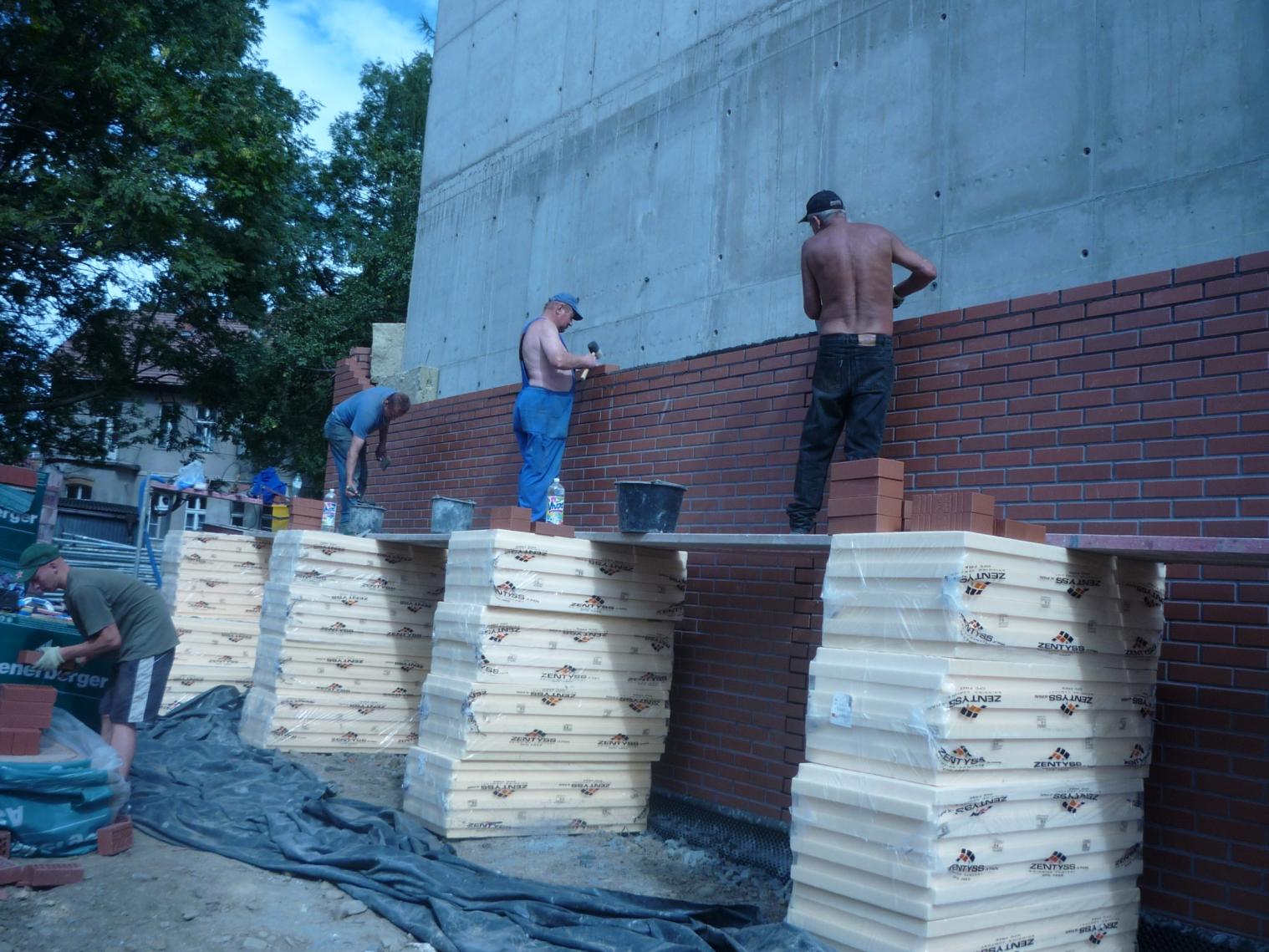 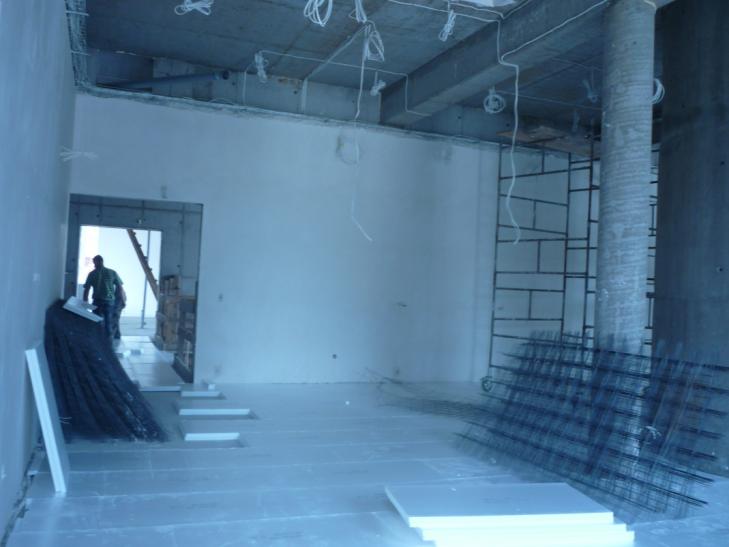 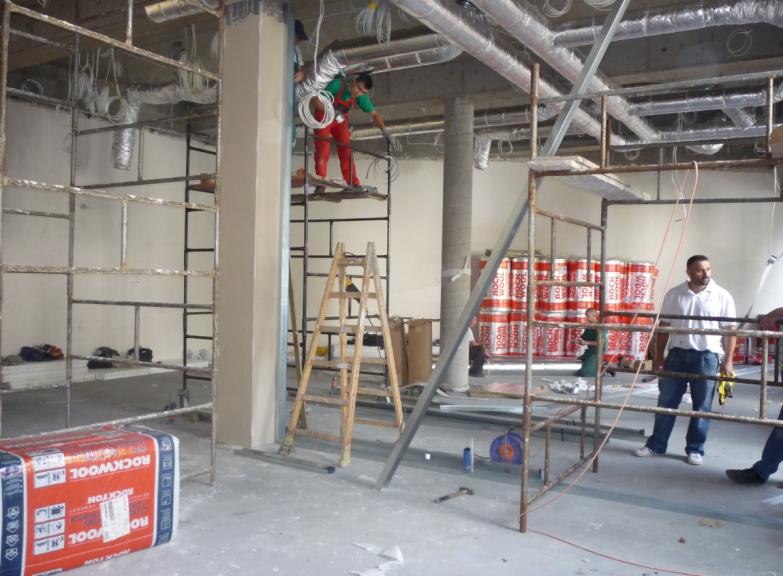 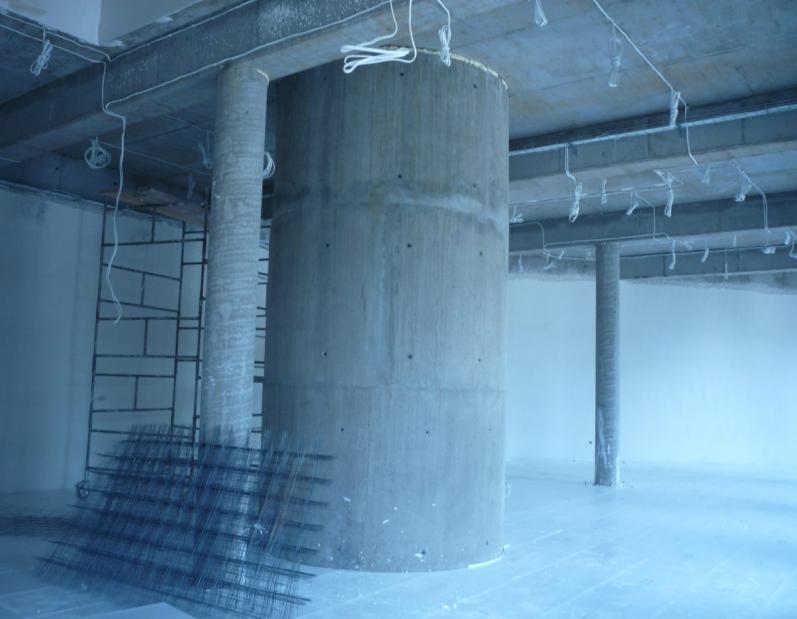 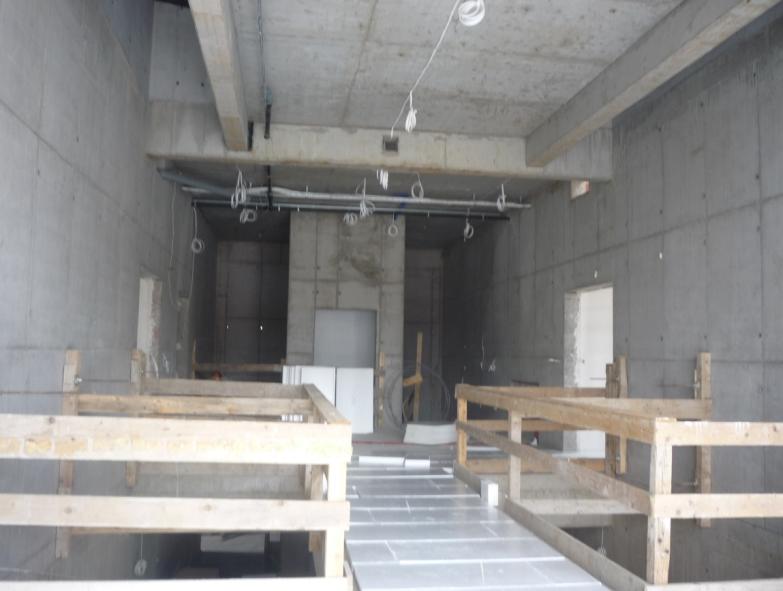 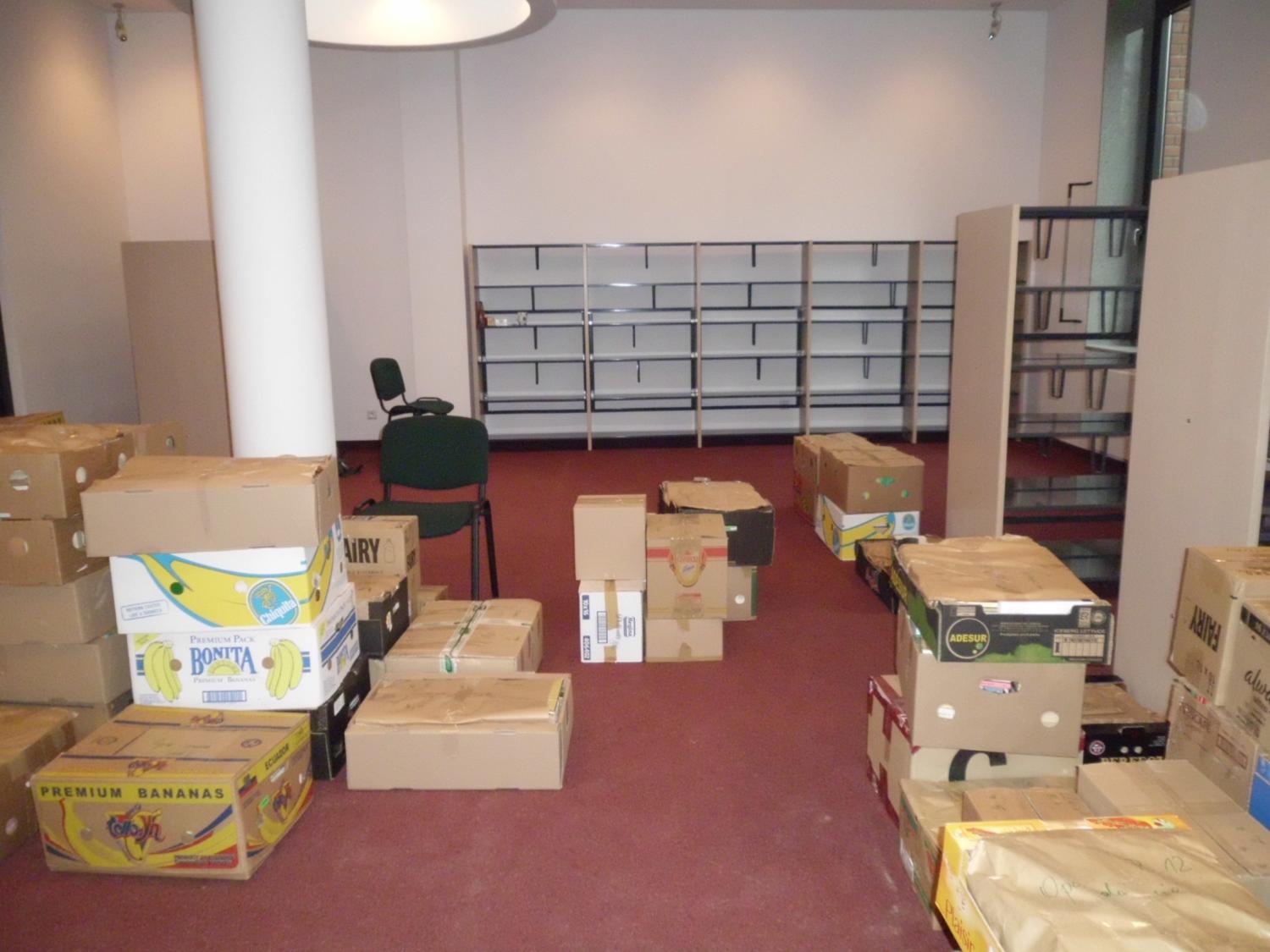 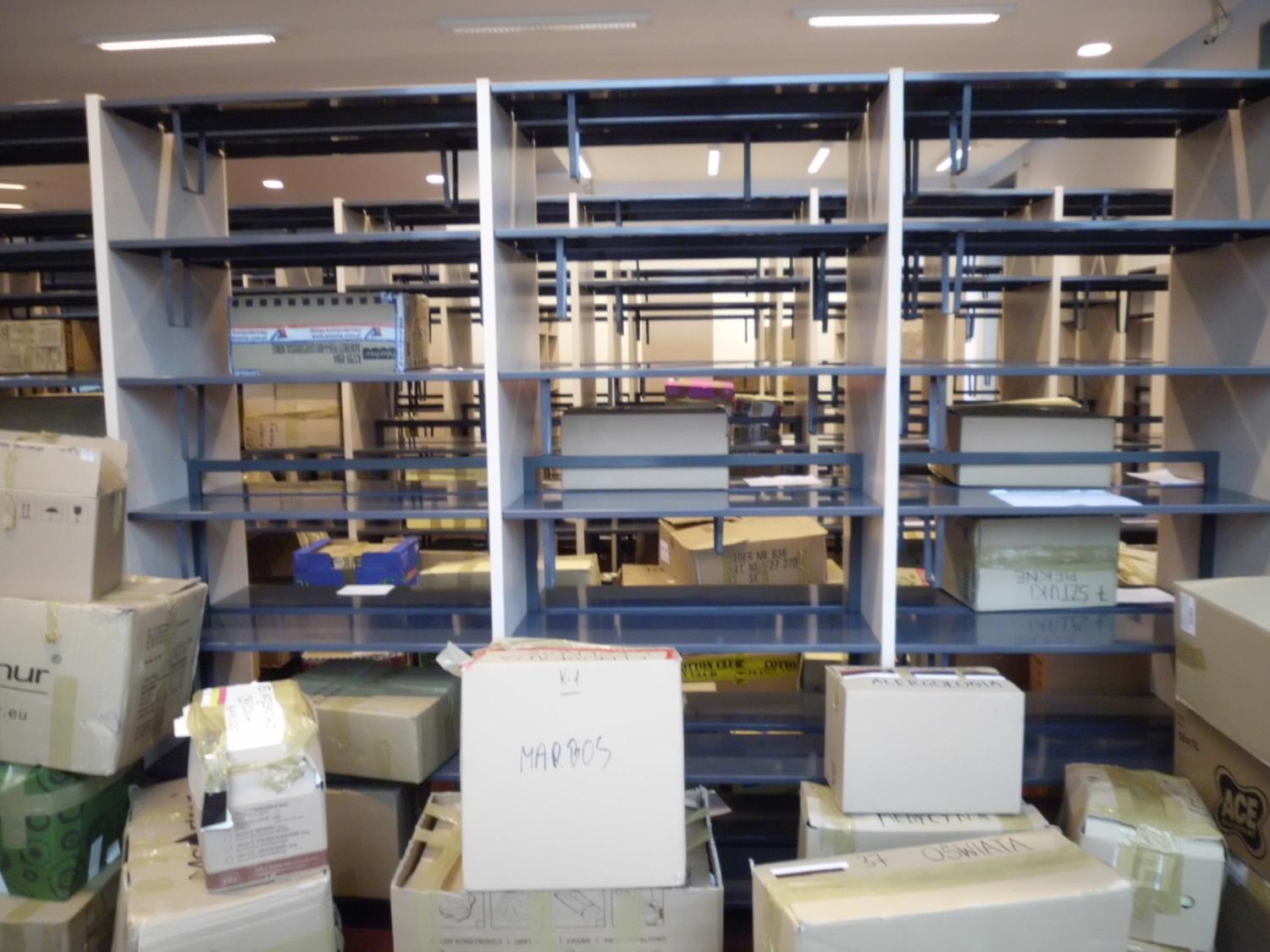 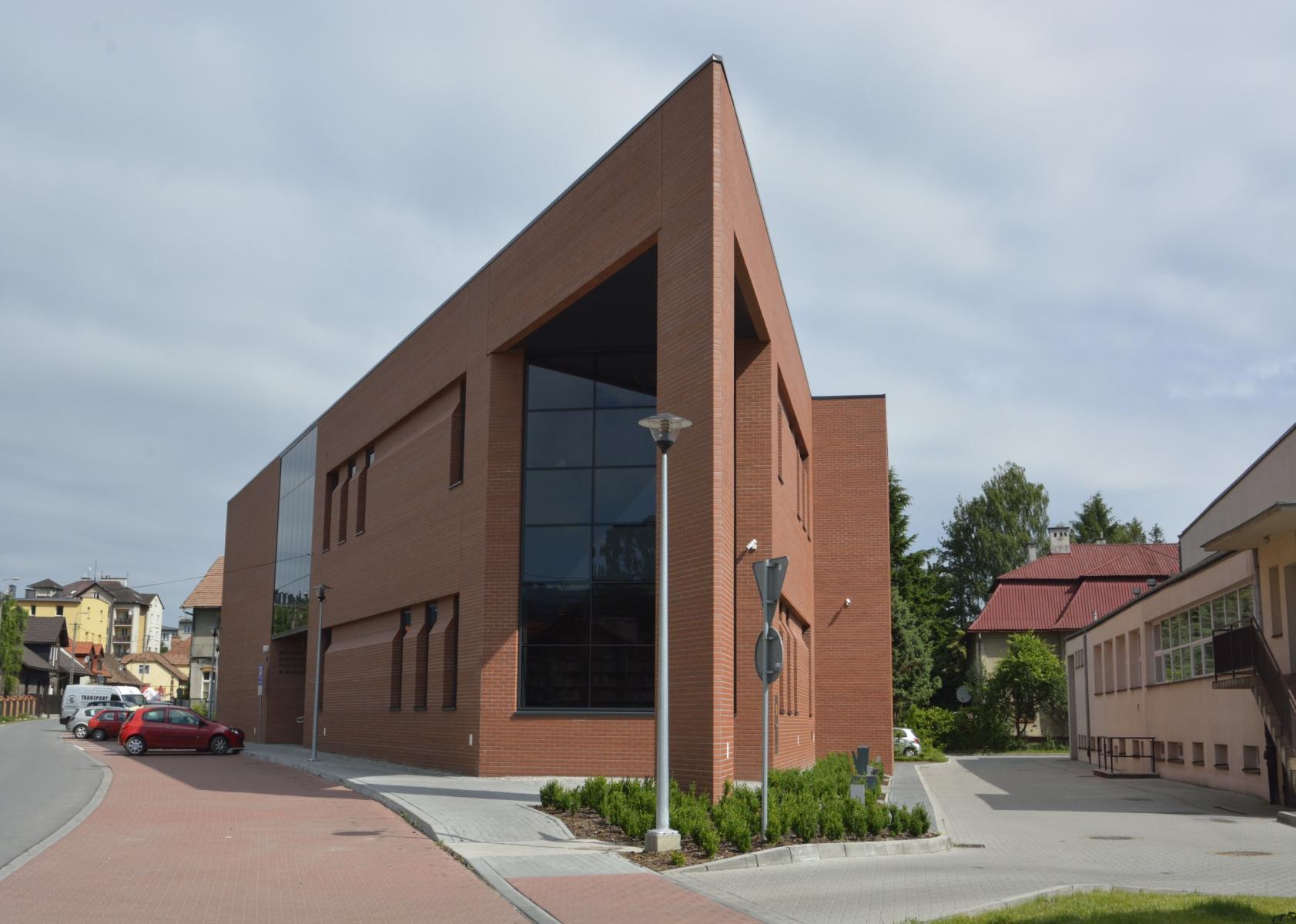 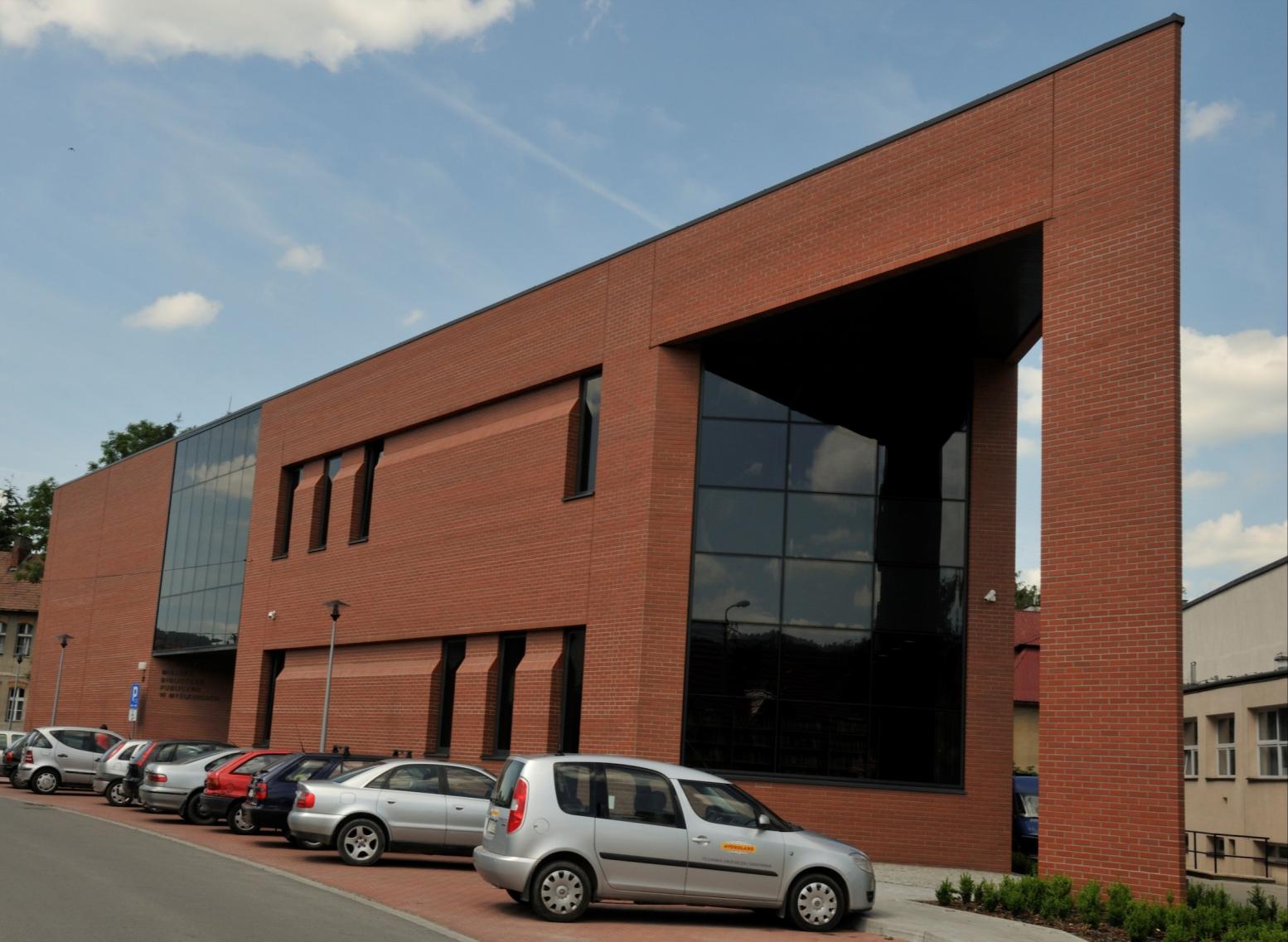 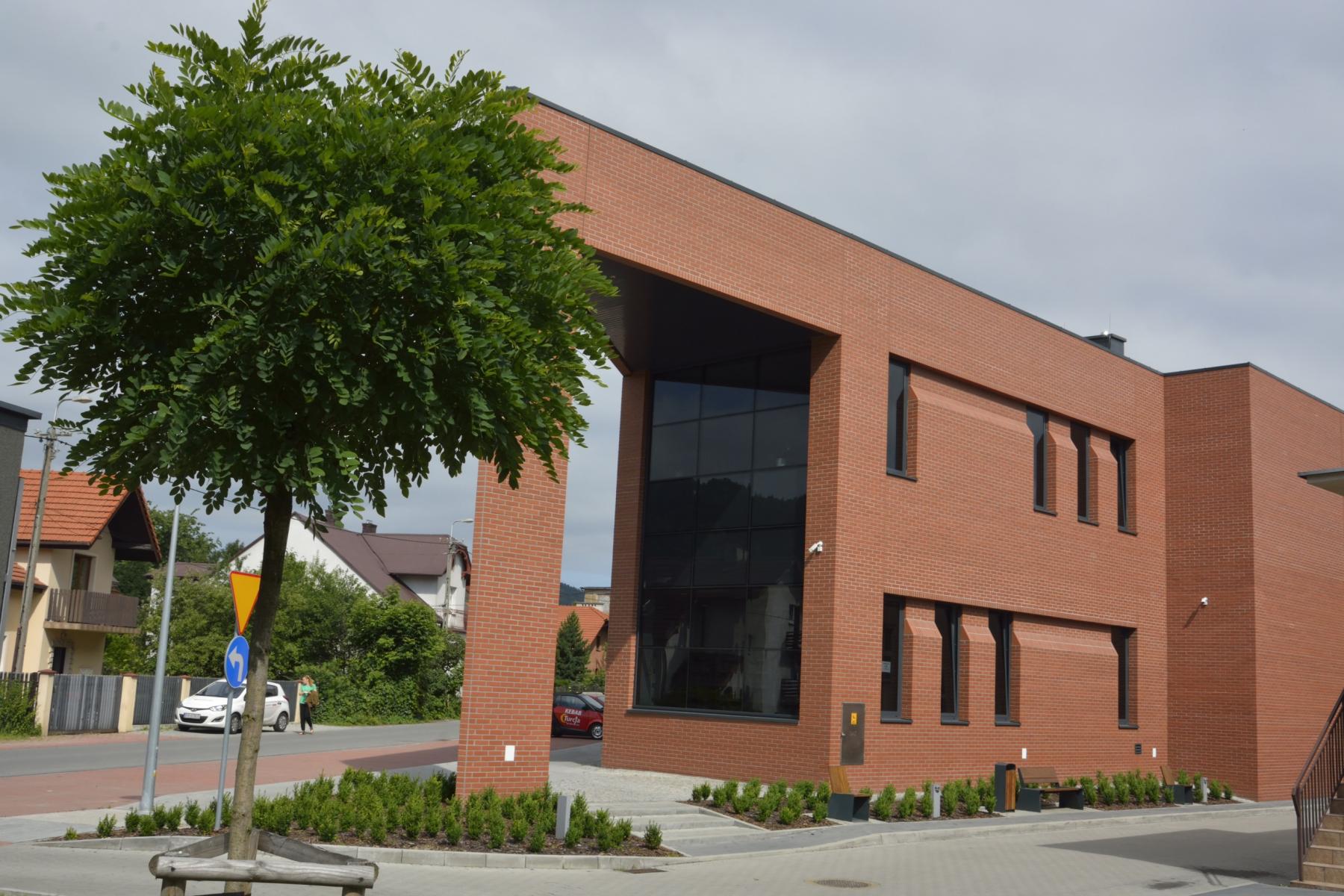 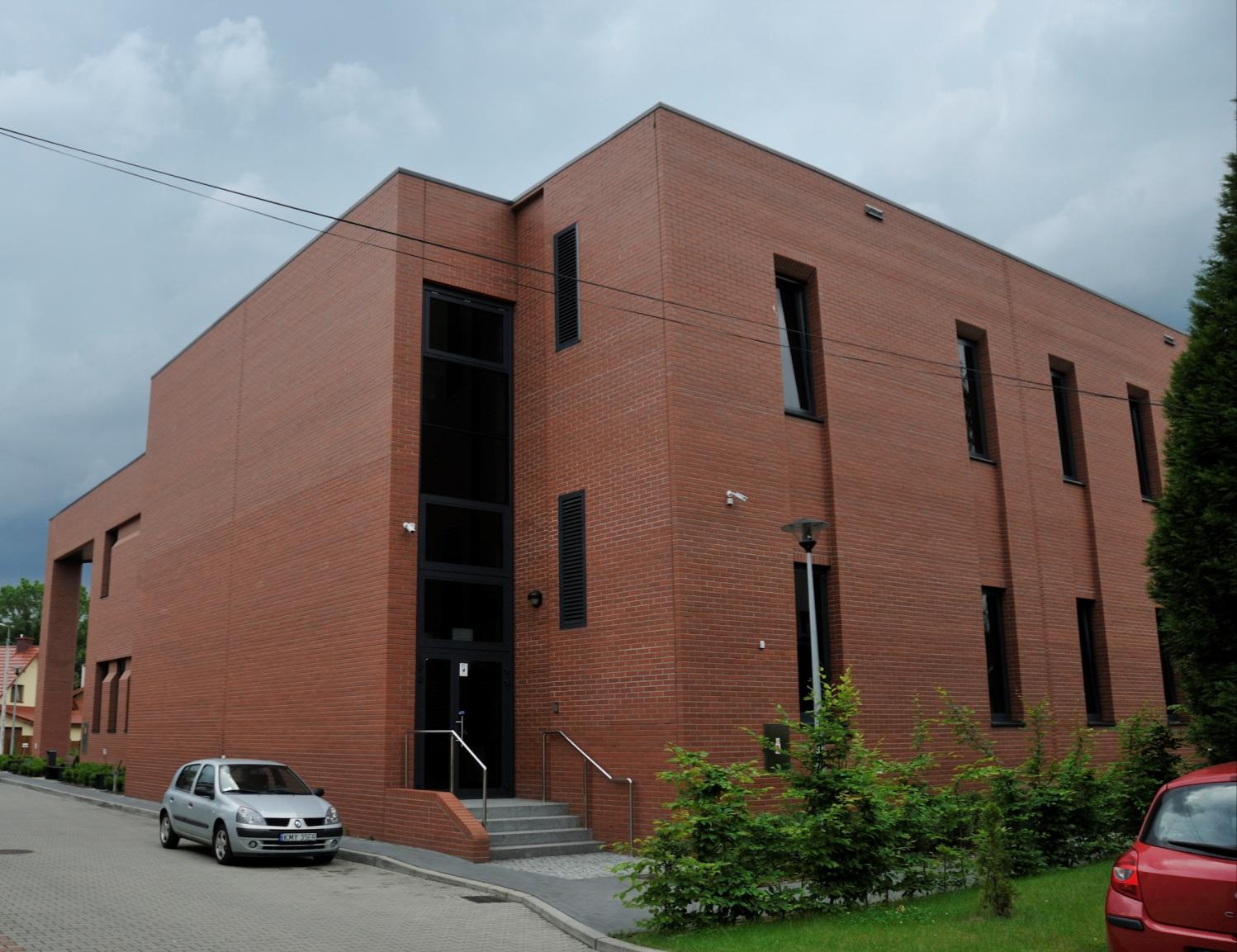 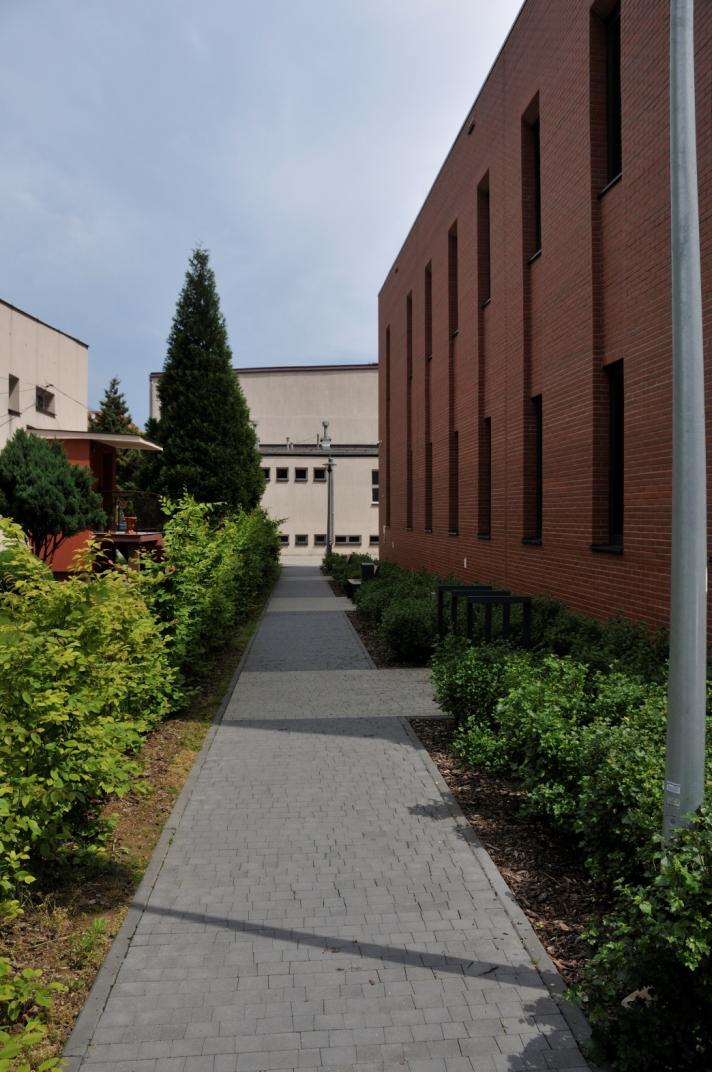 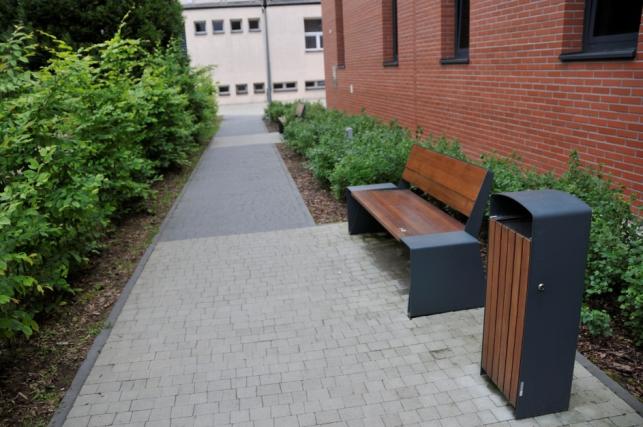 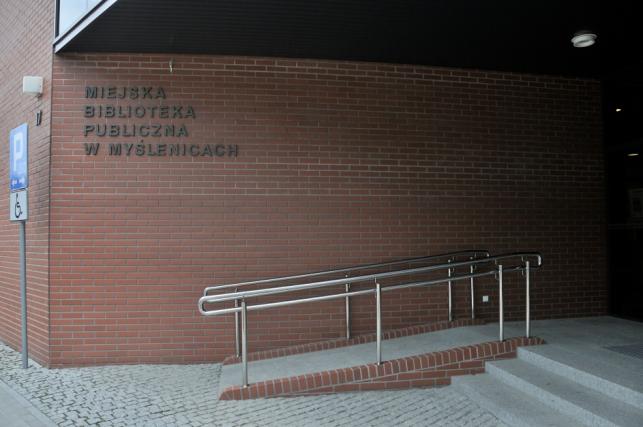 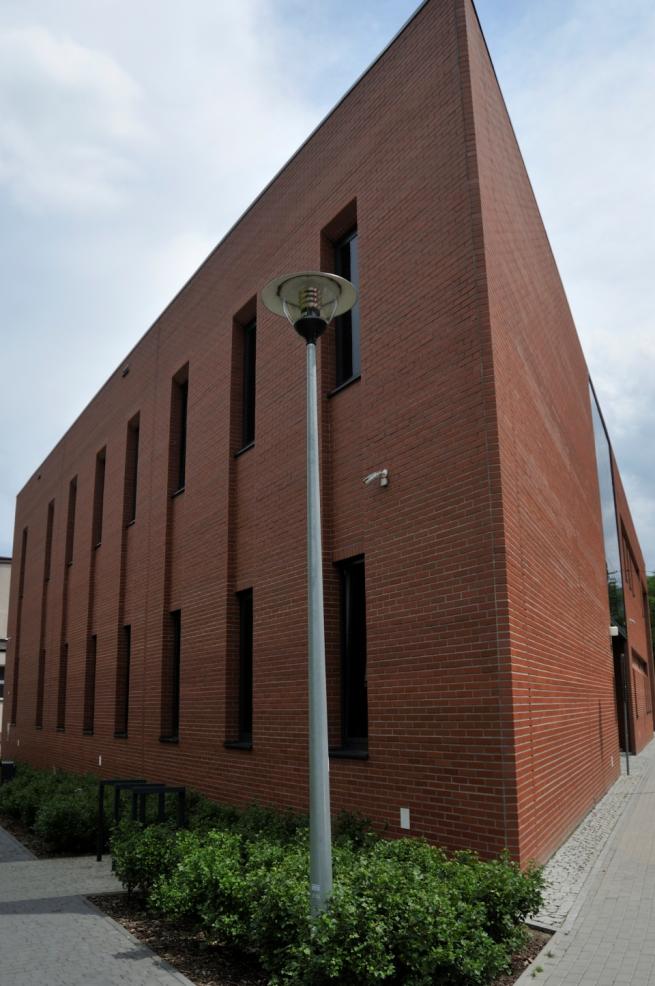 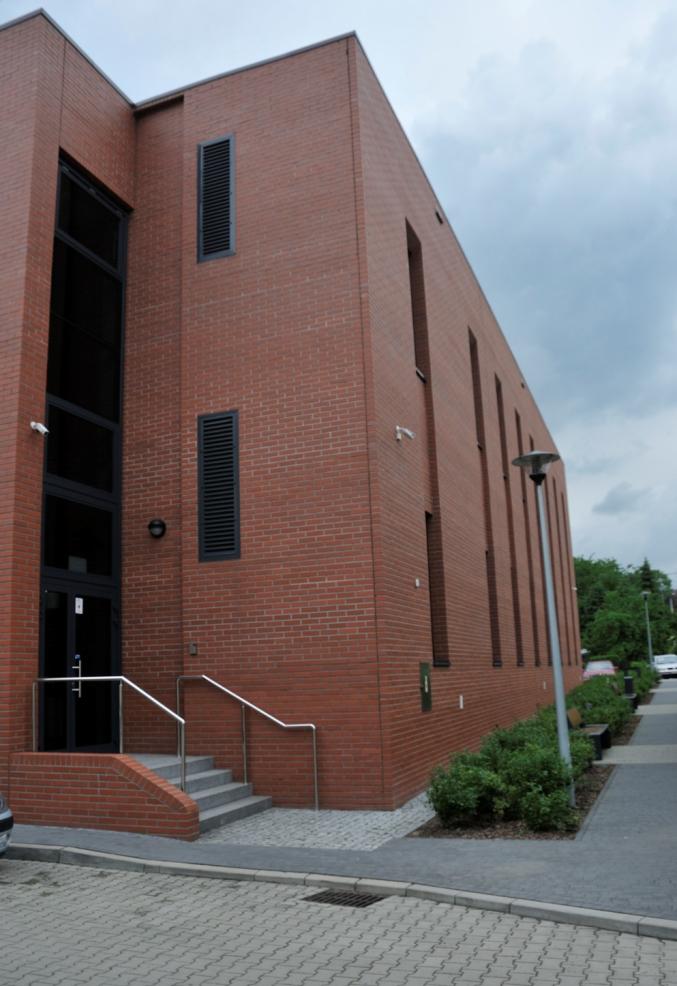 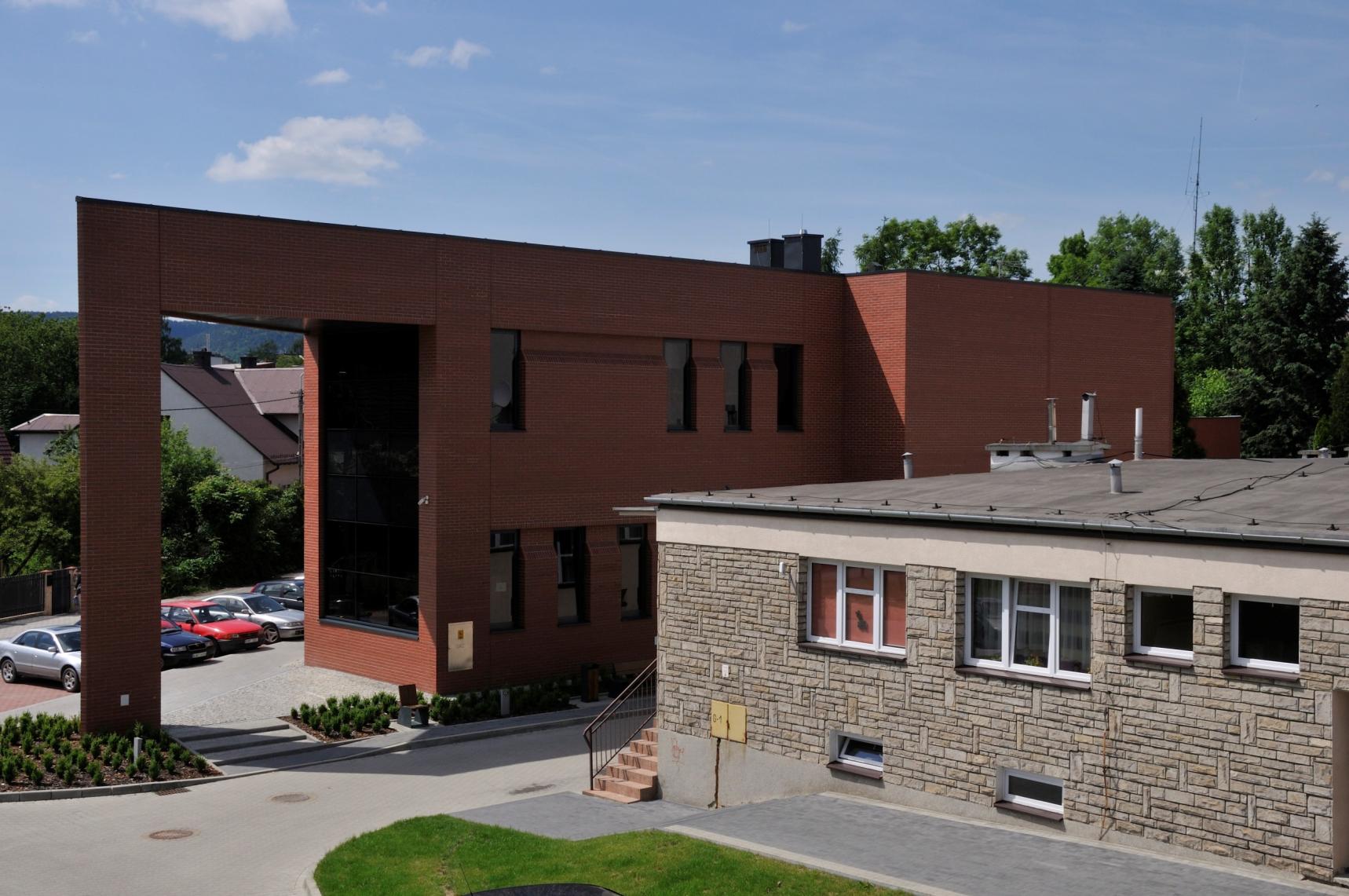 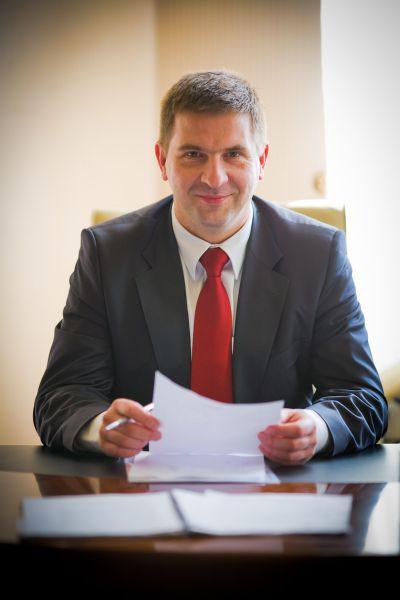 Burmistrz Miasta i Gminy Myślenice 

Maciej Ostrowski
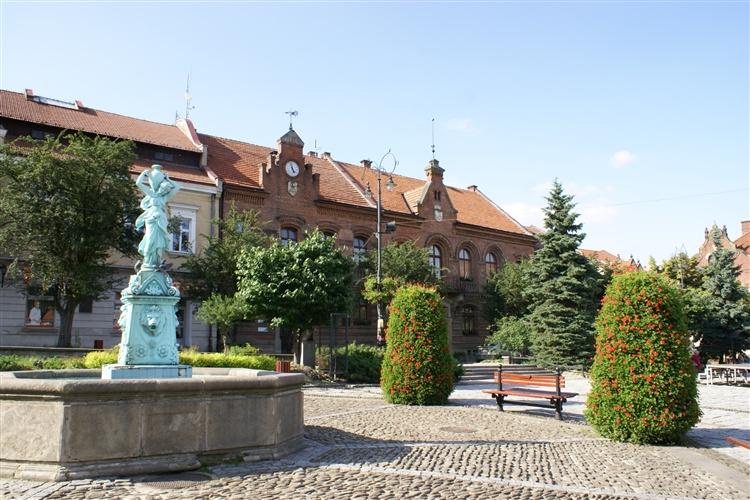 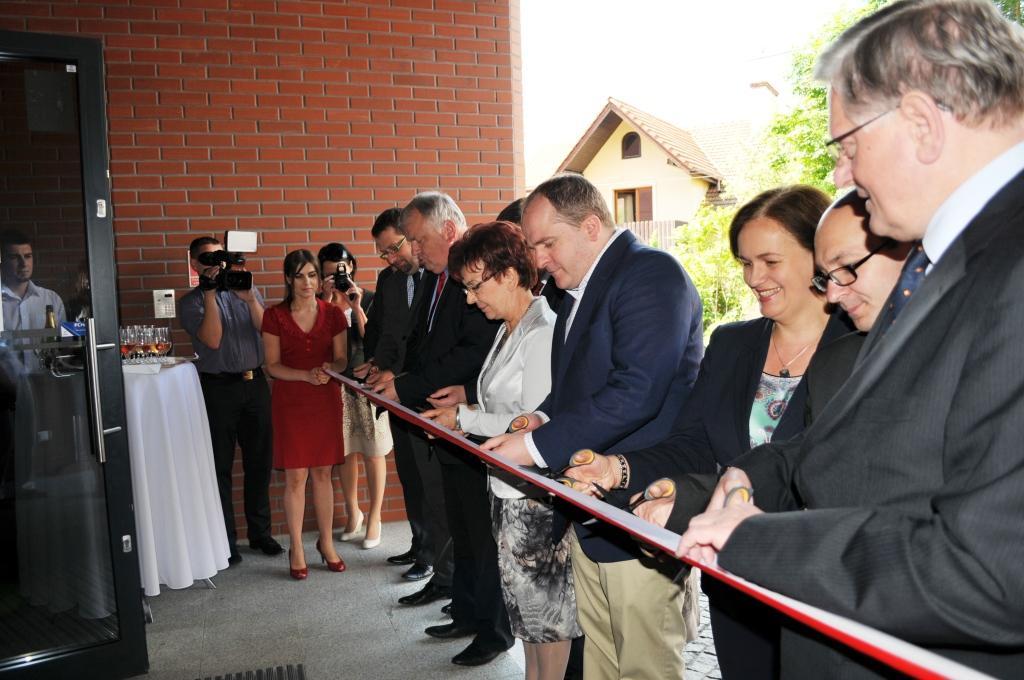 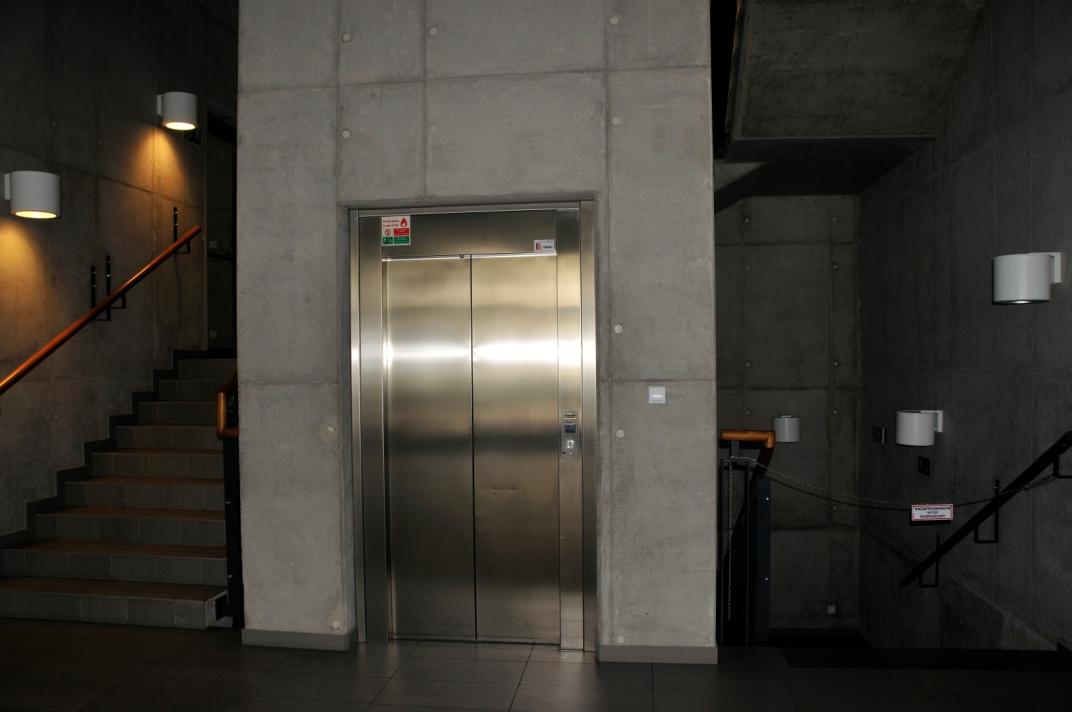 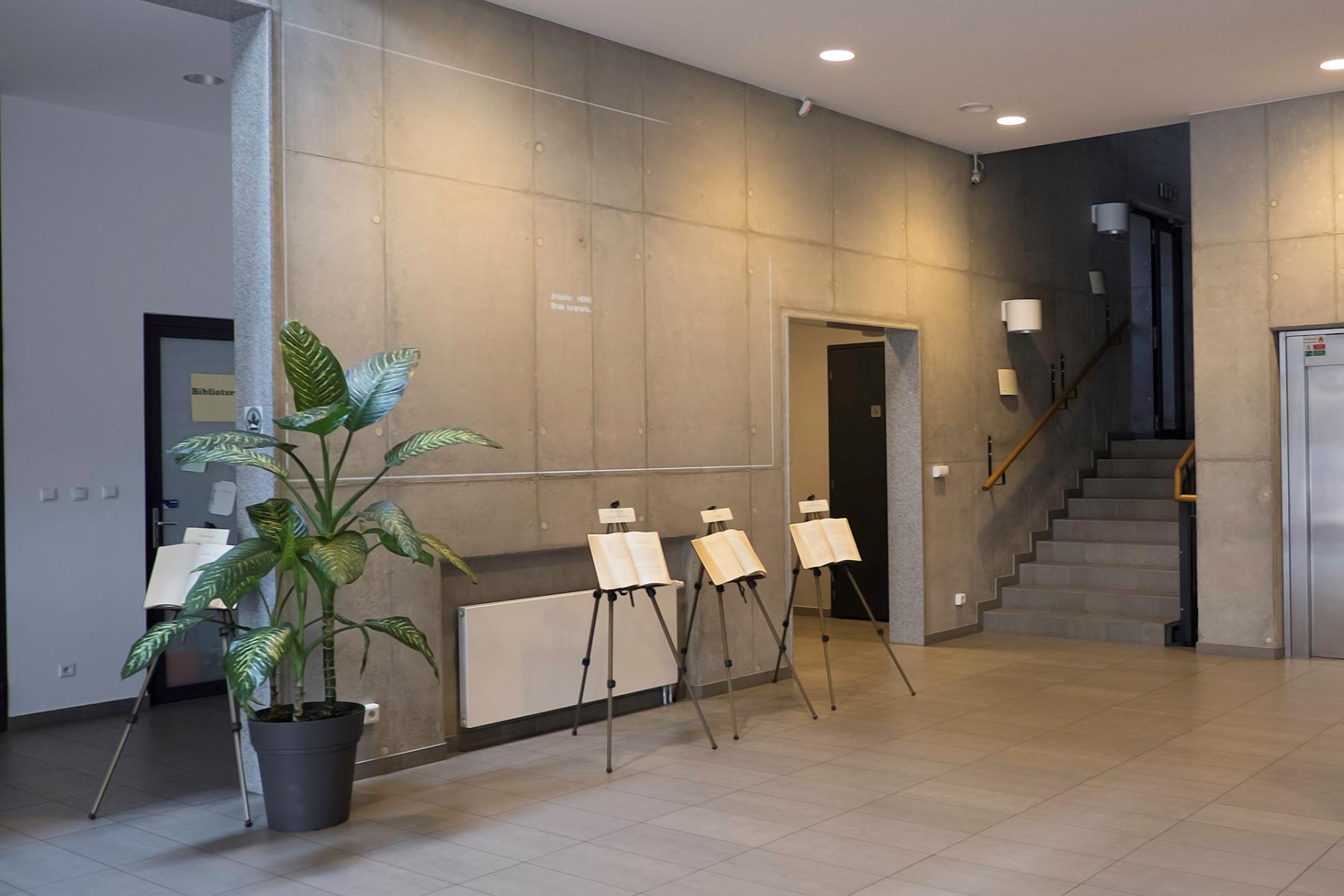 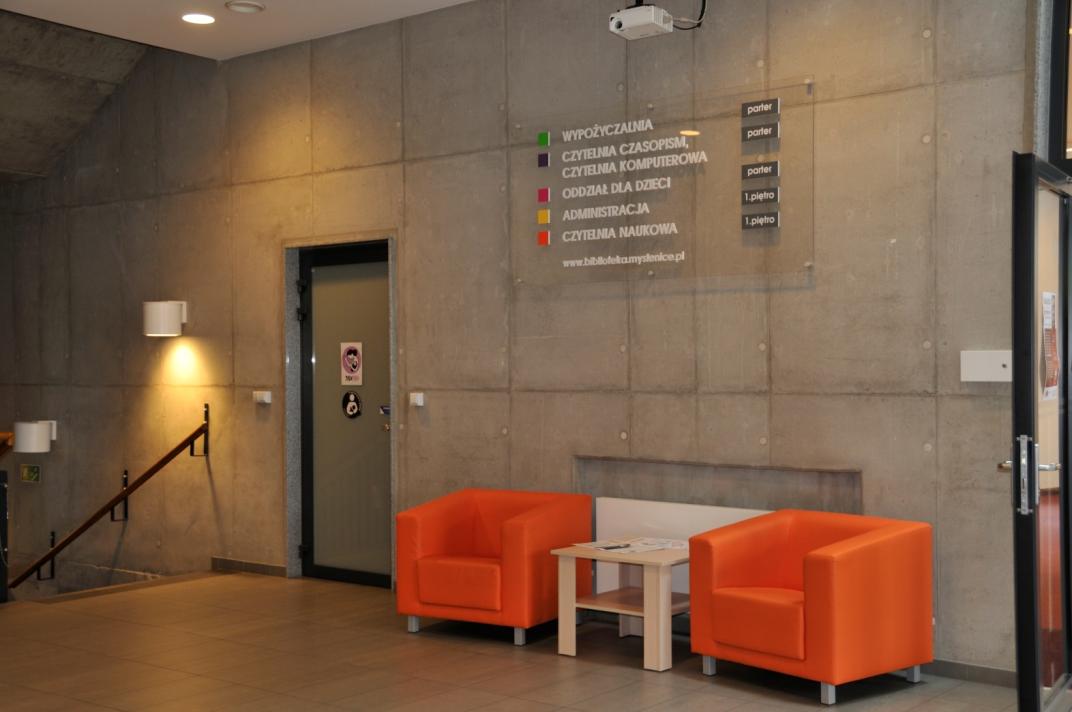 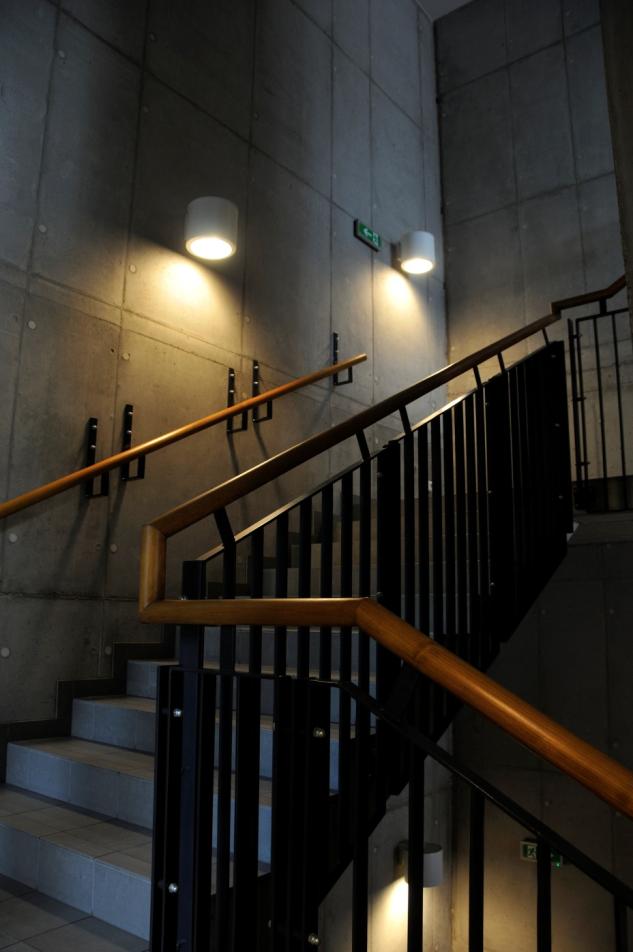 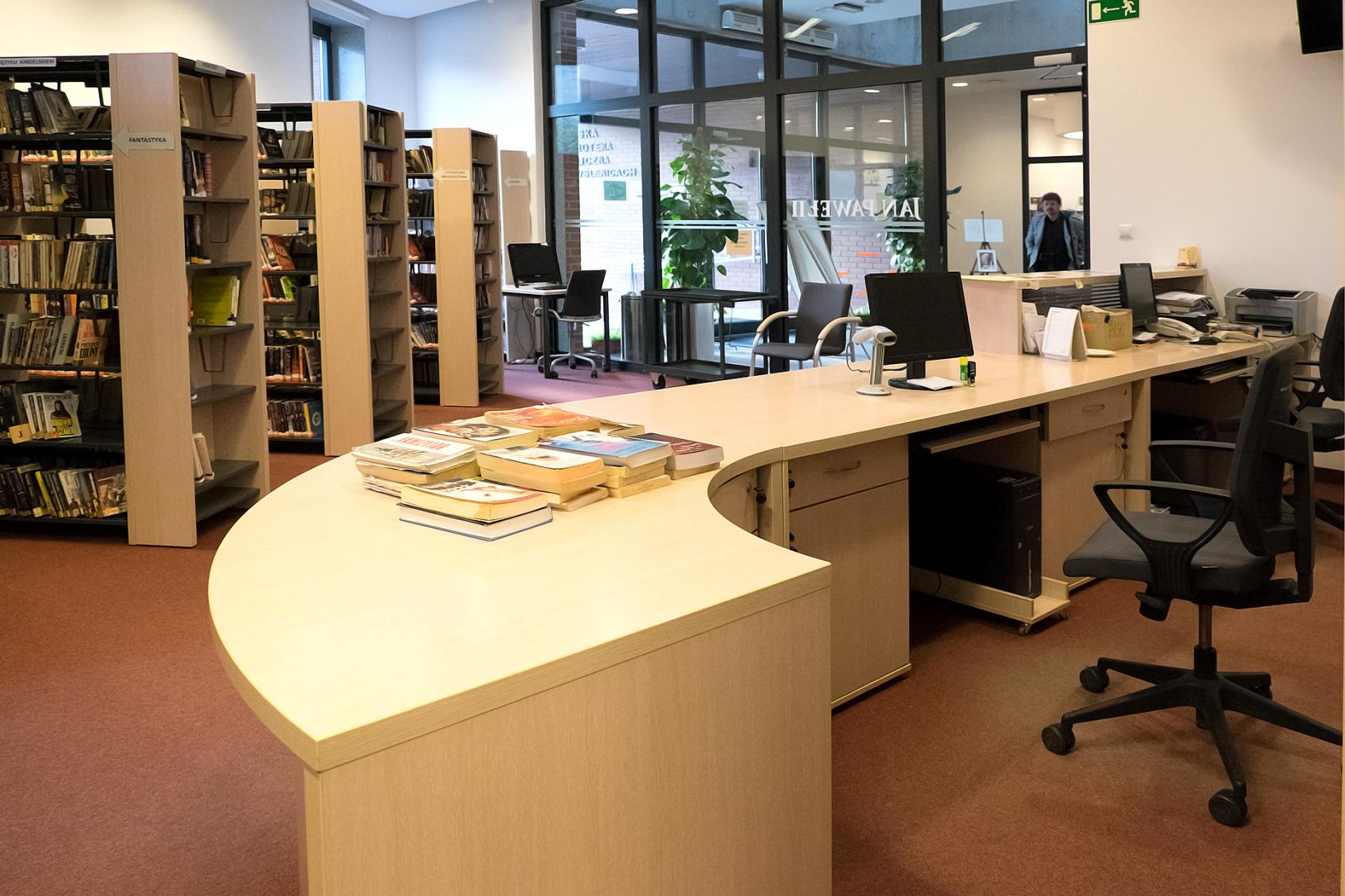 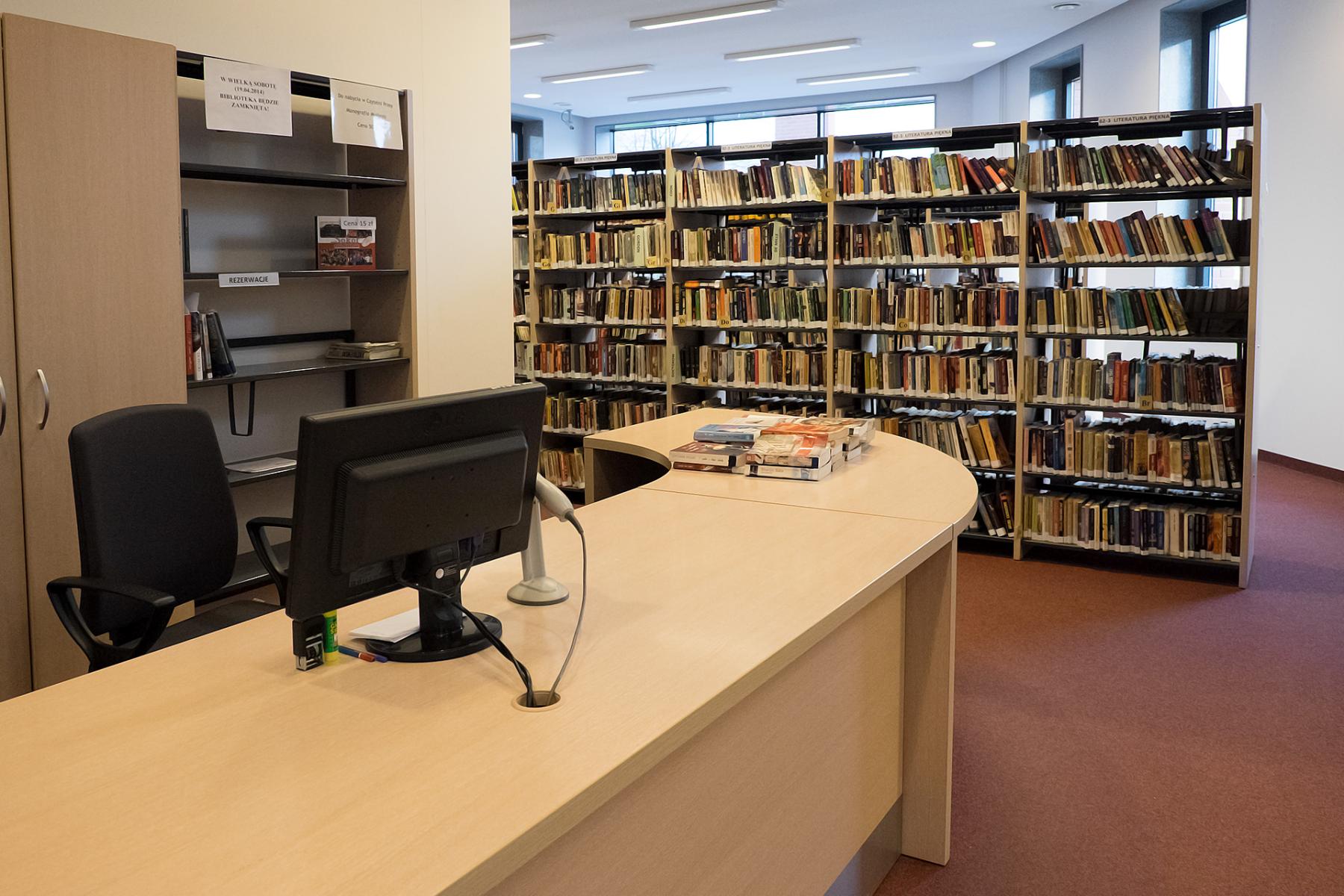 Wypożyczalnia
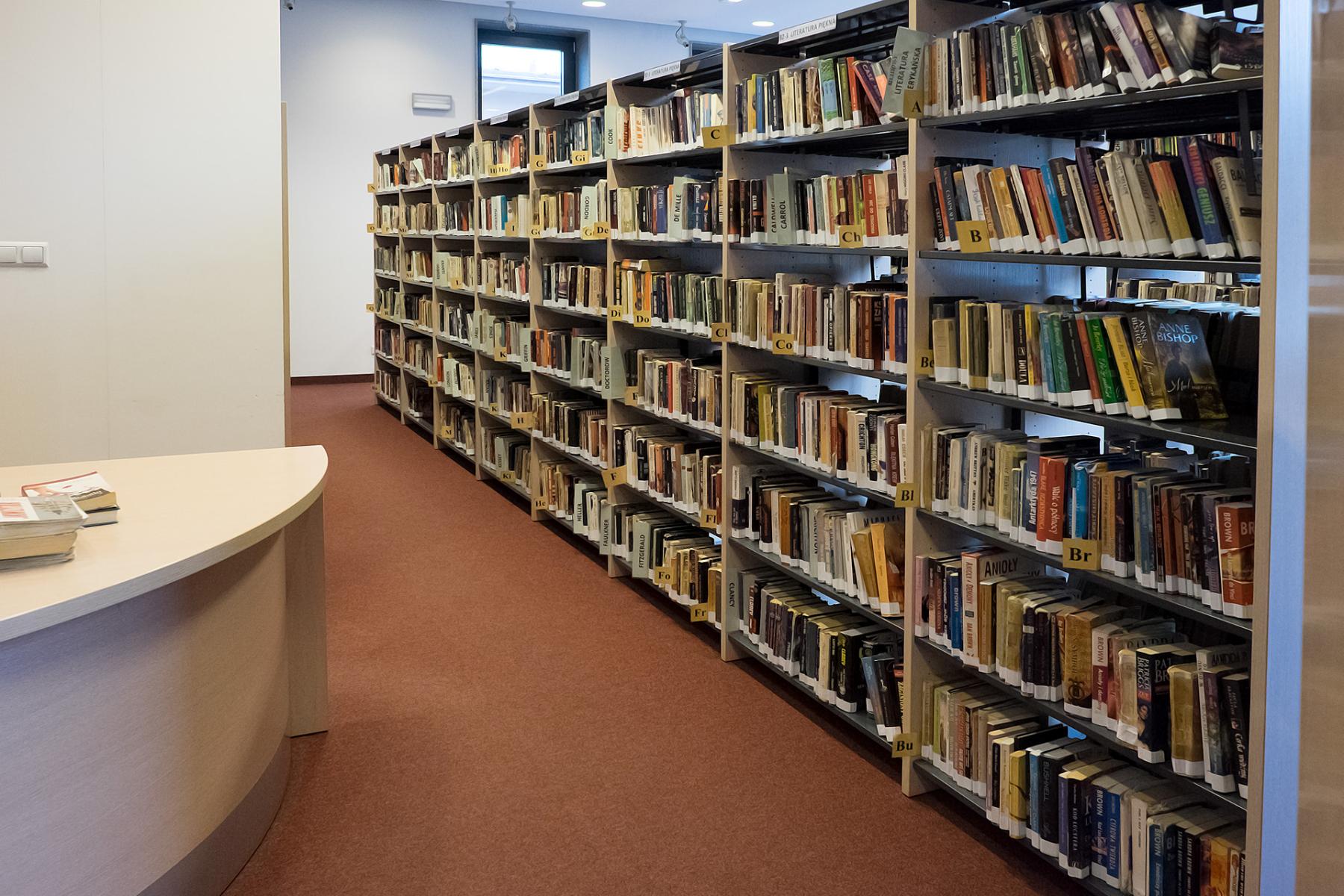 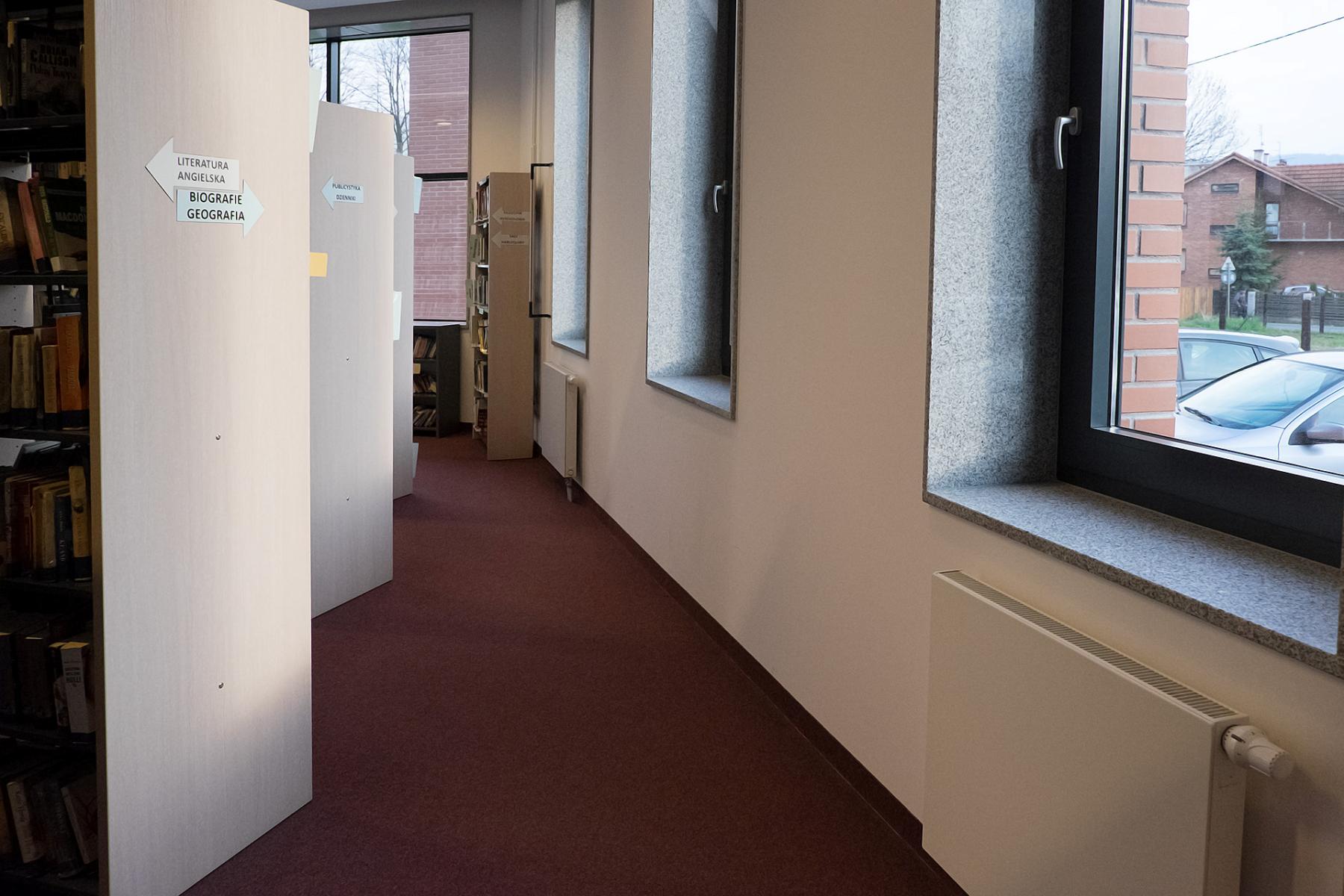 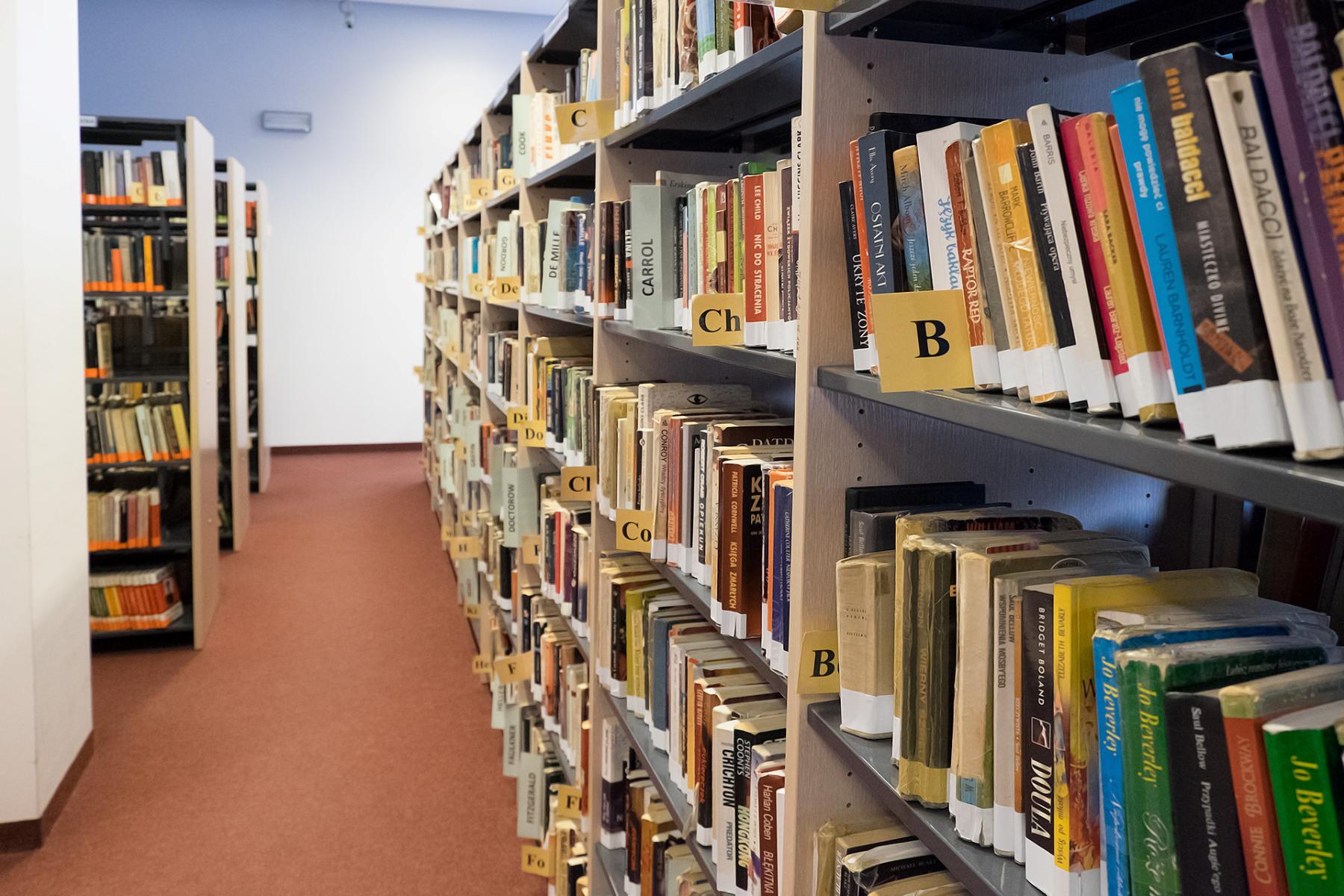 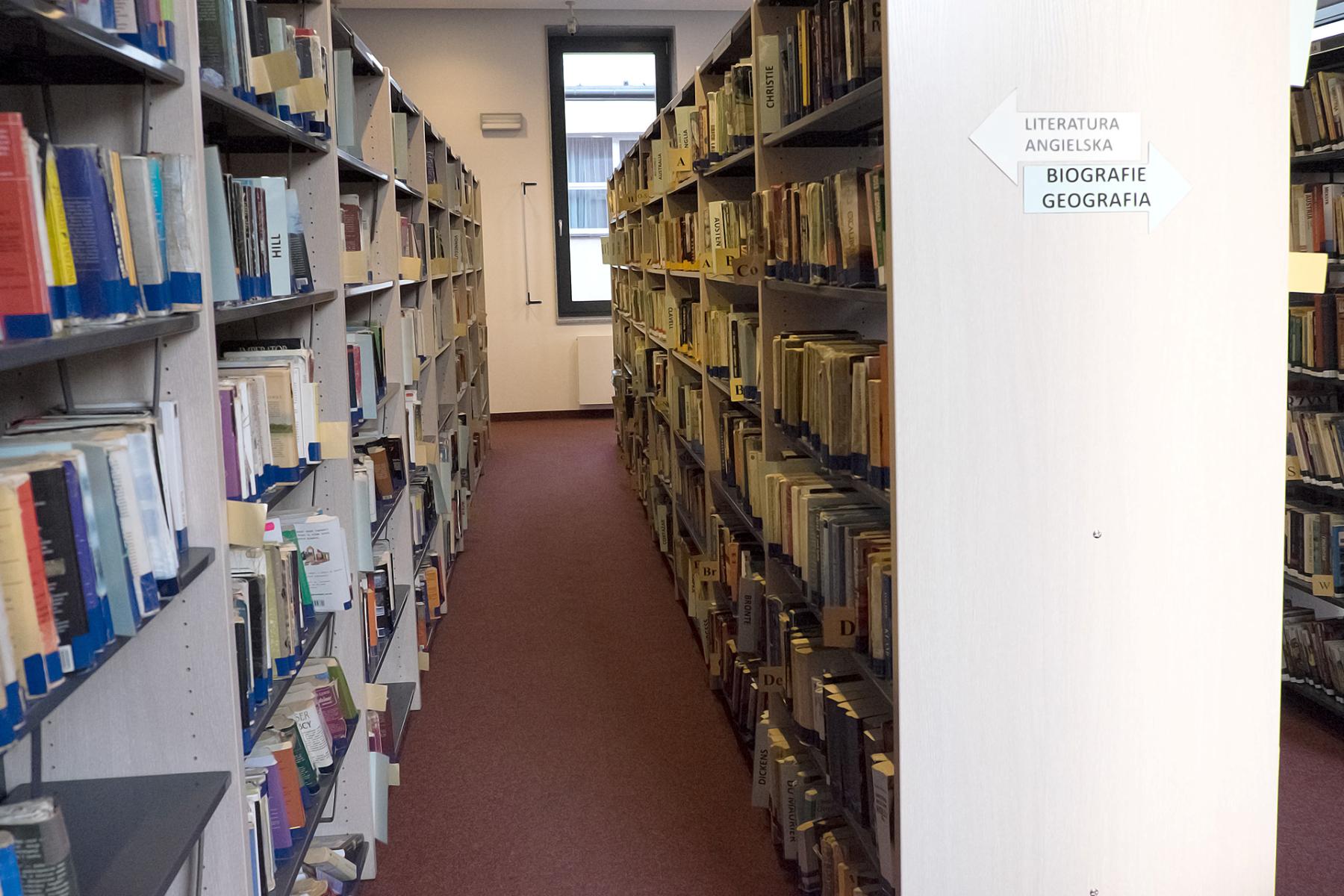 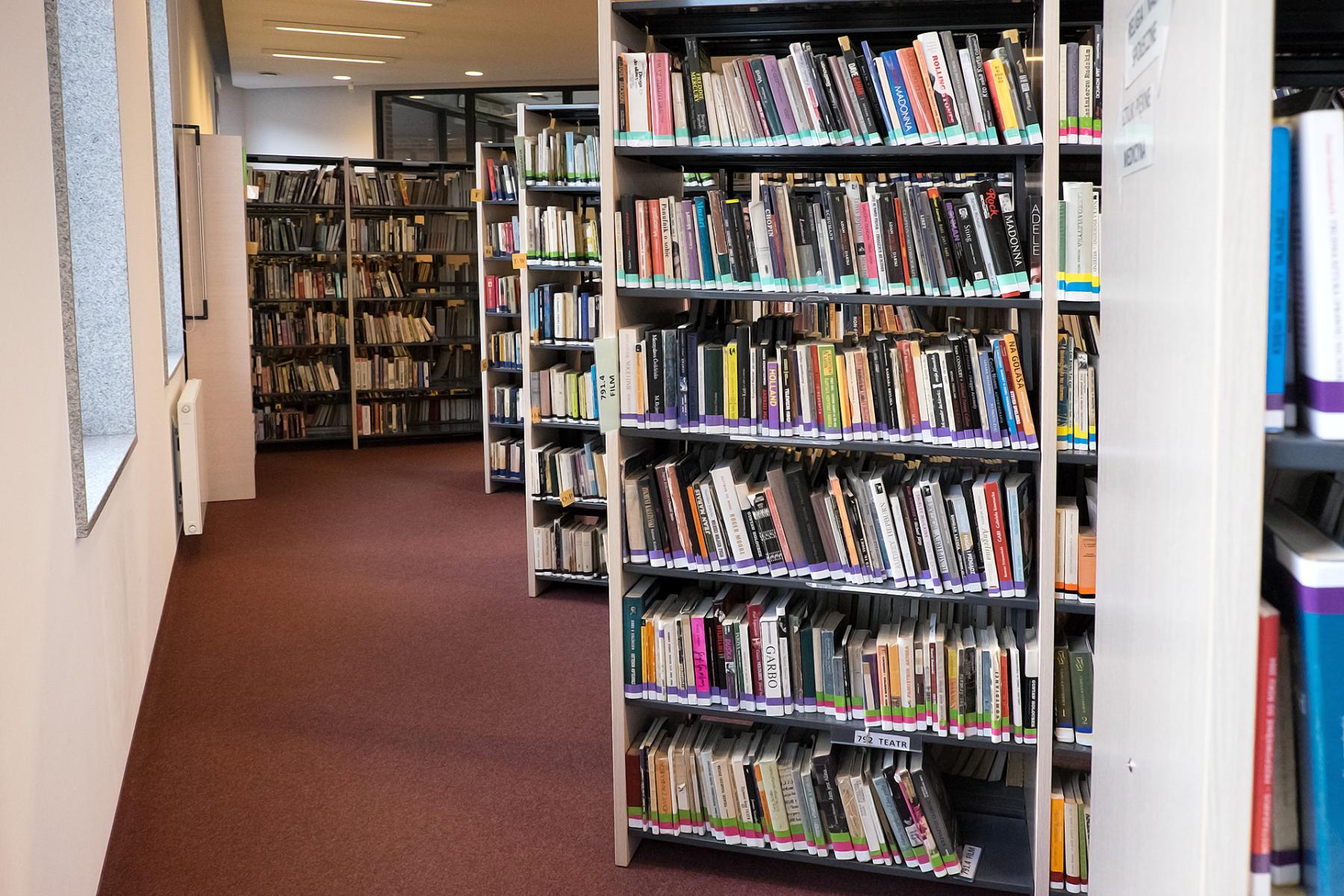 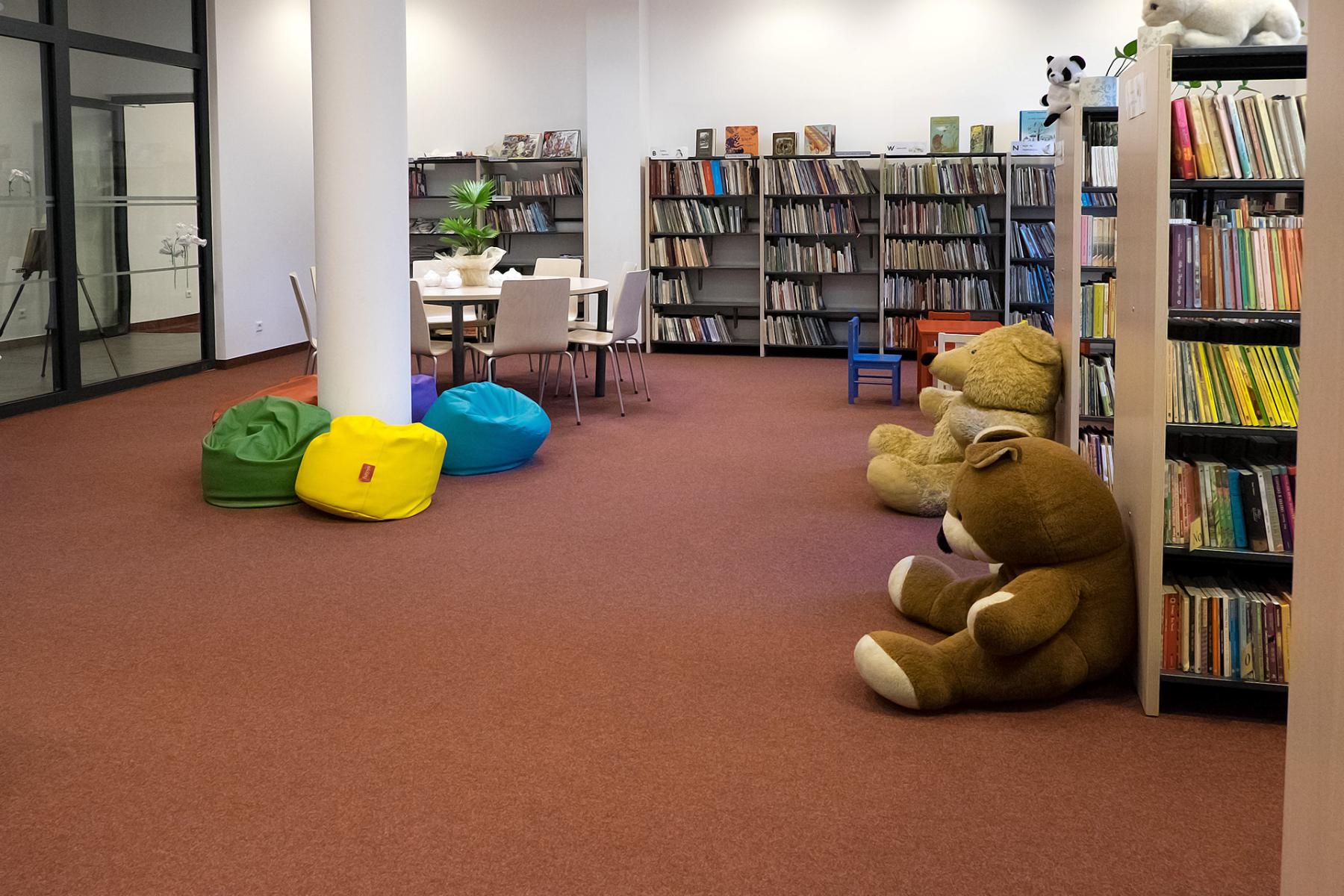 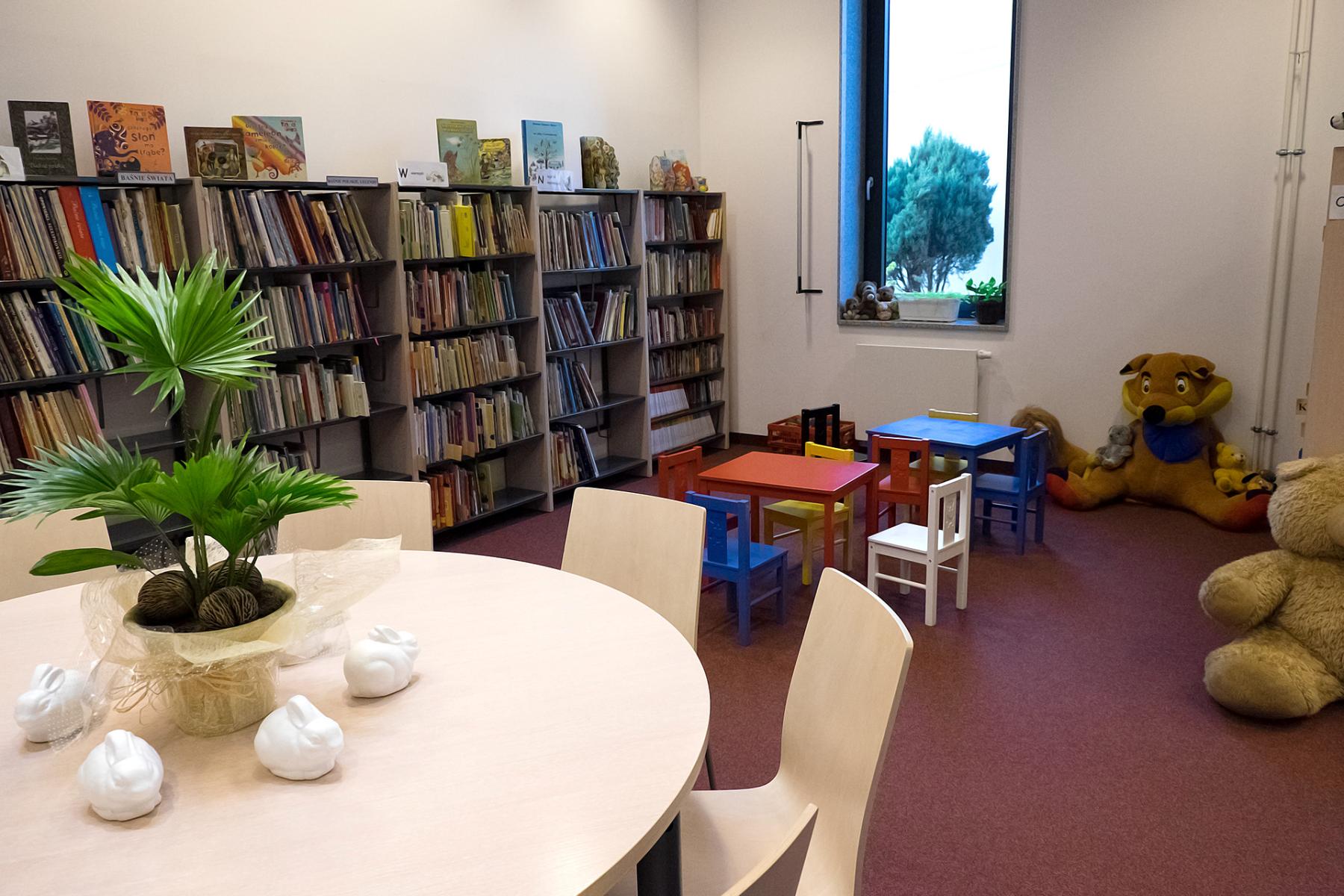 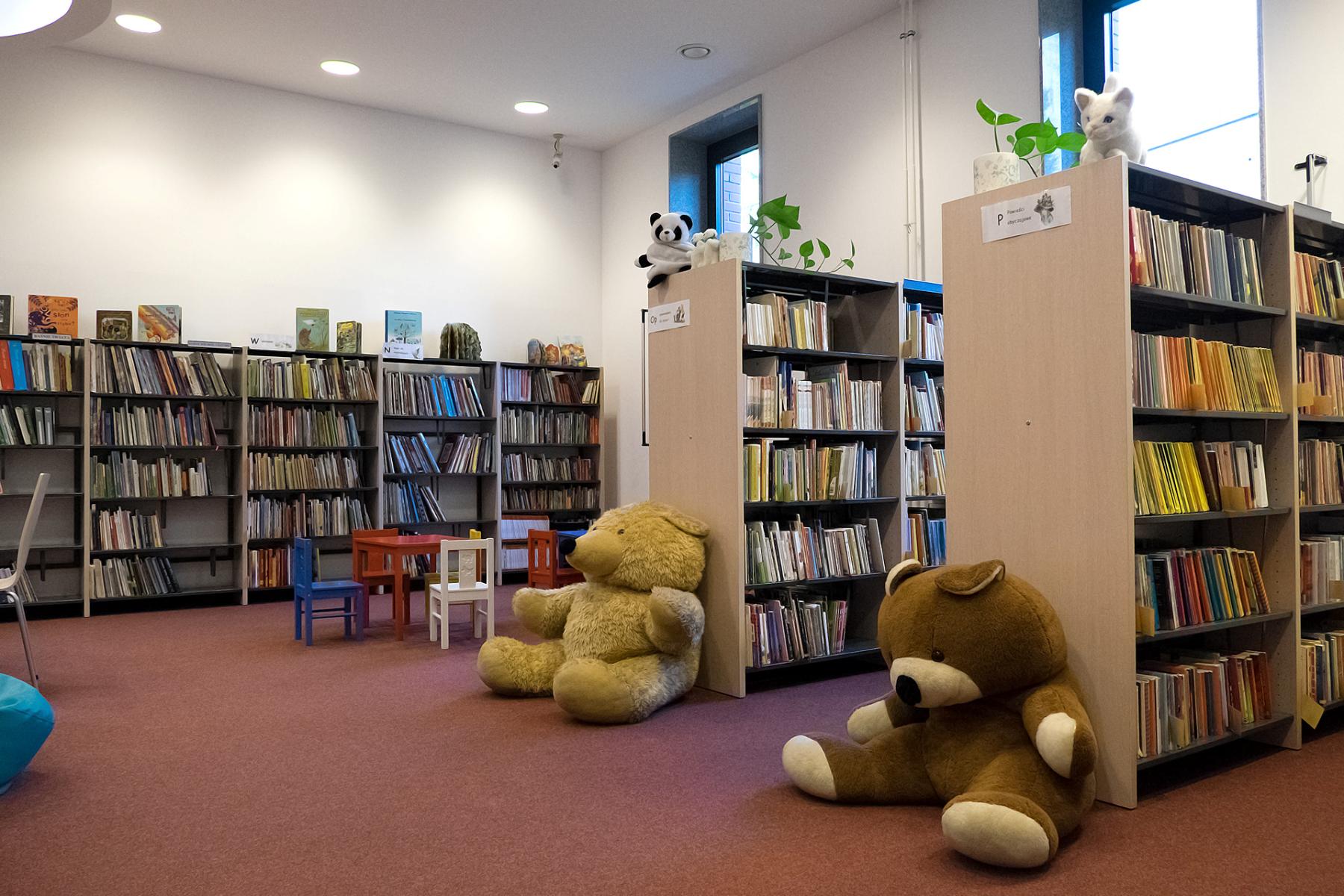 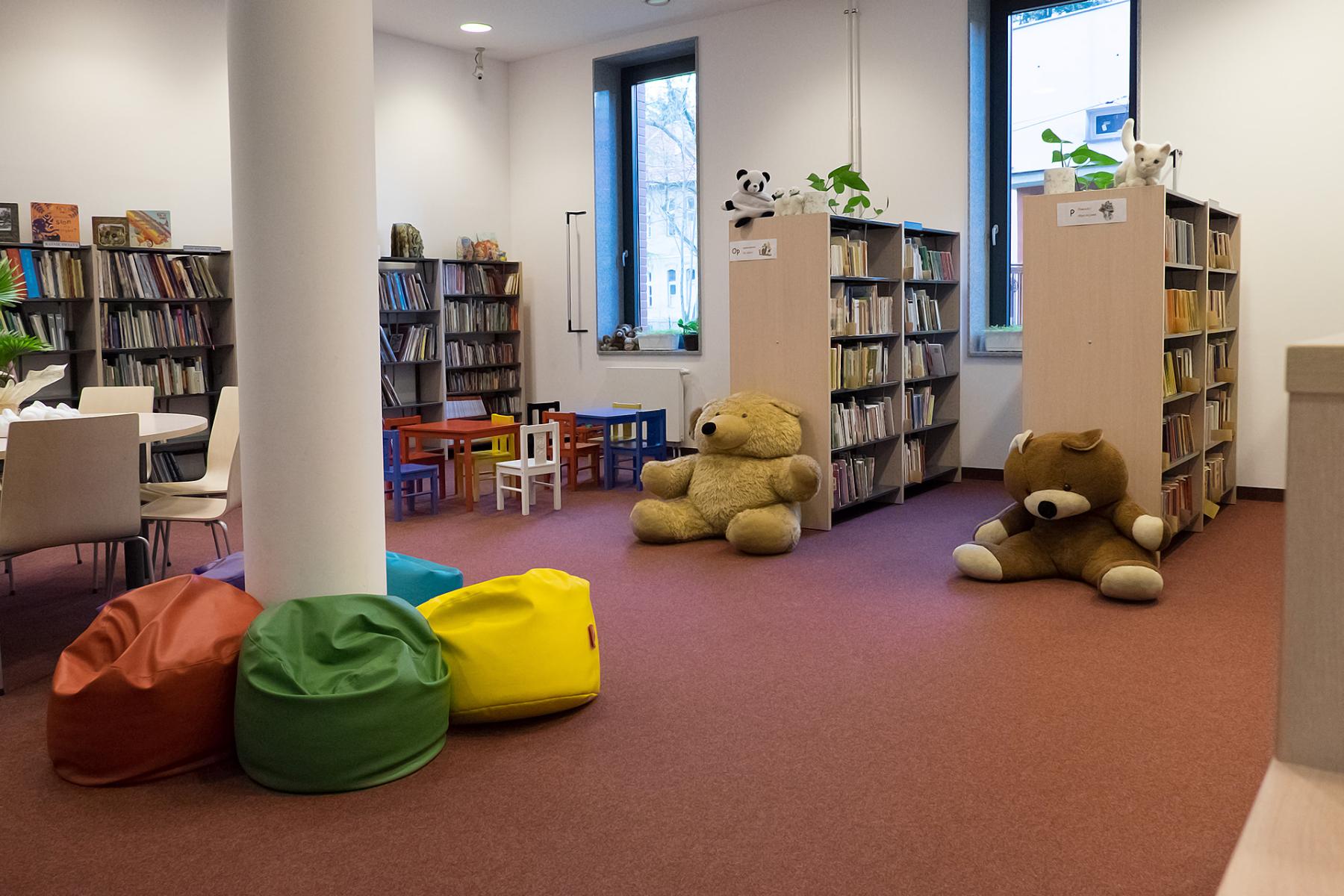 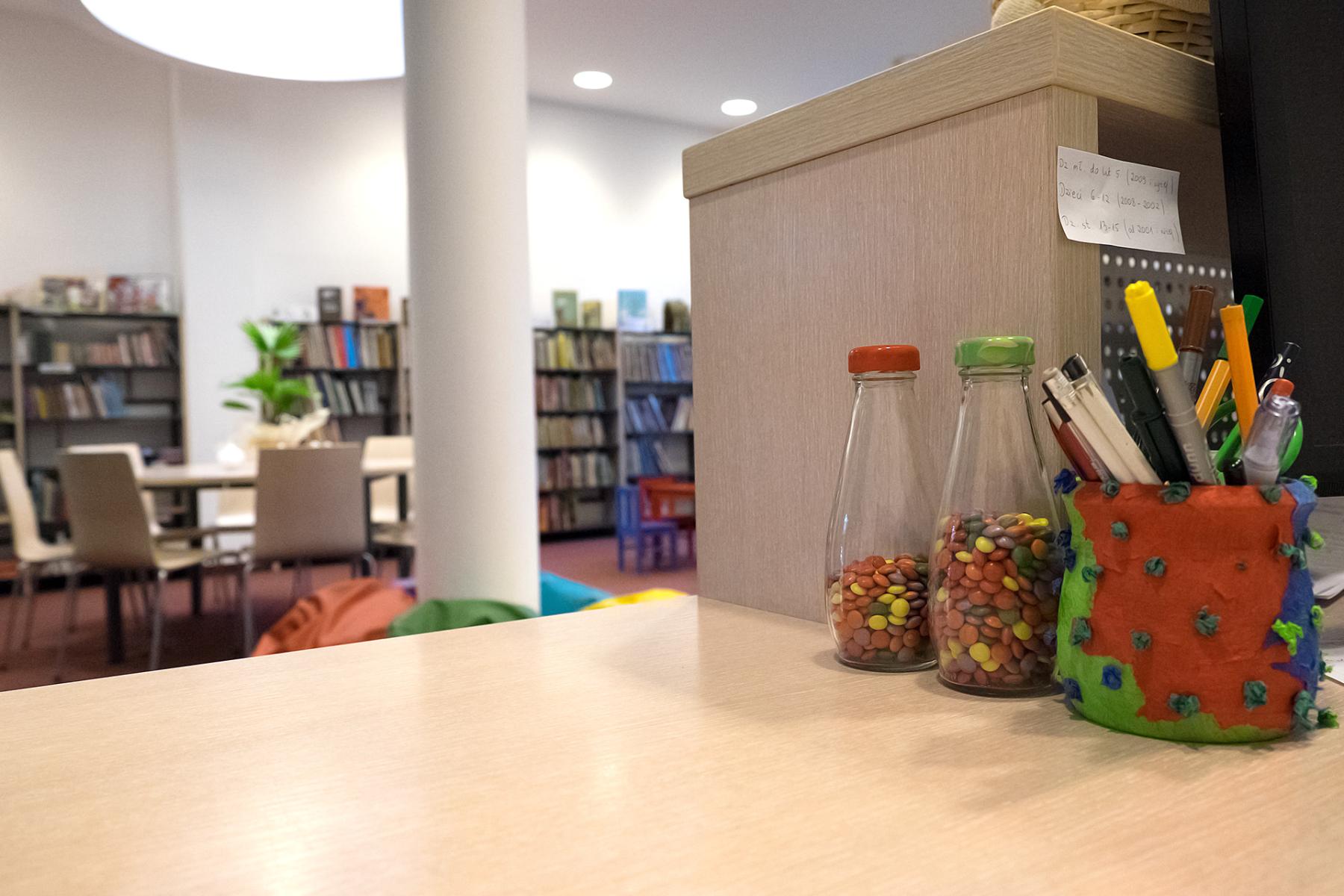 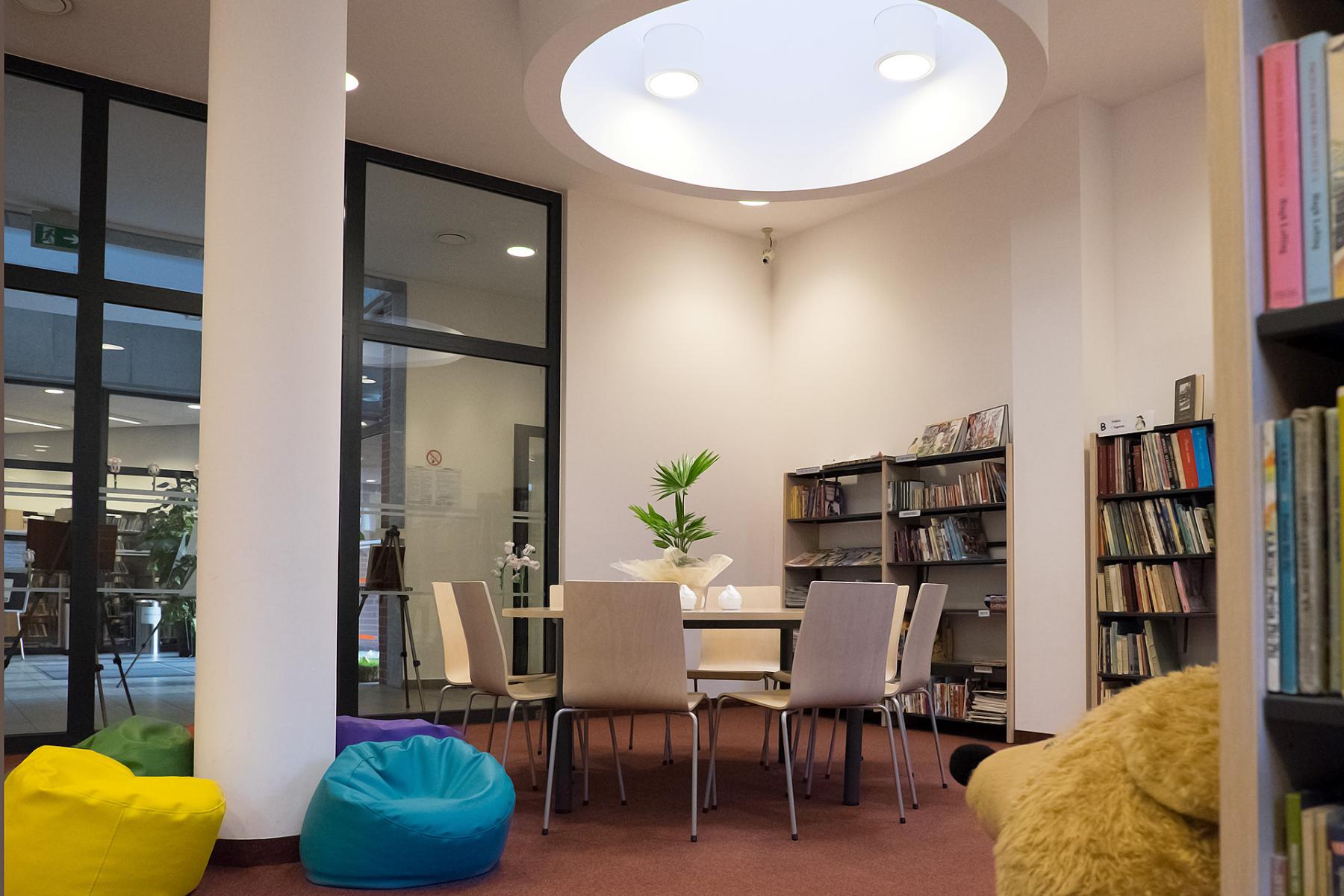 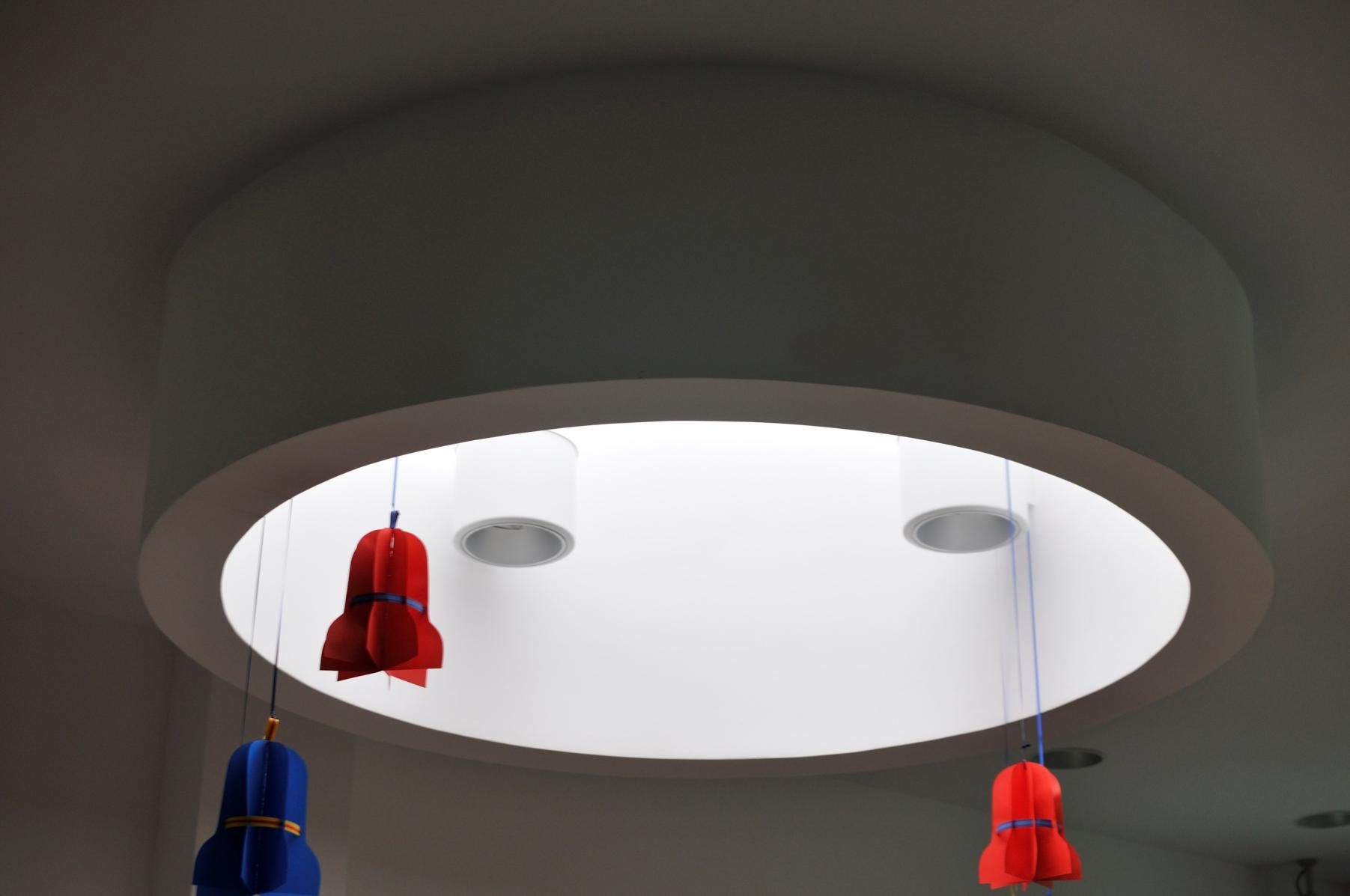 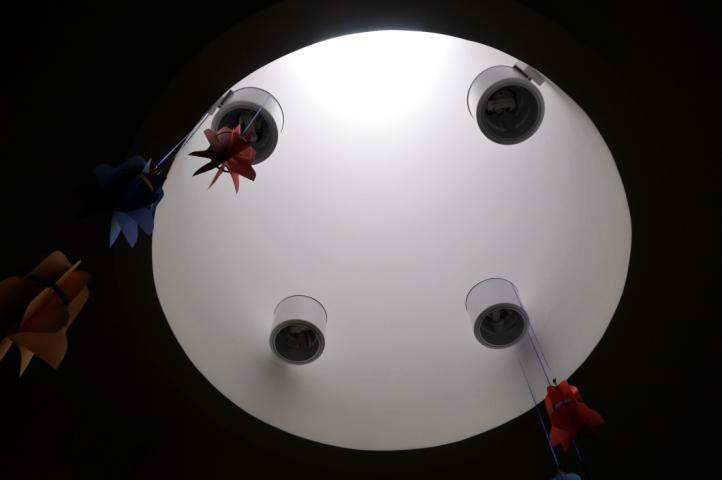 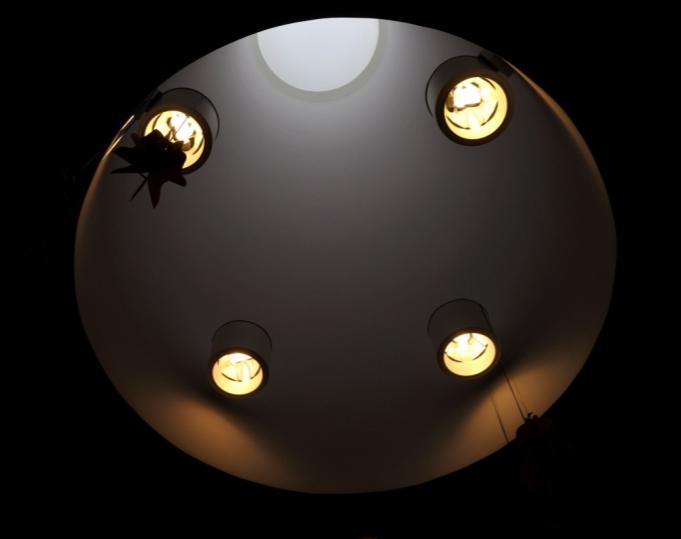 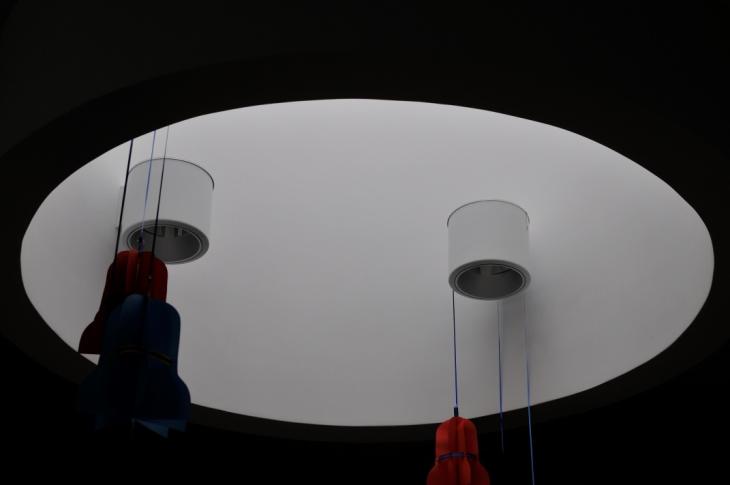 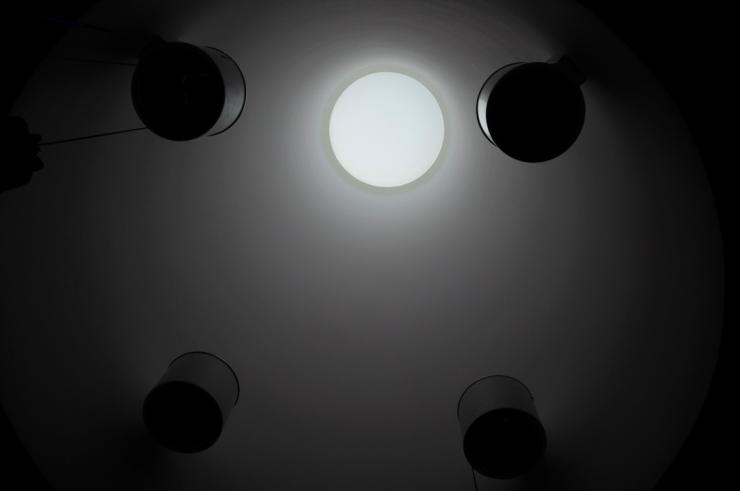 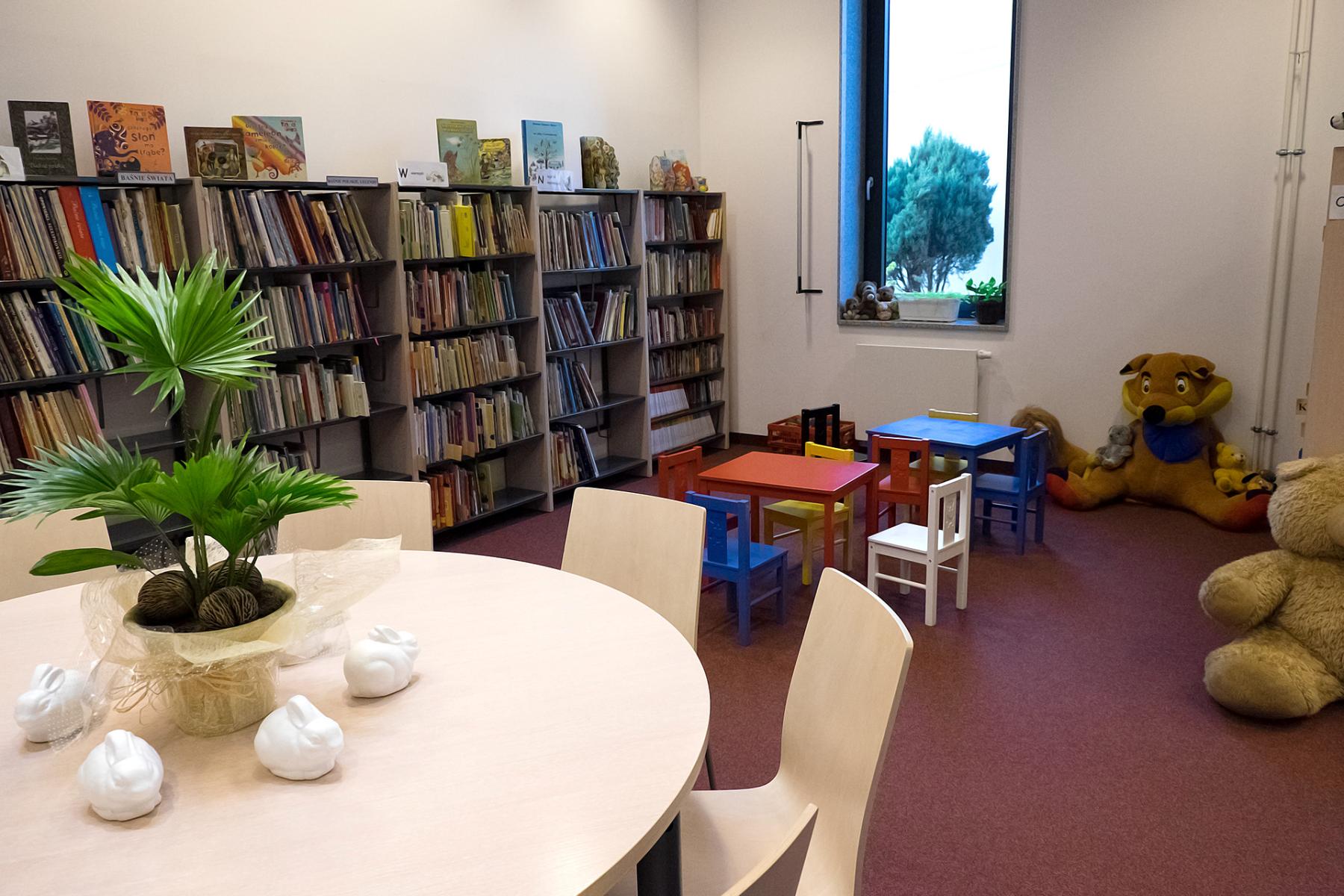 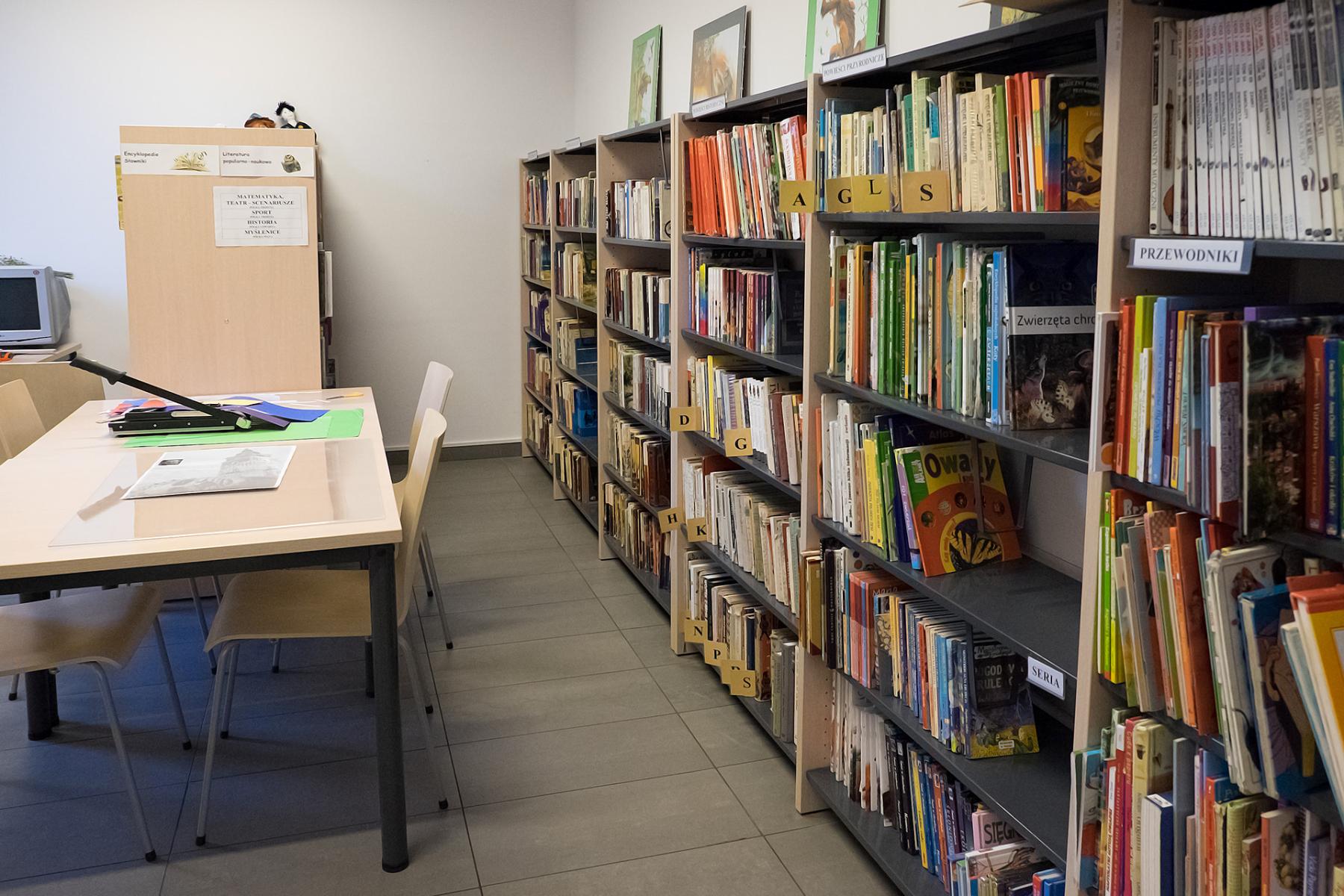 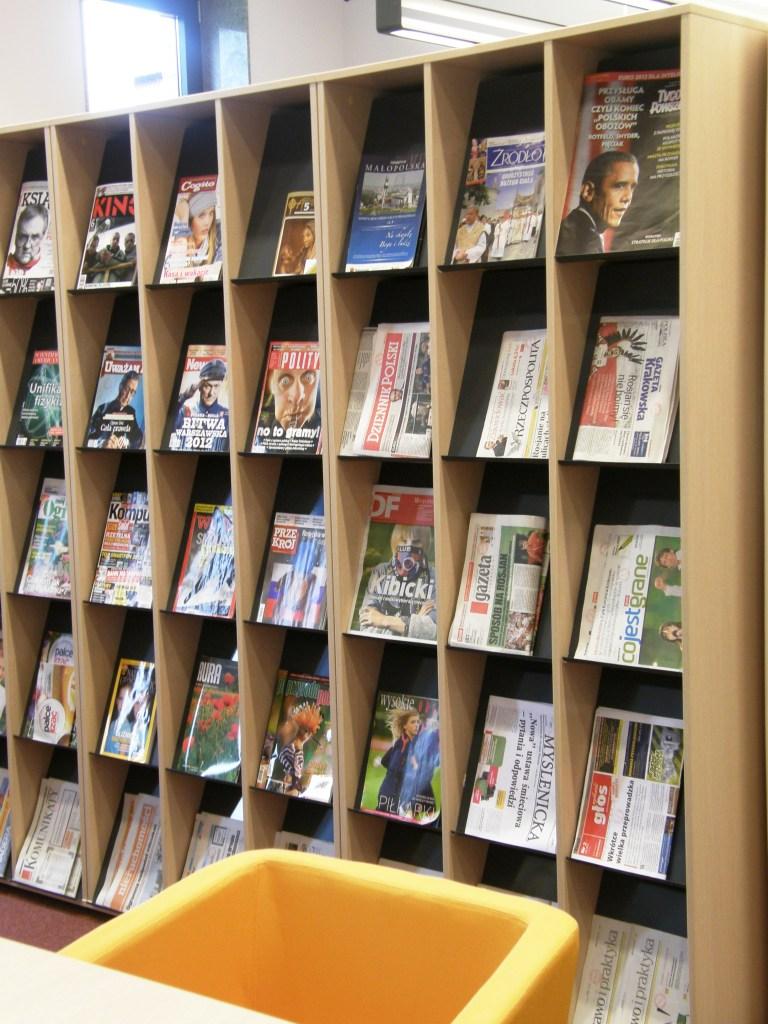 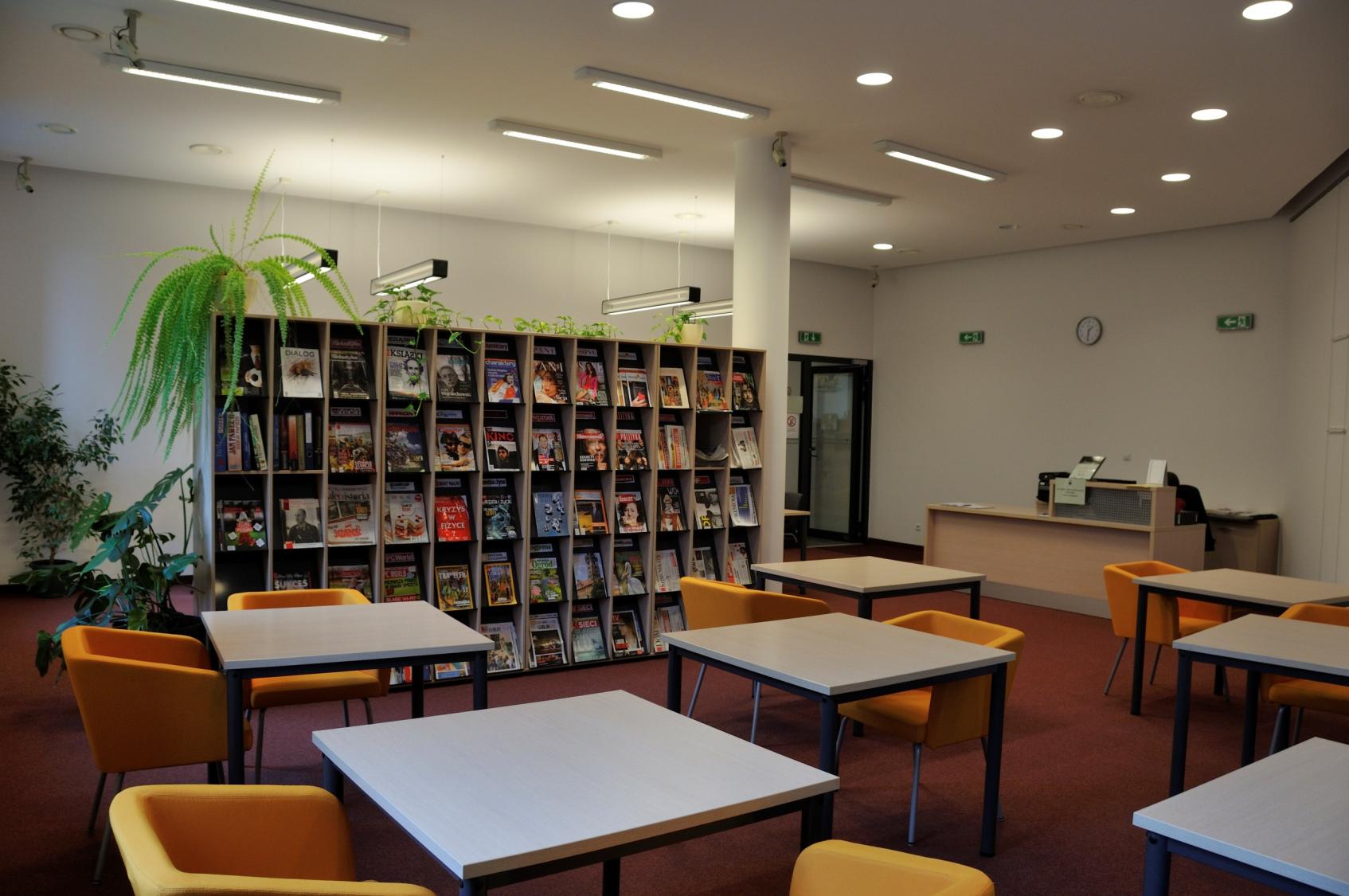 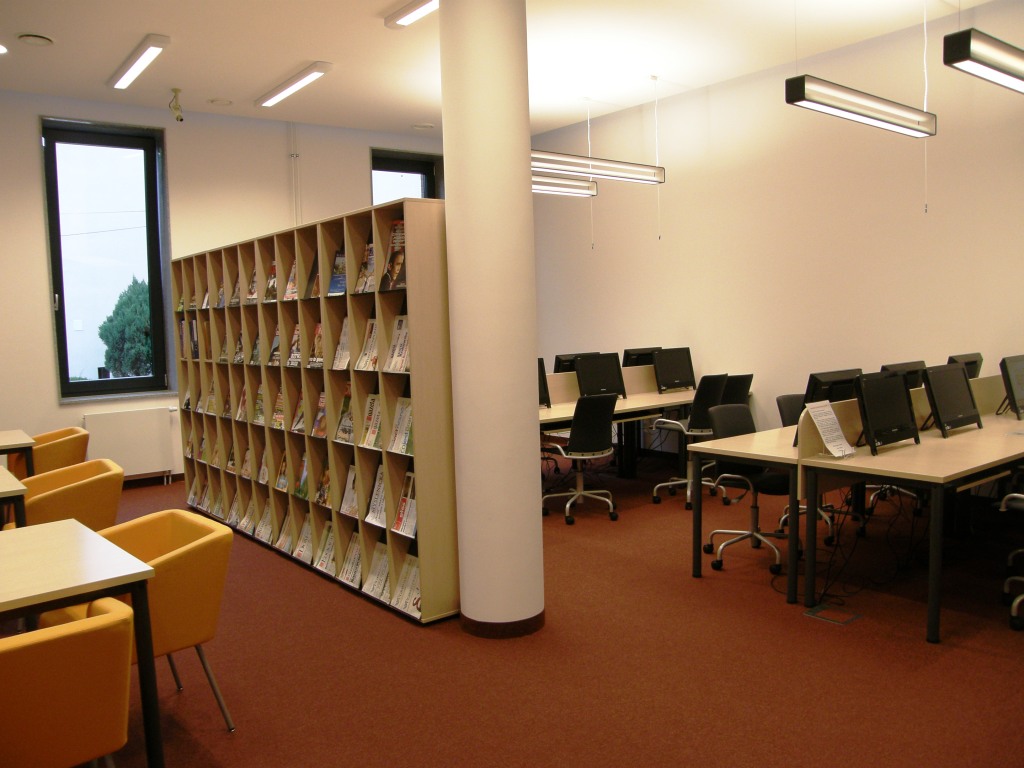 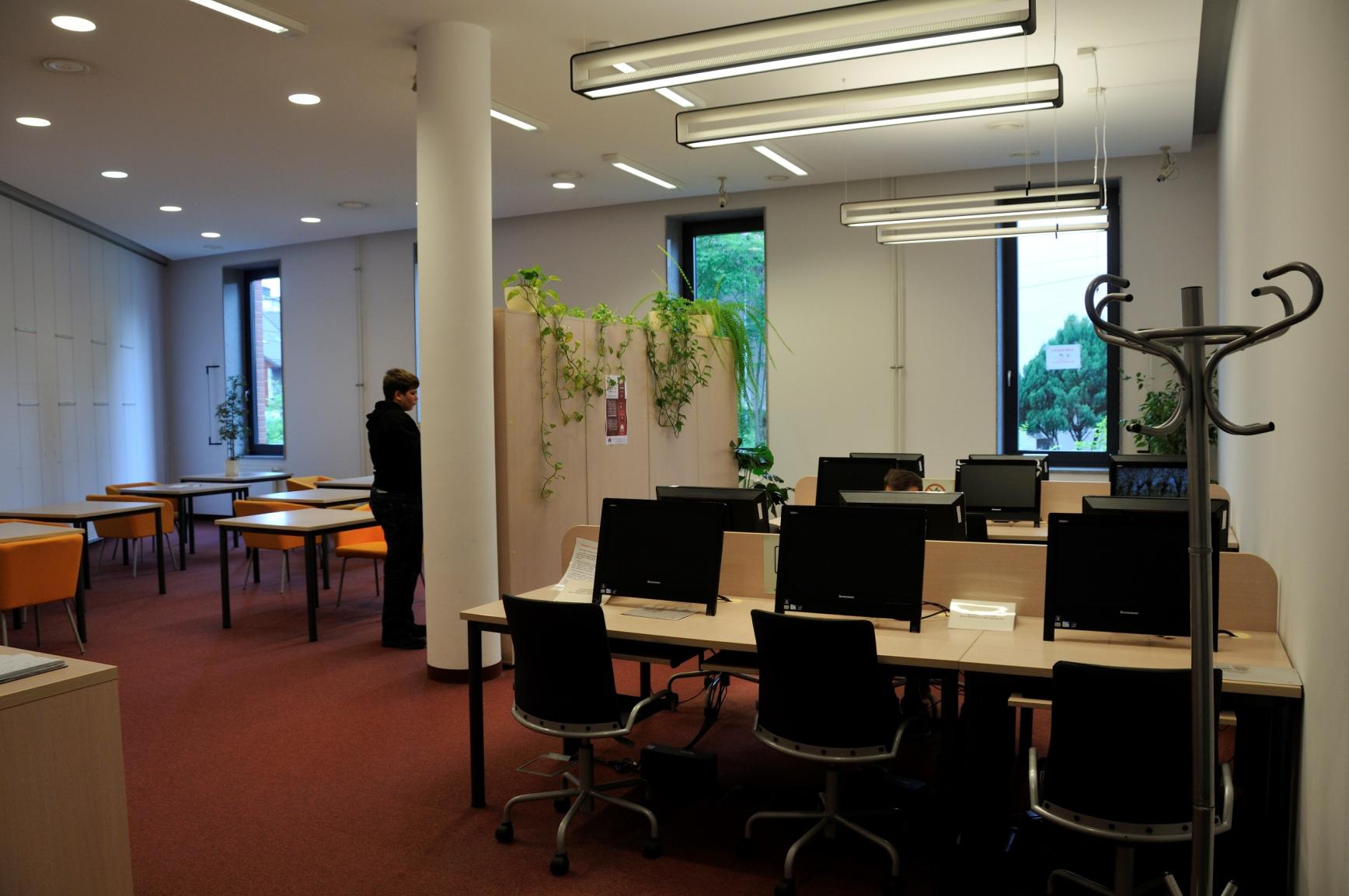 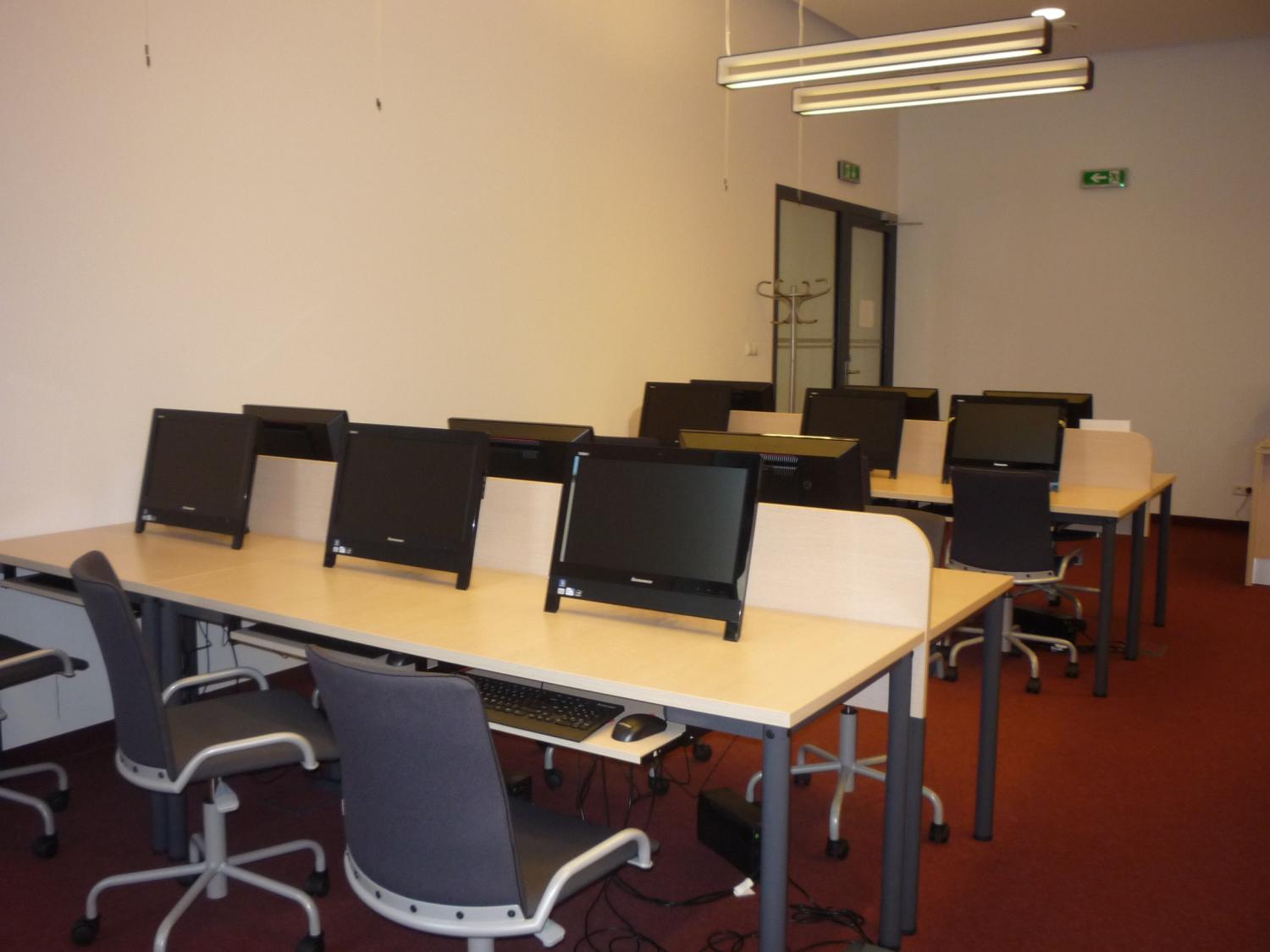 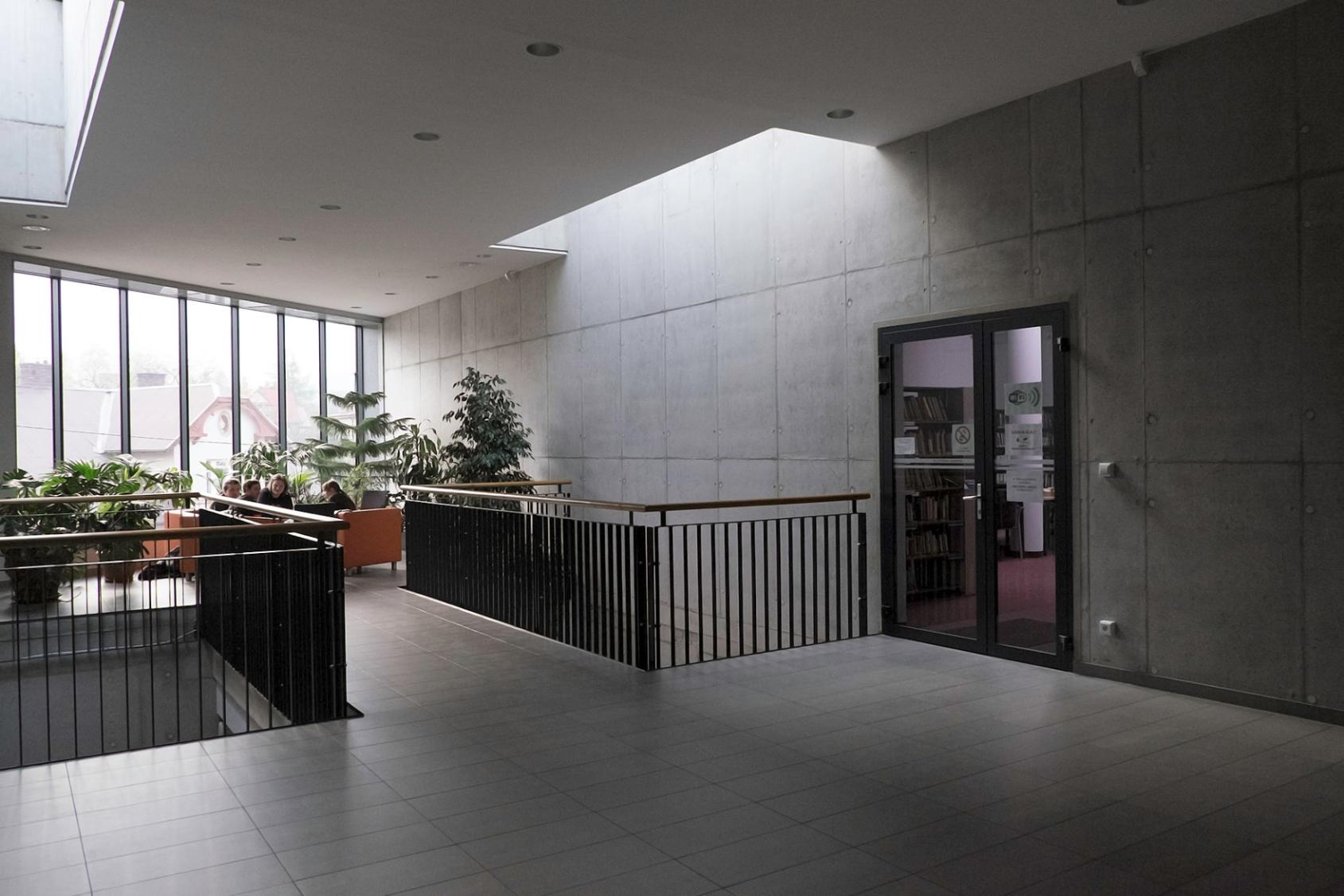 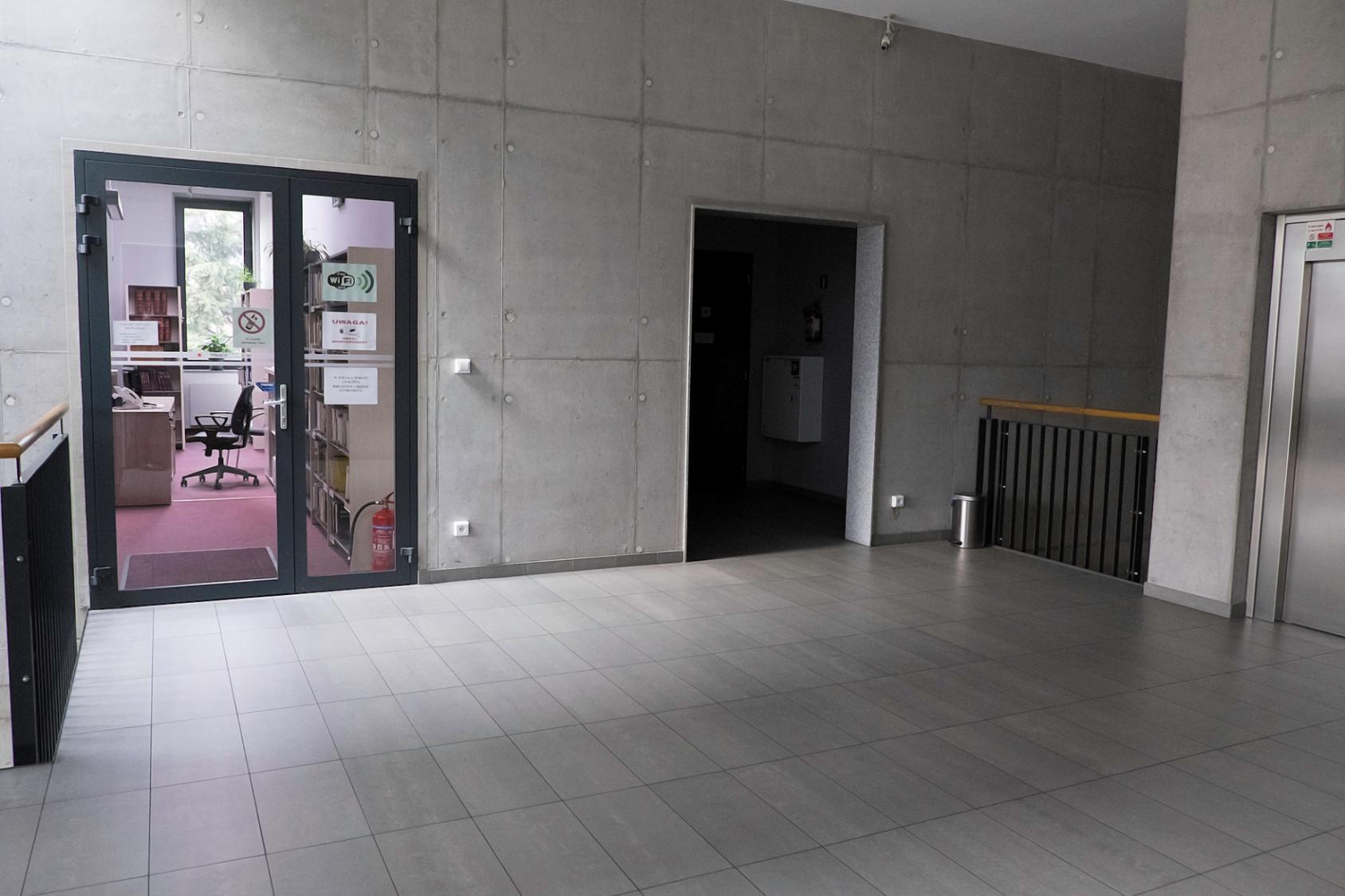 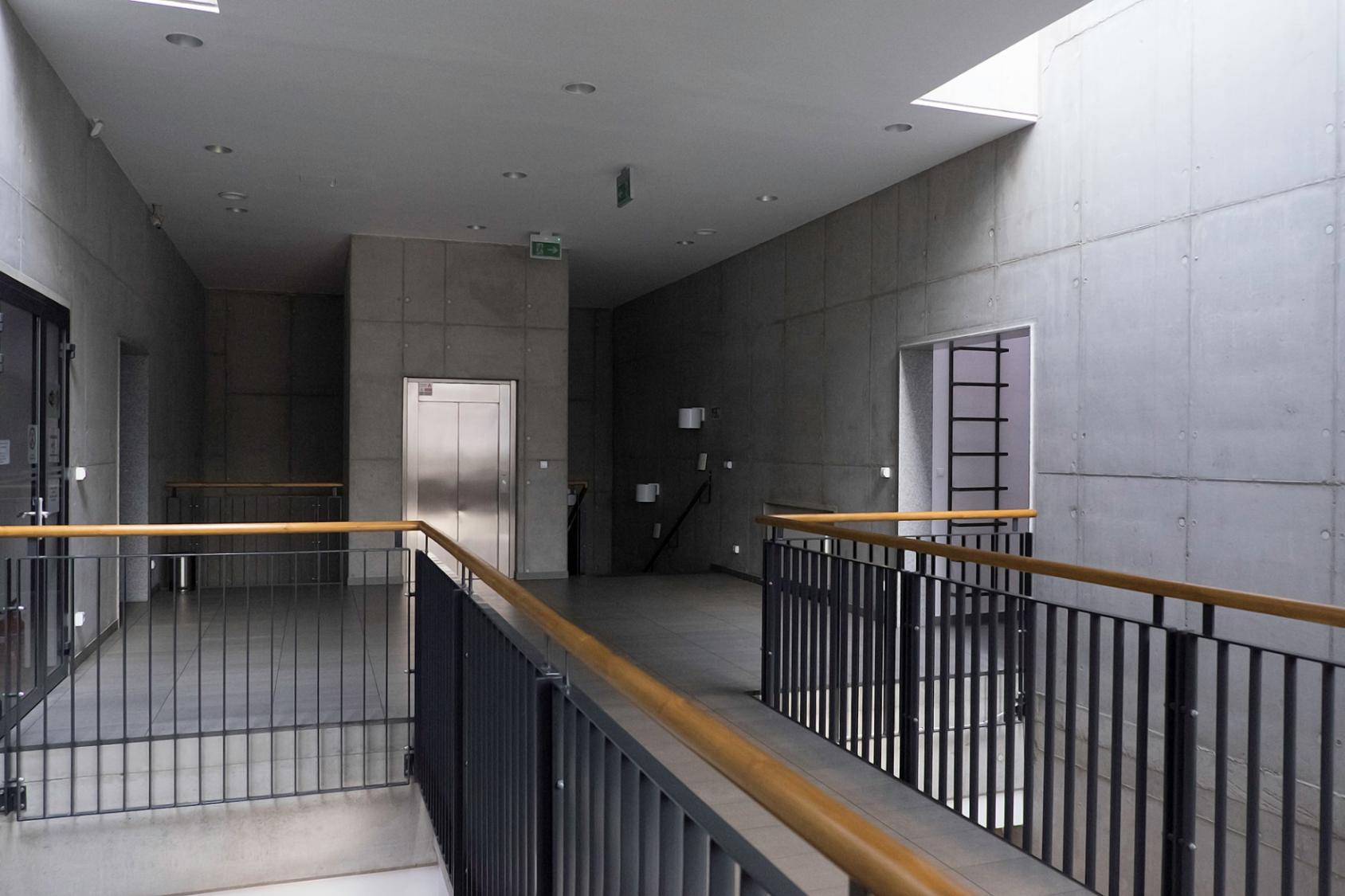 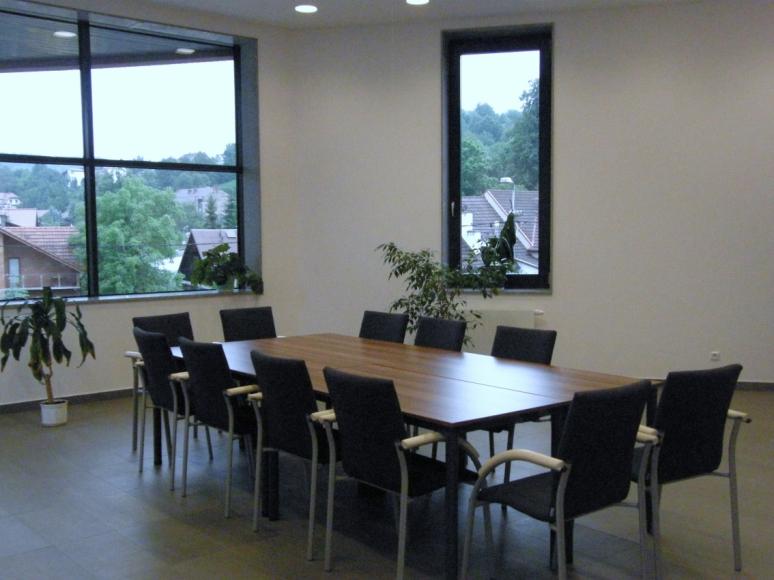 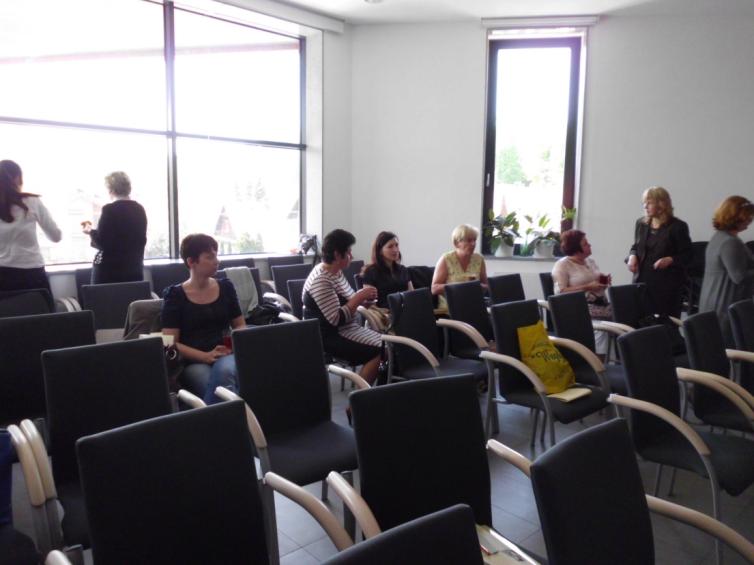 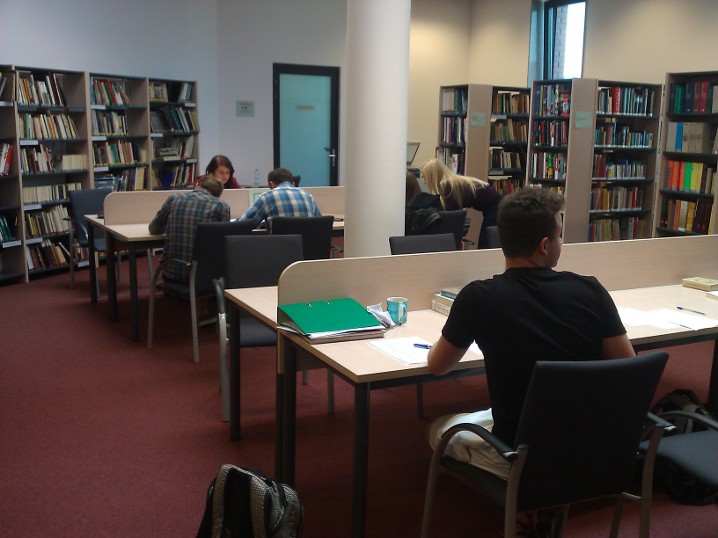 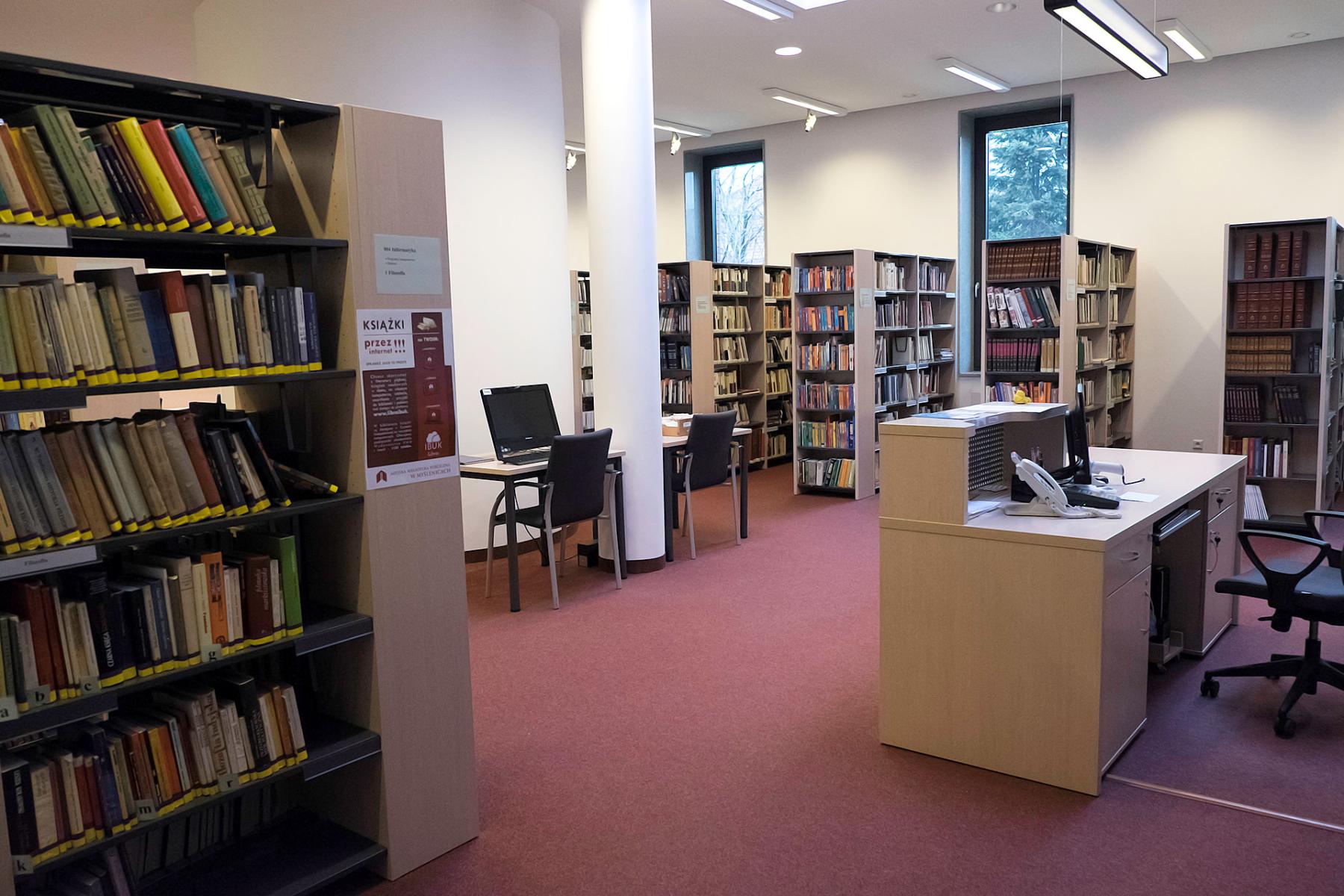 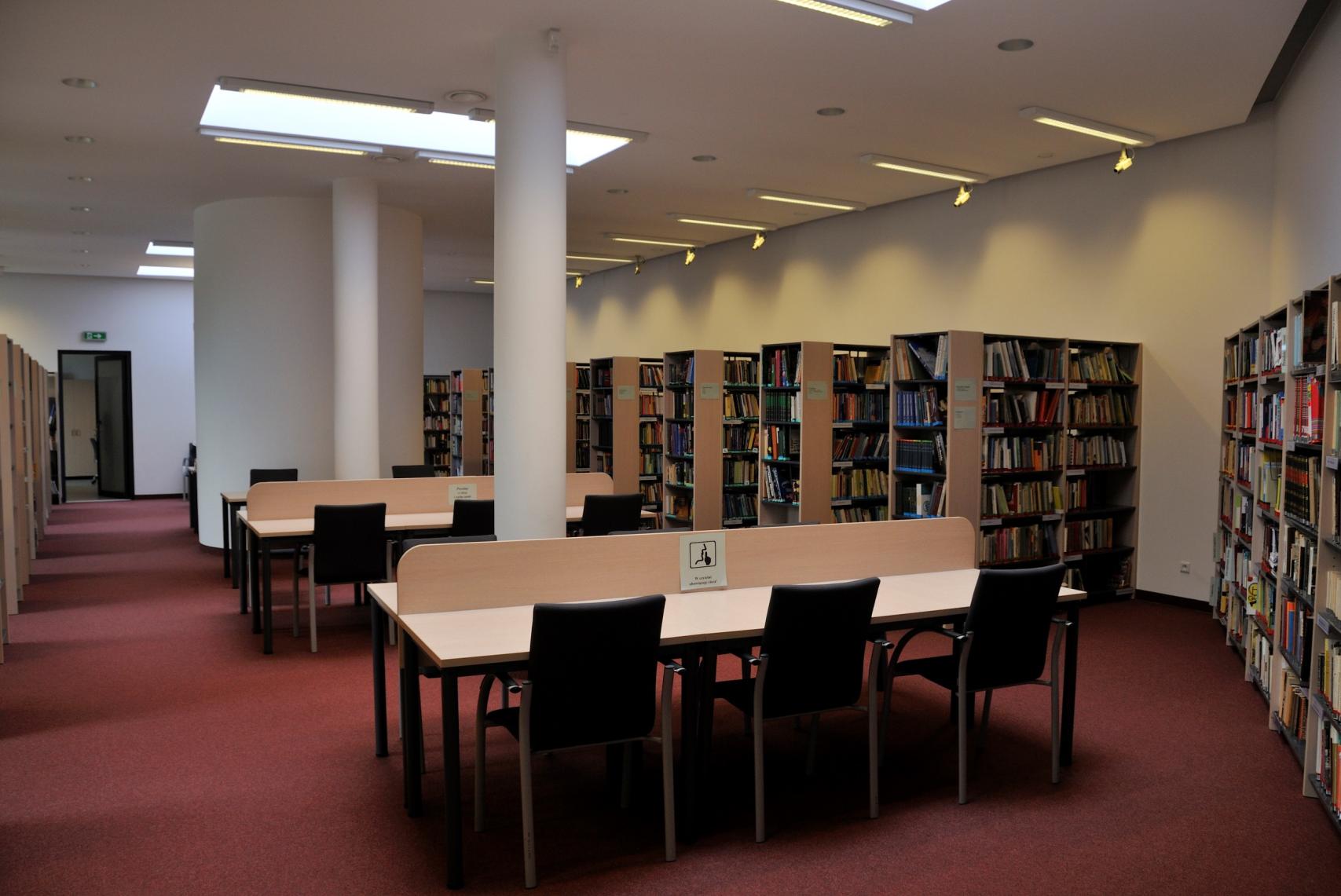 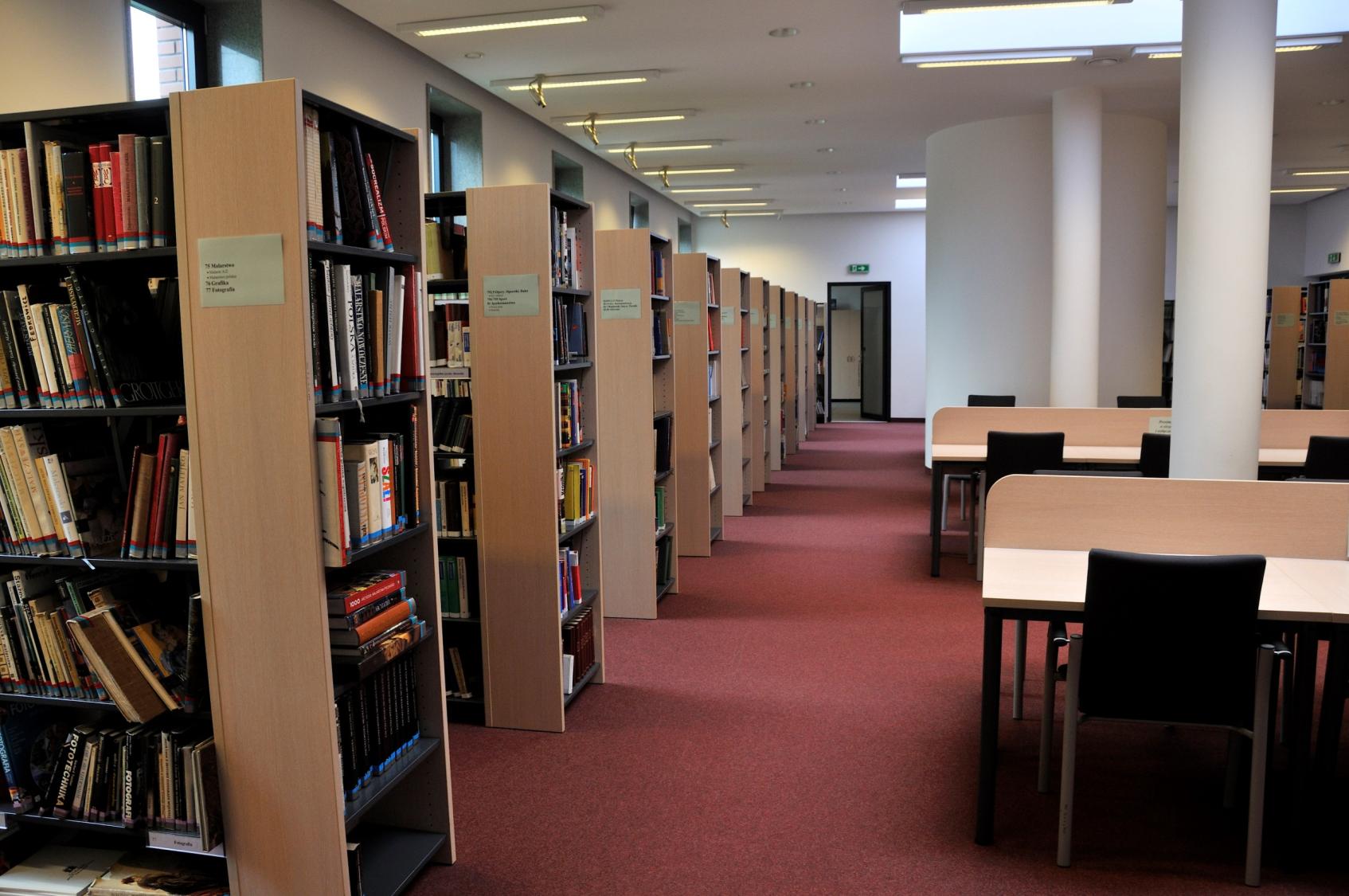 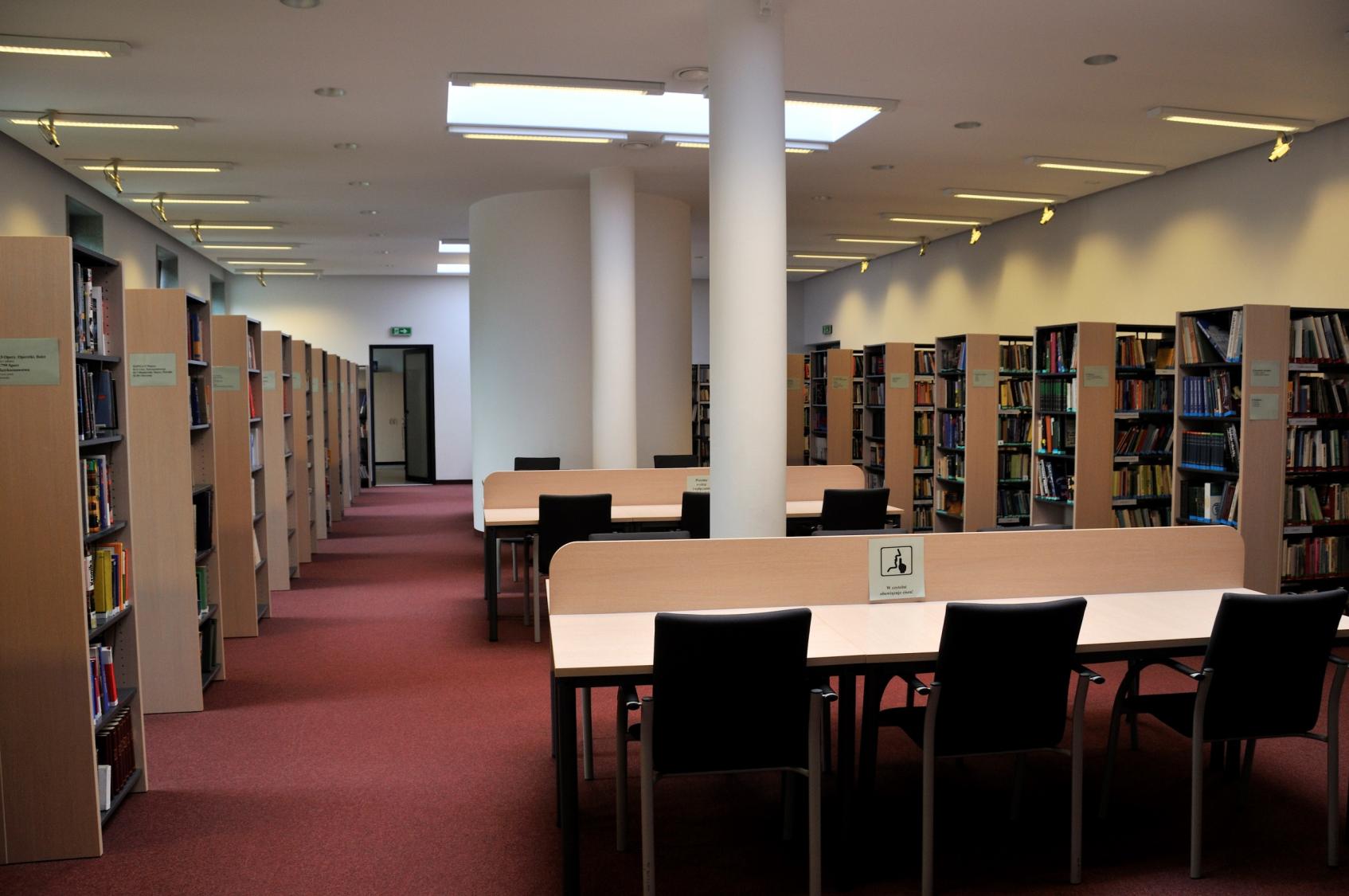 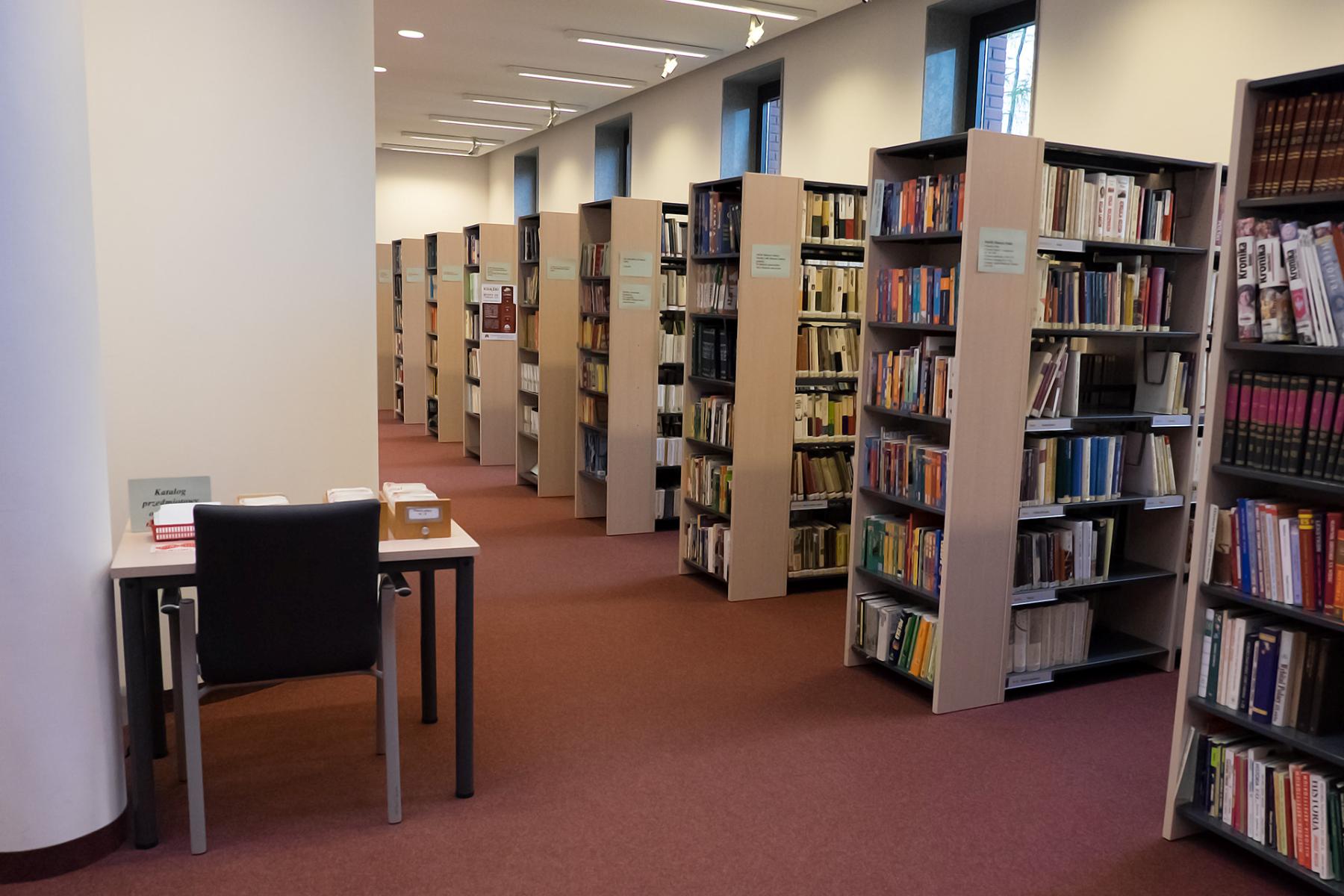 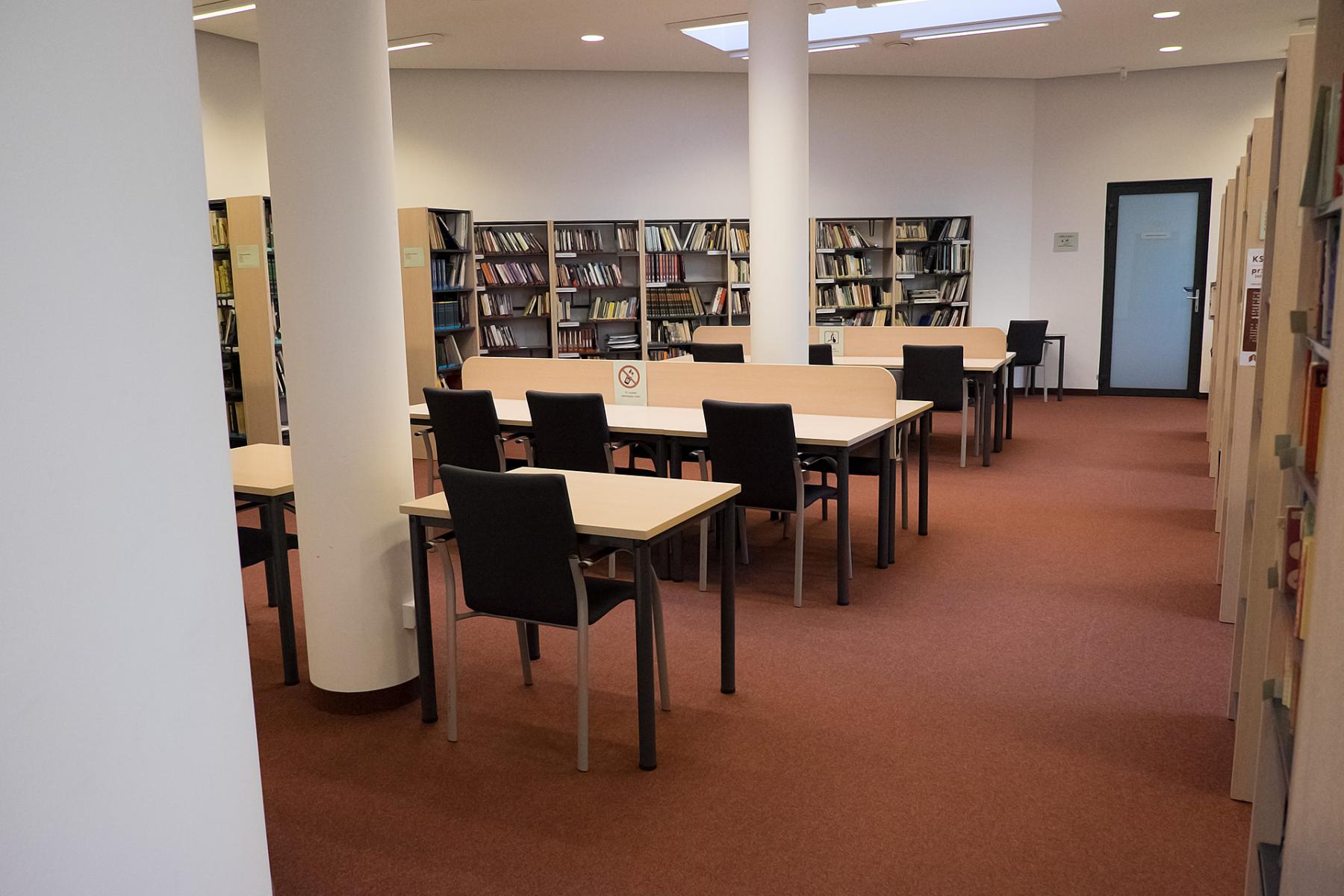 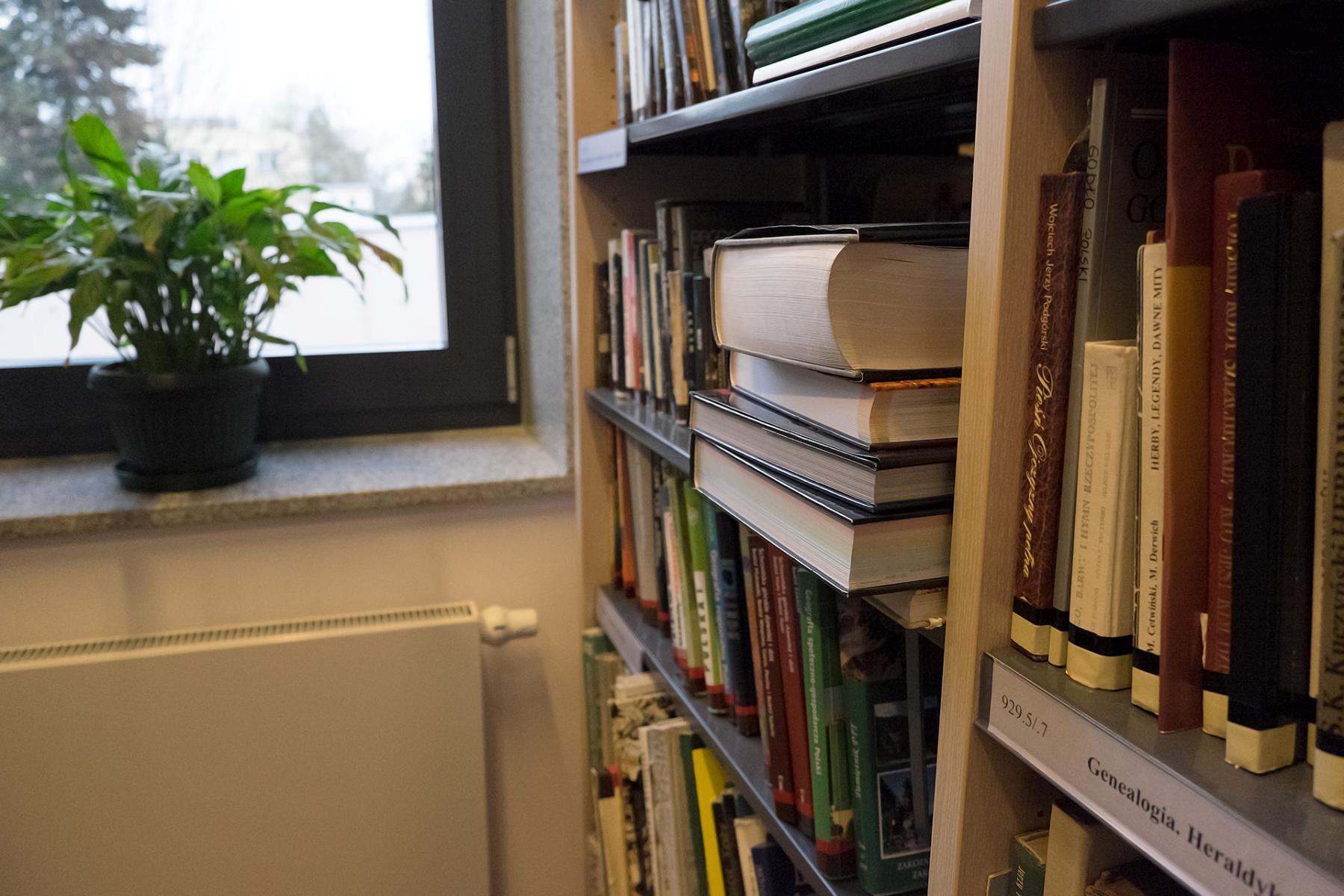 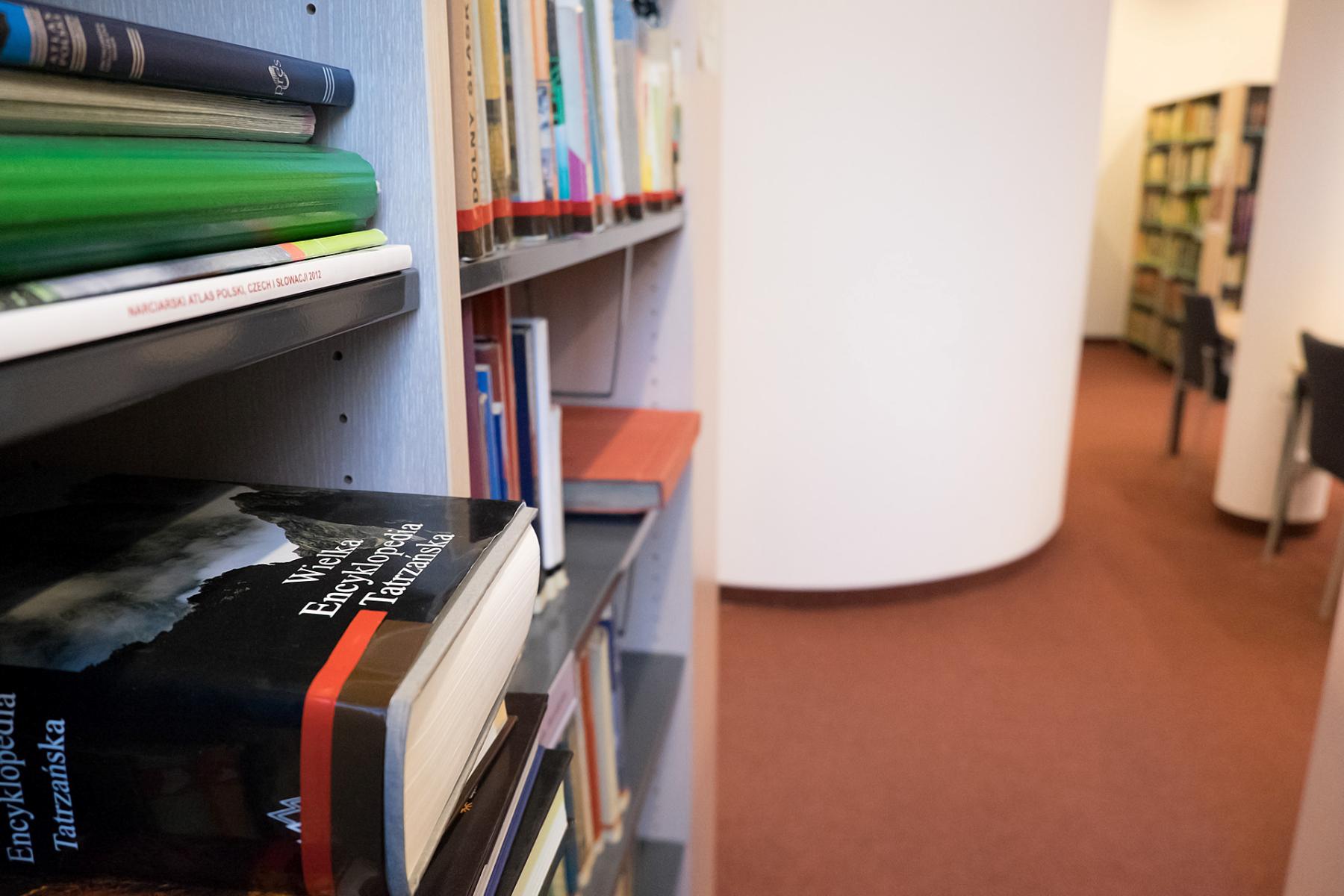 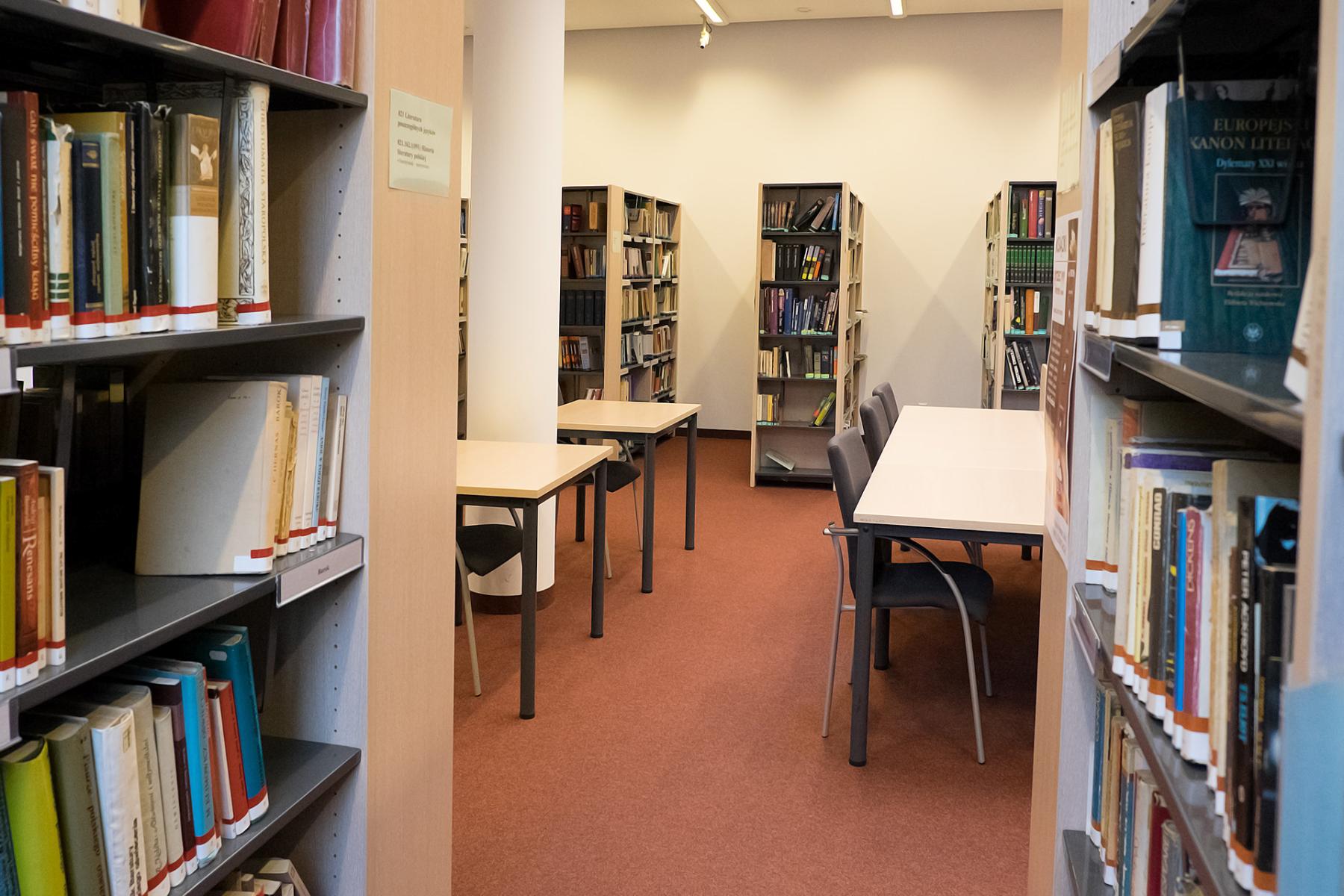 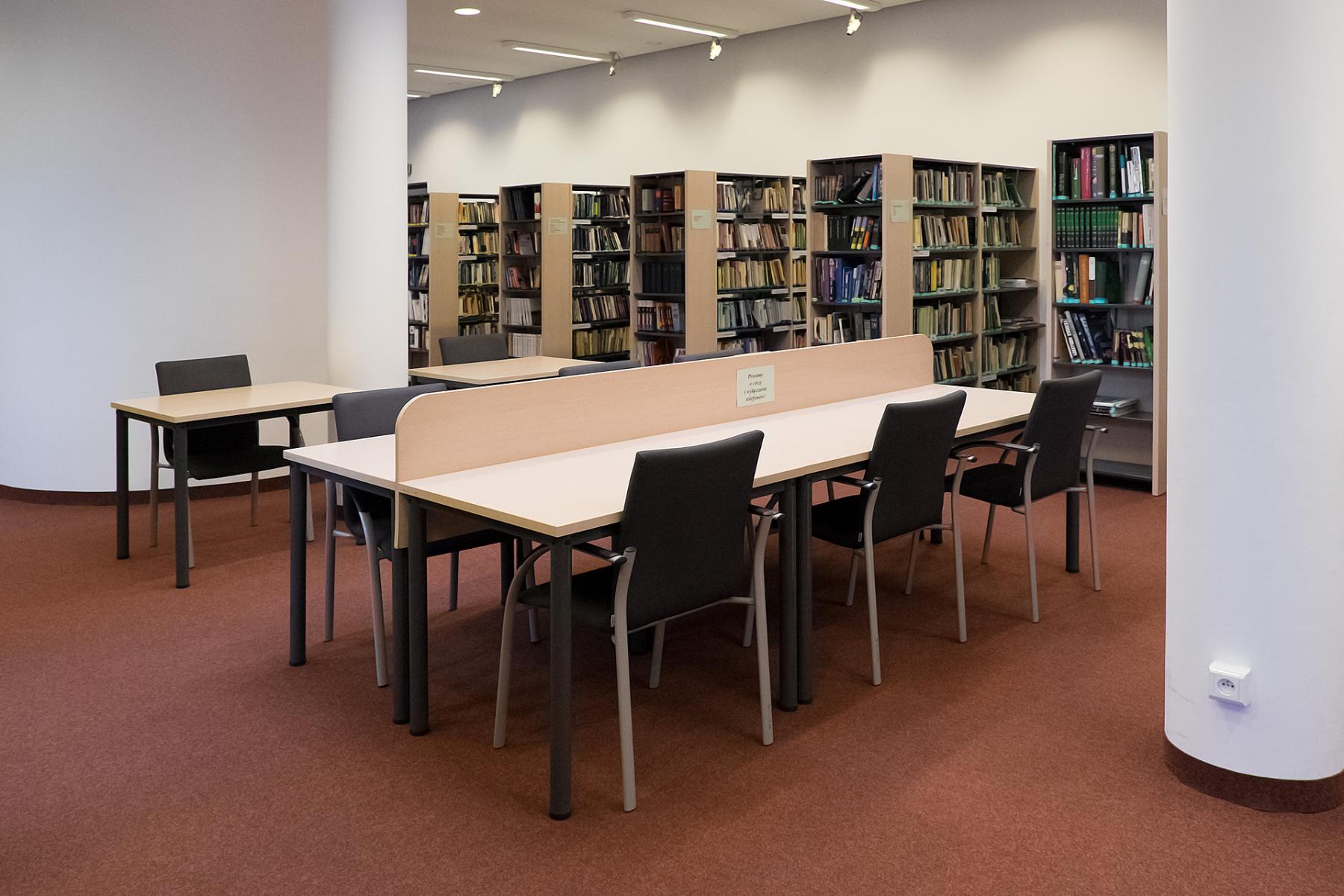 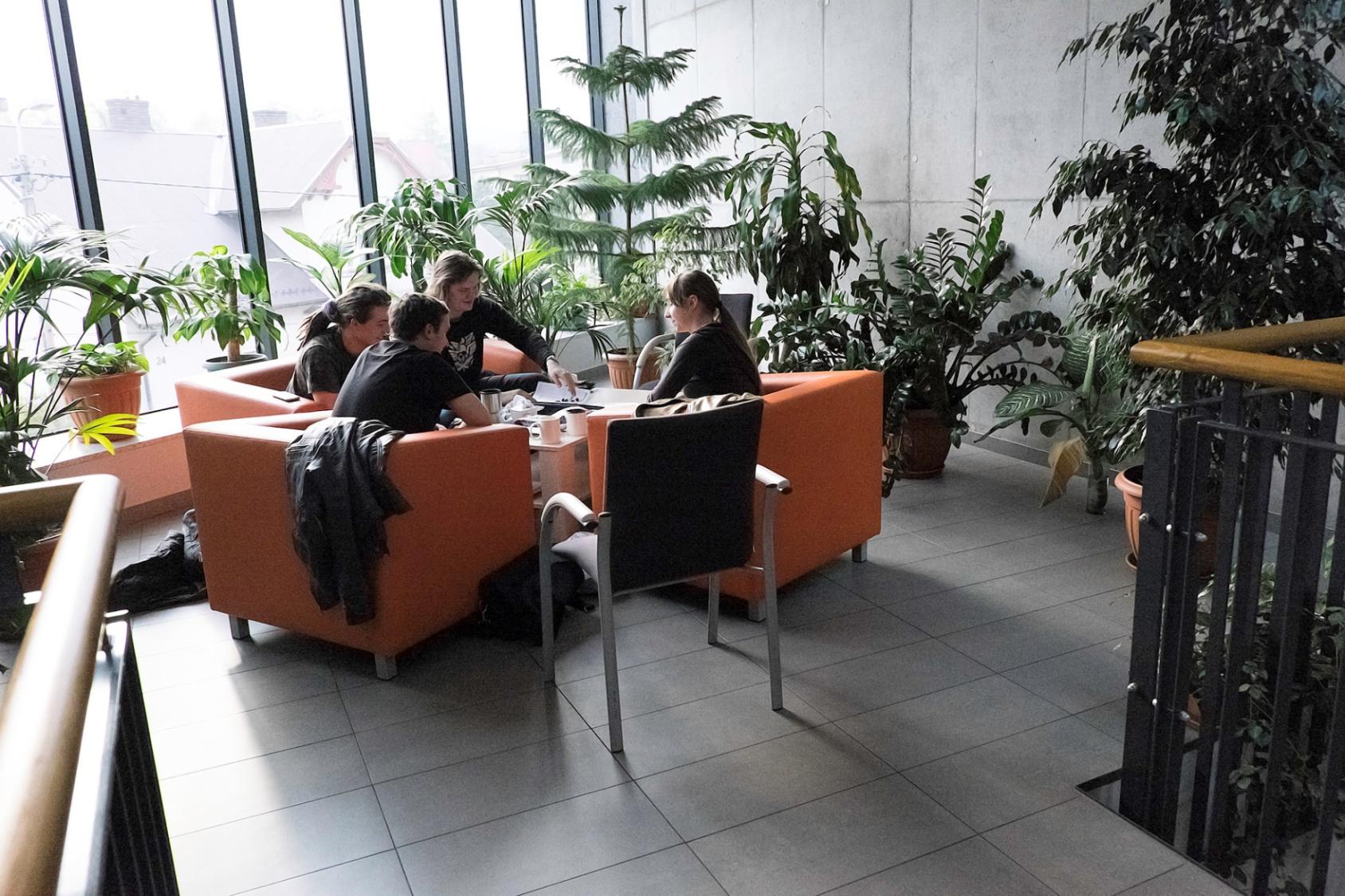 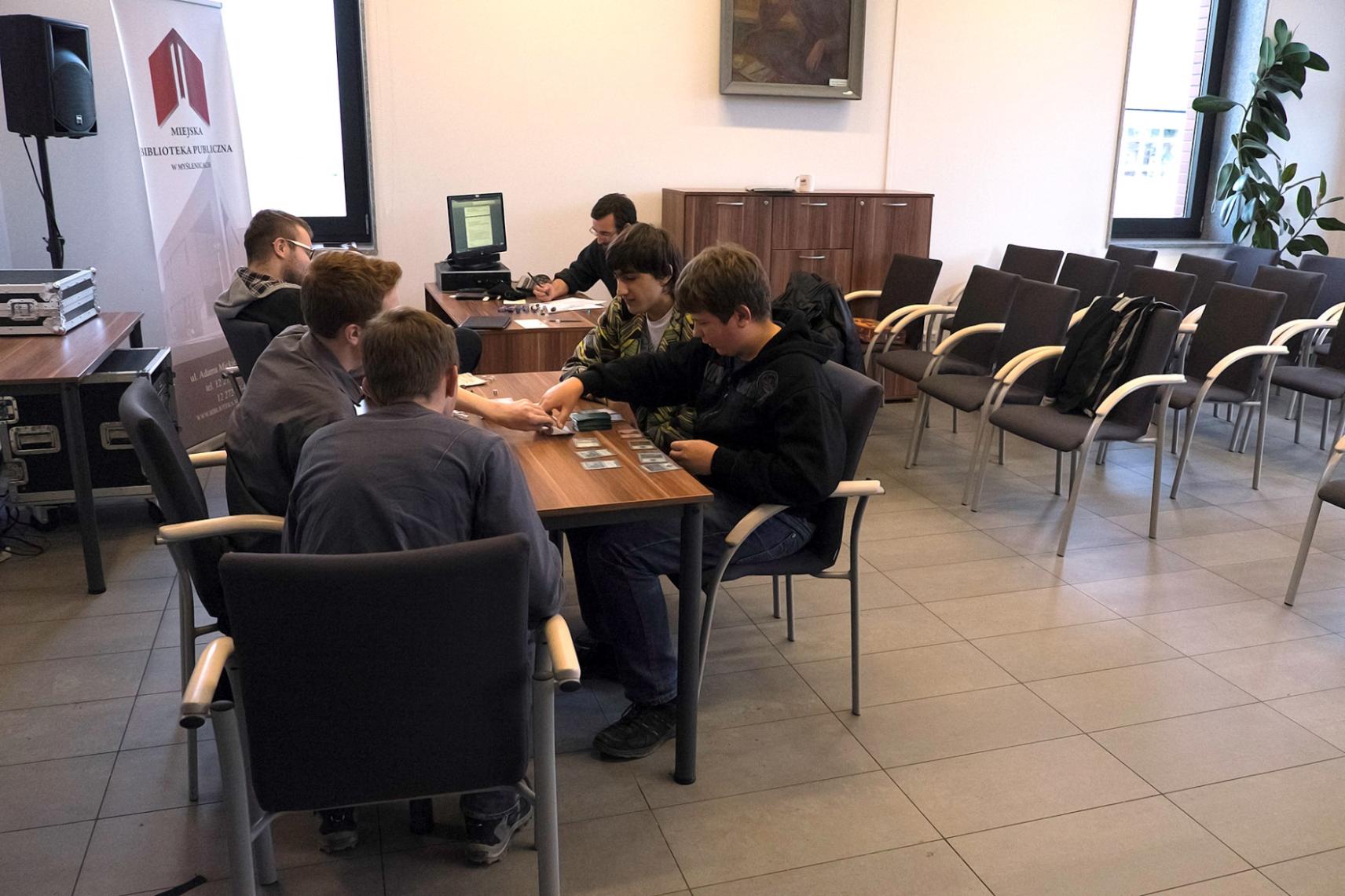 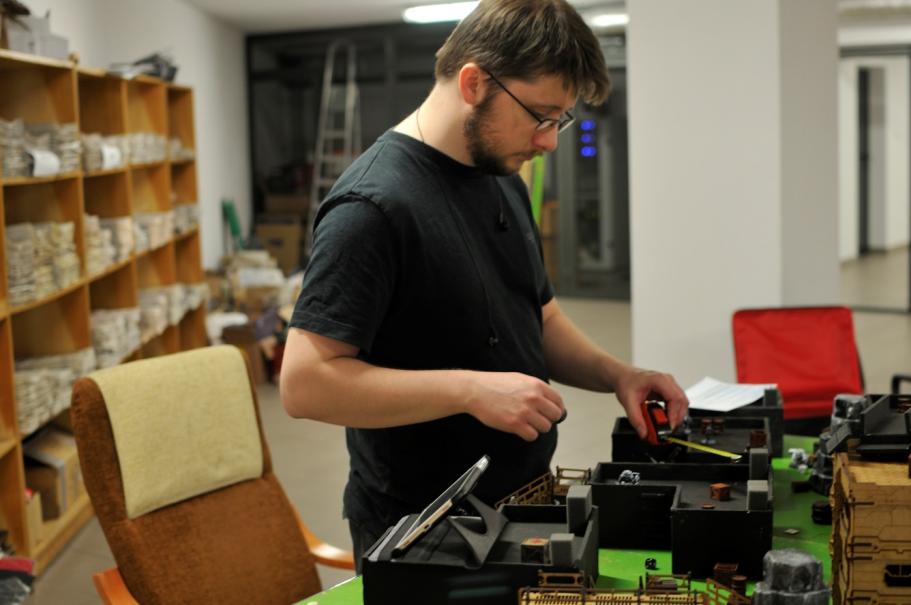 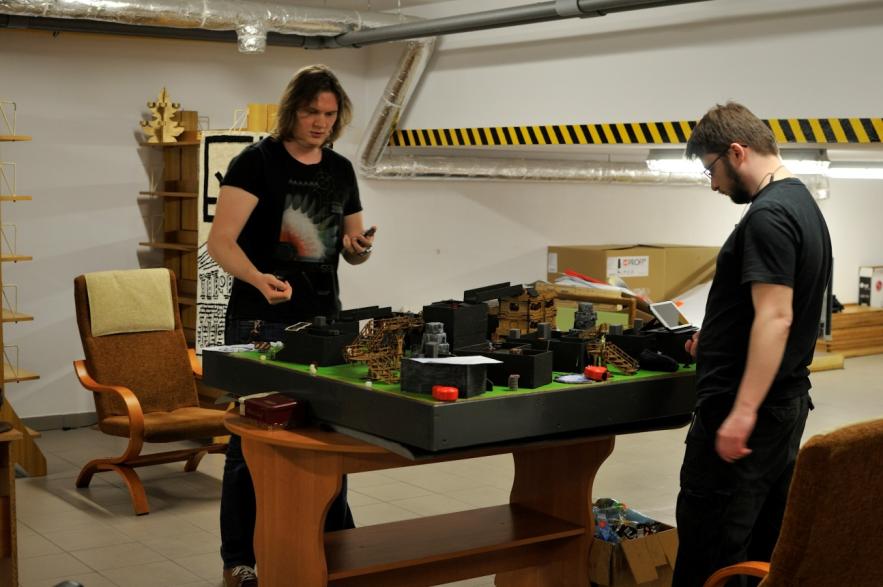 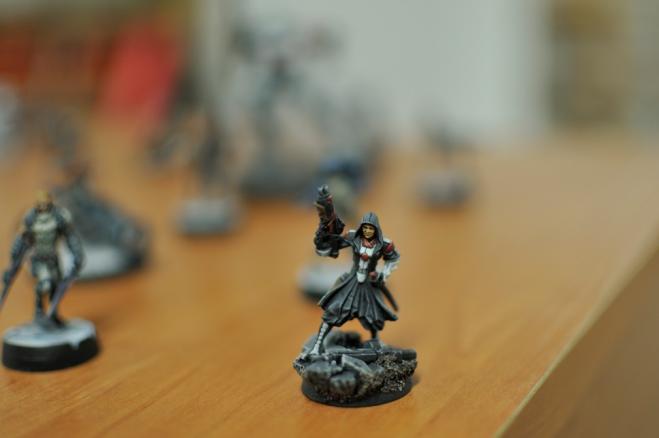 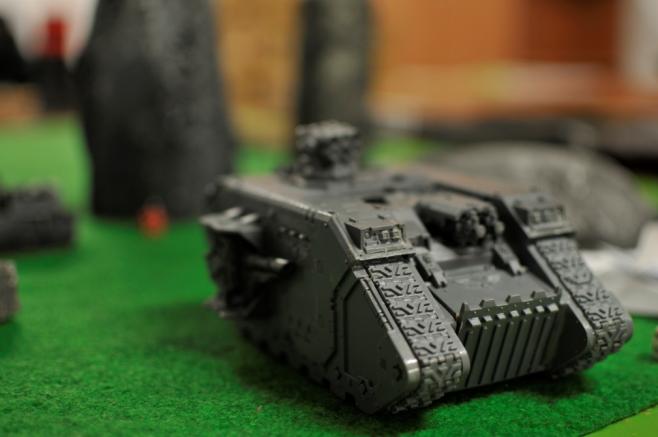 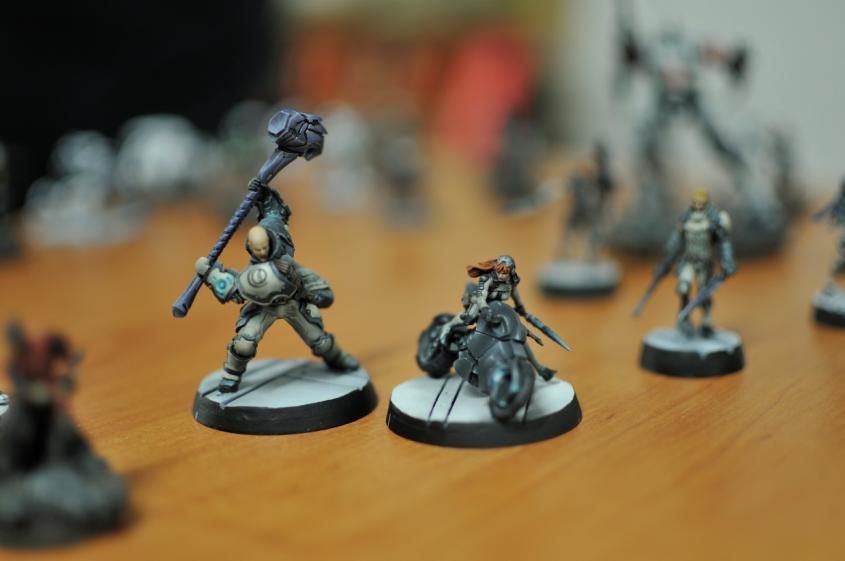 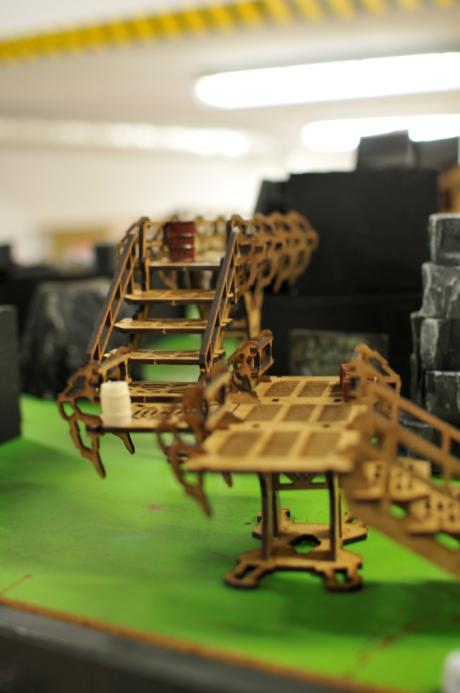 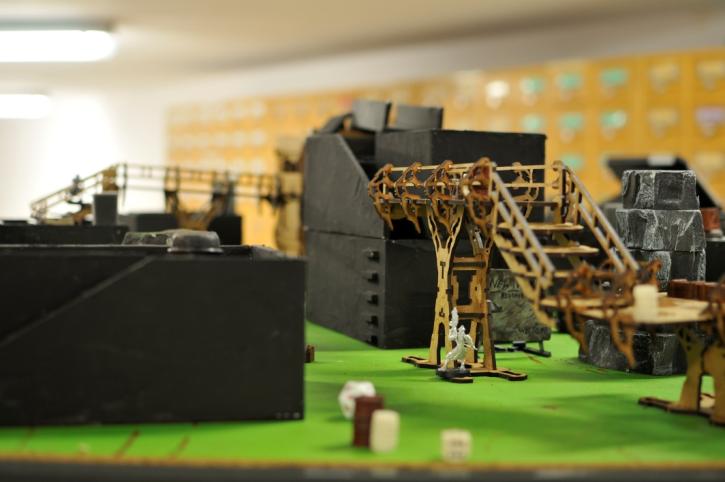 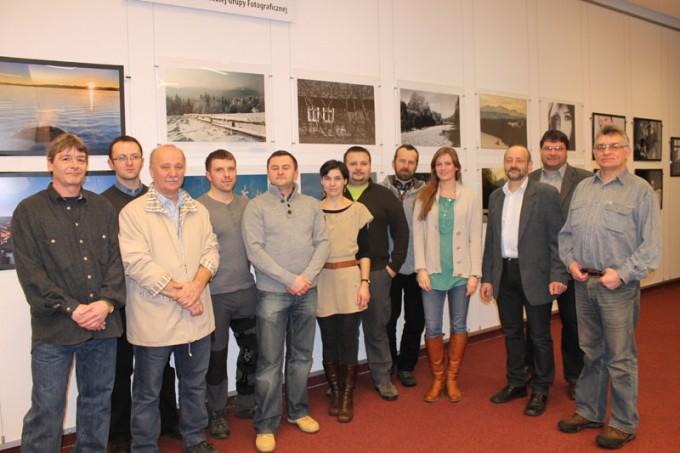 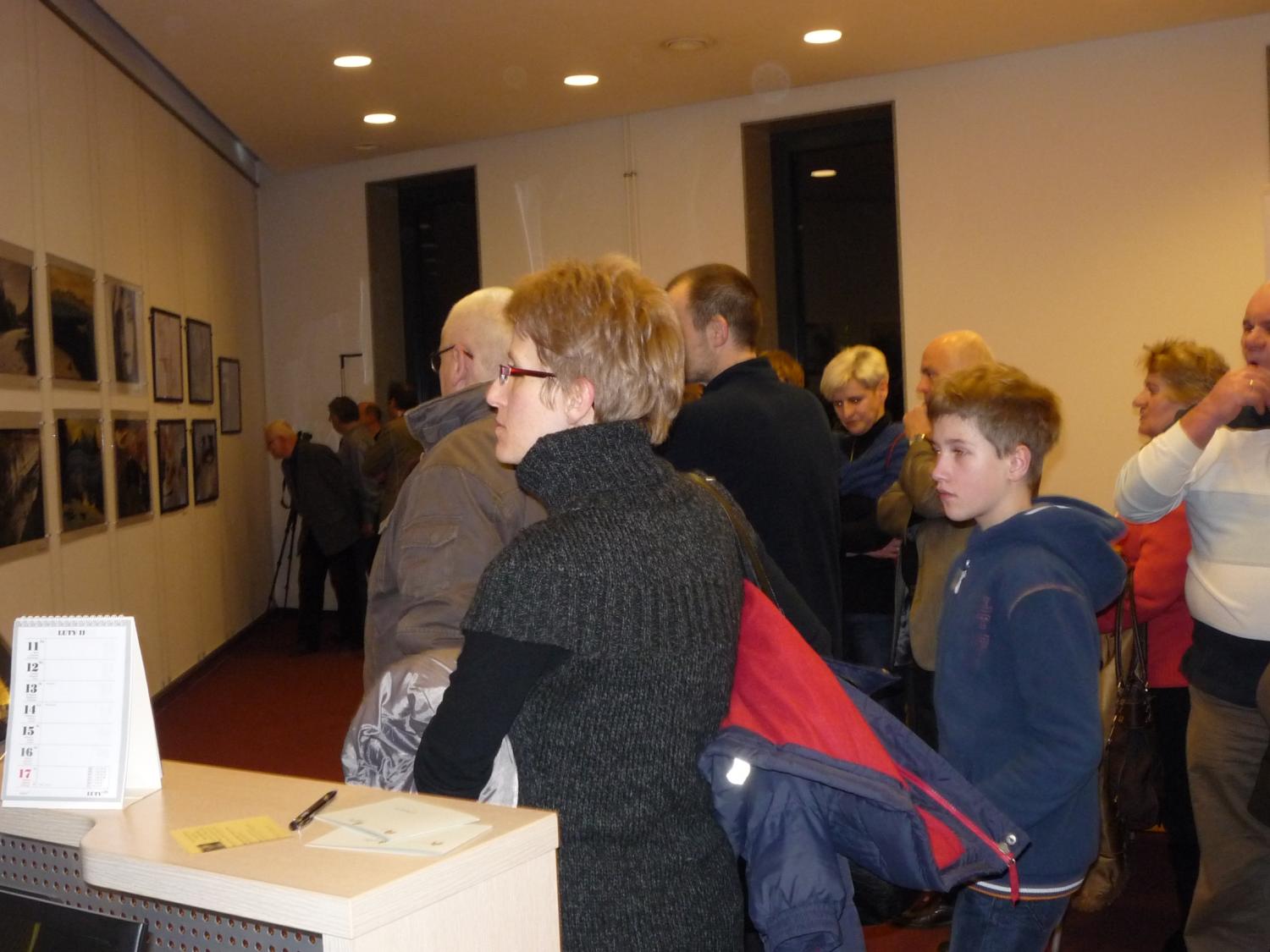 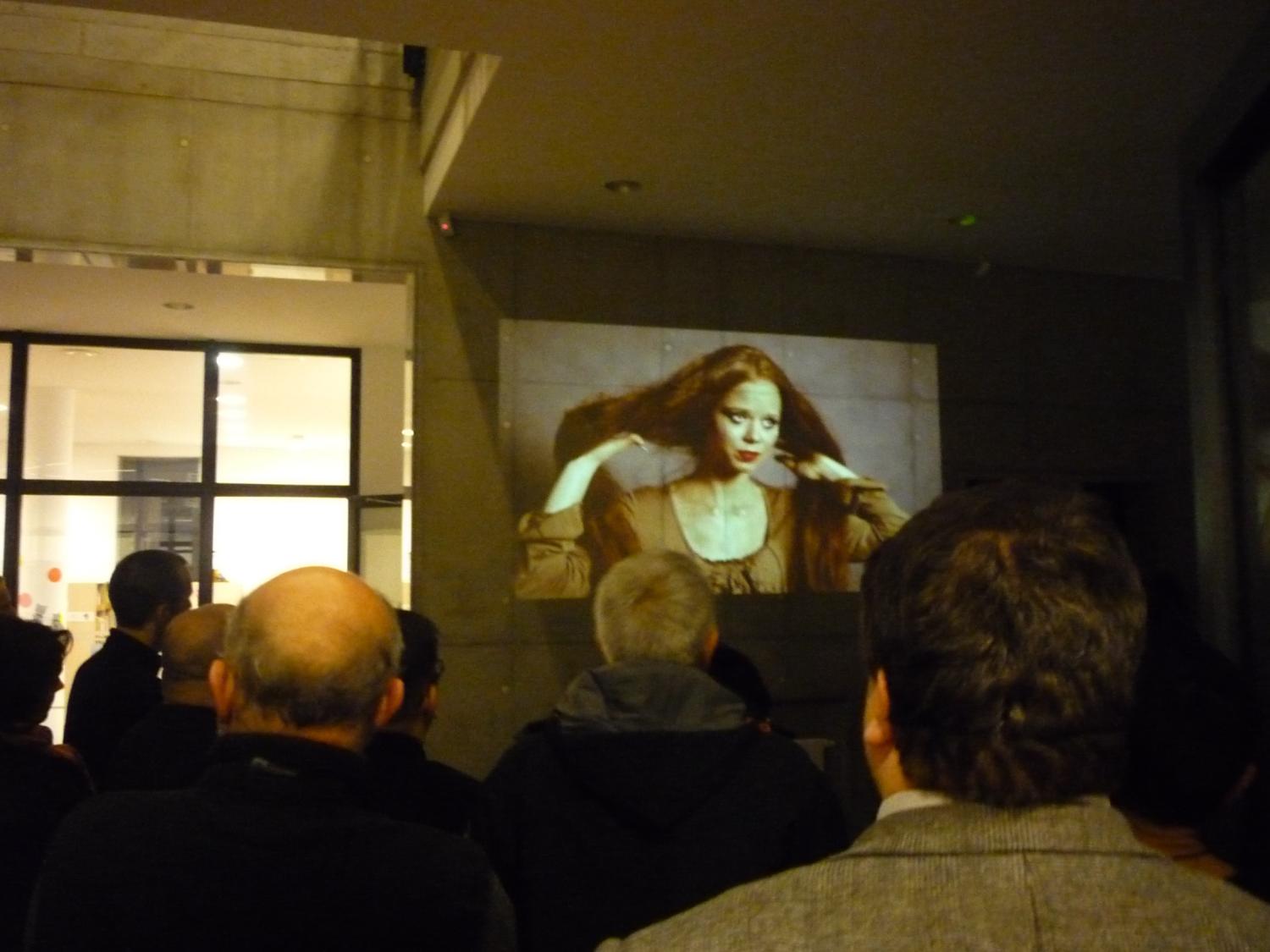 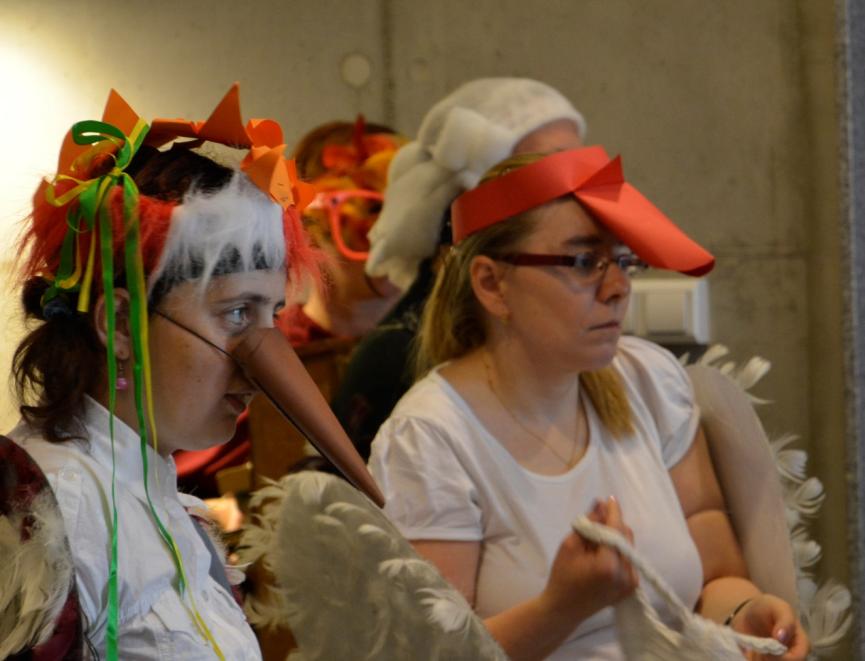 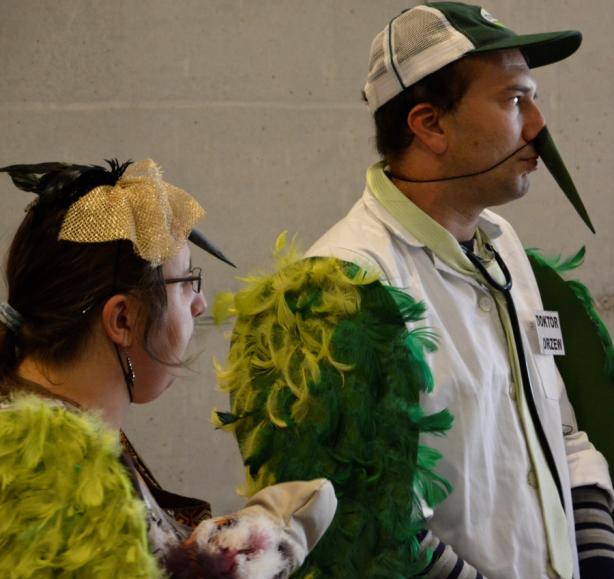 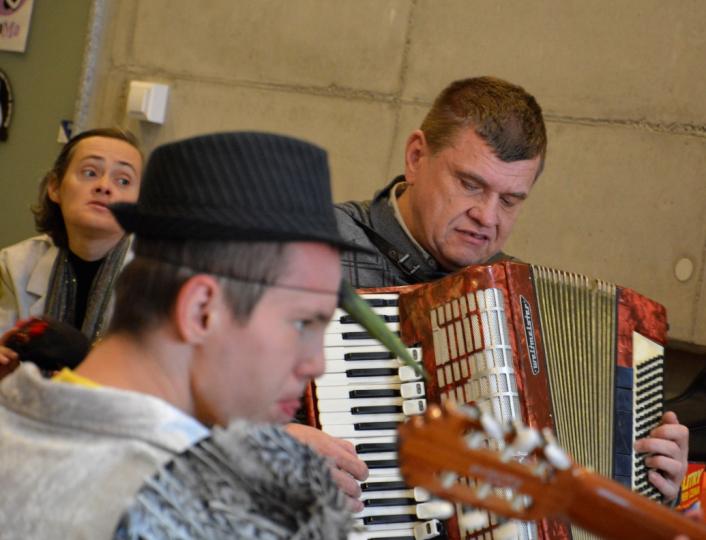 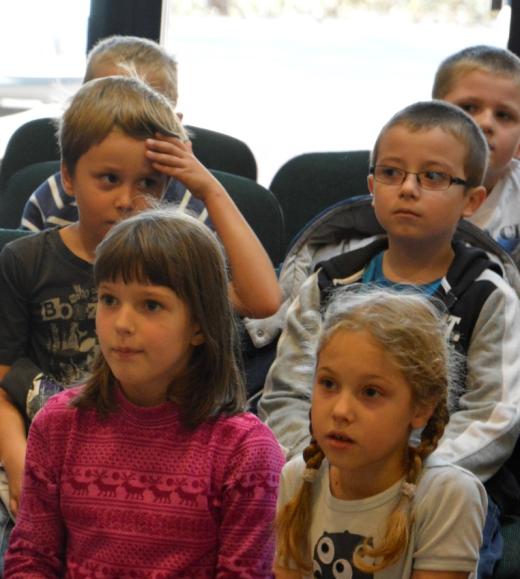 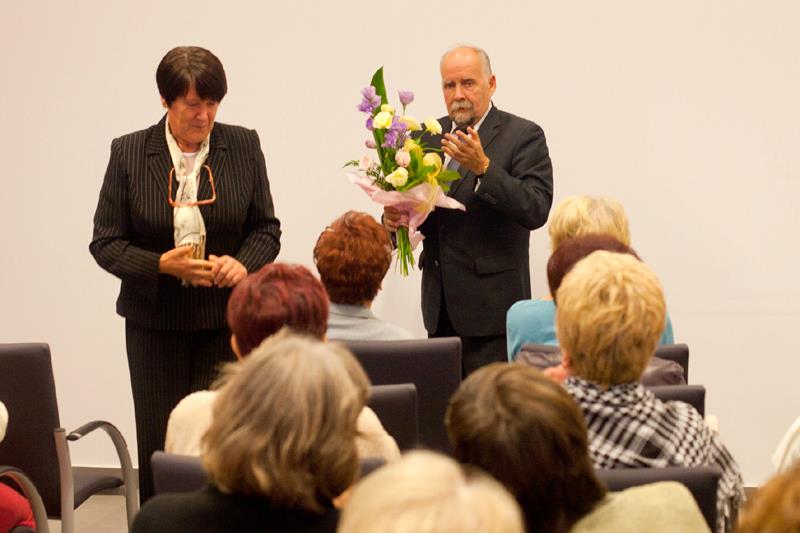 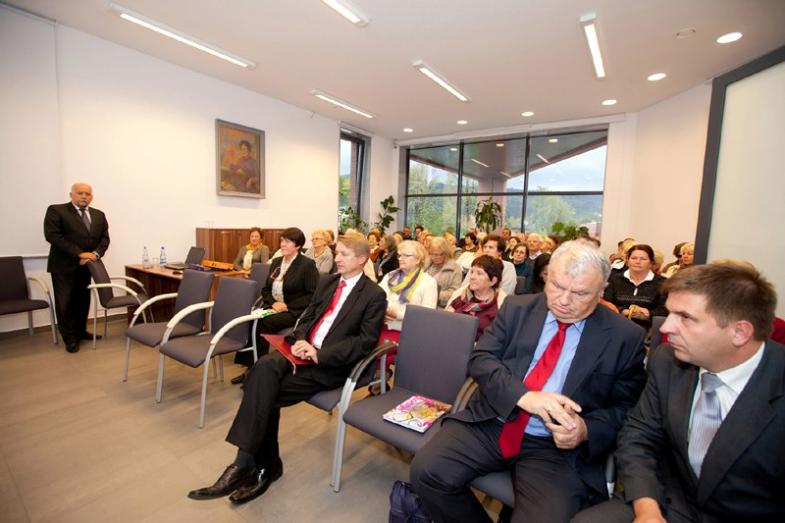 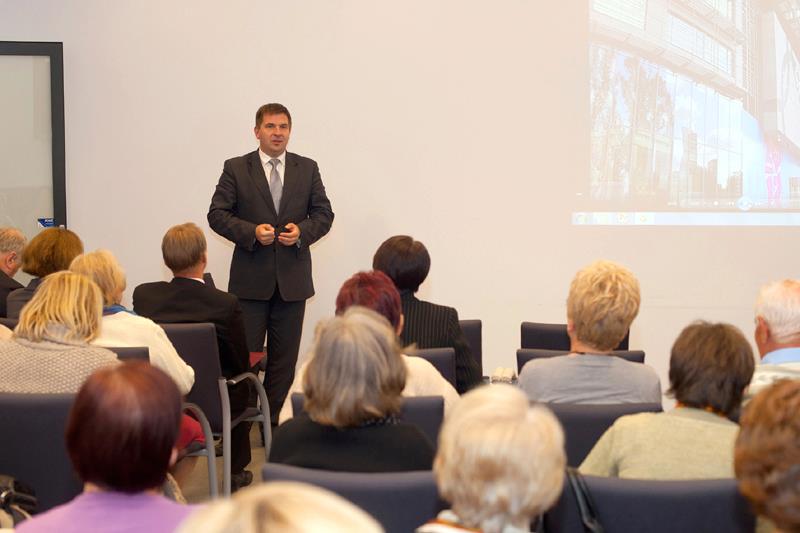 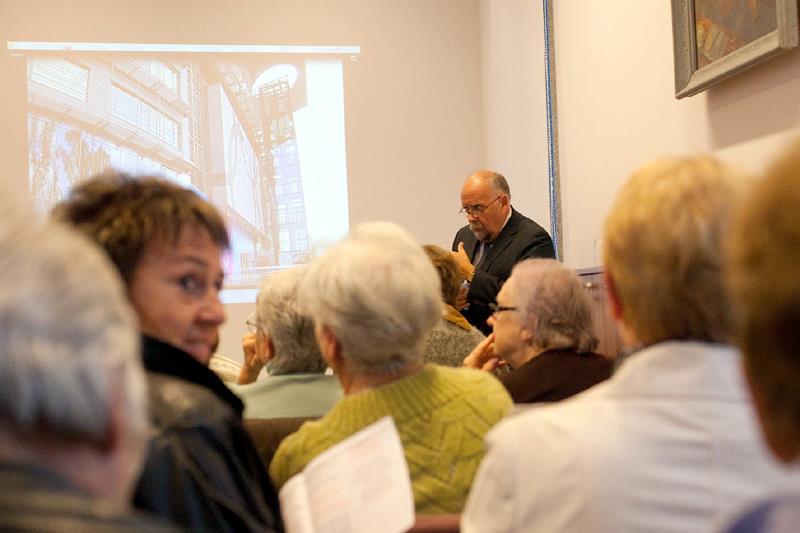 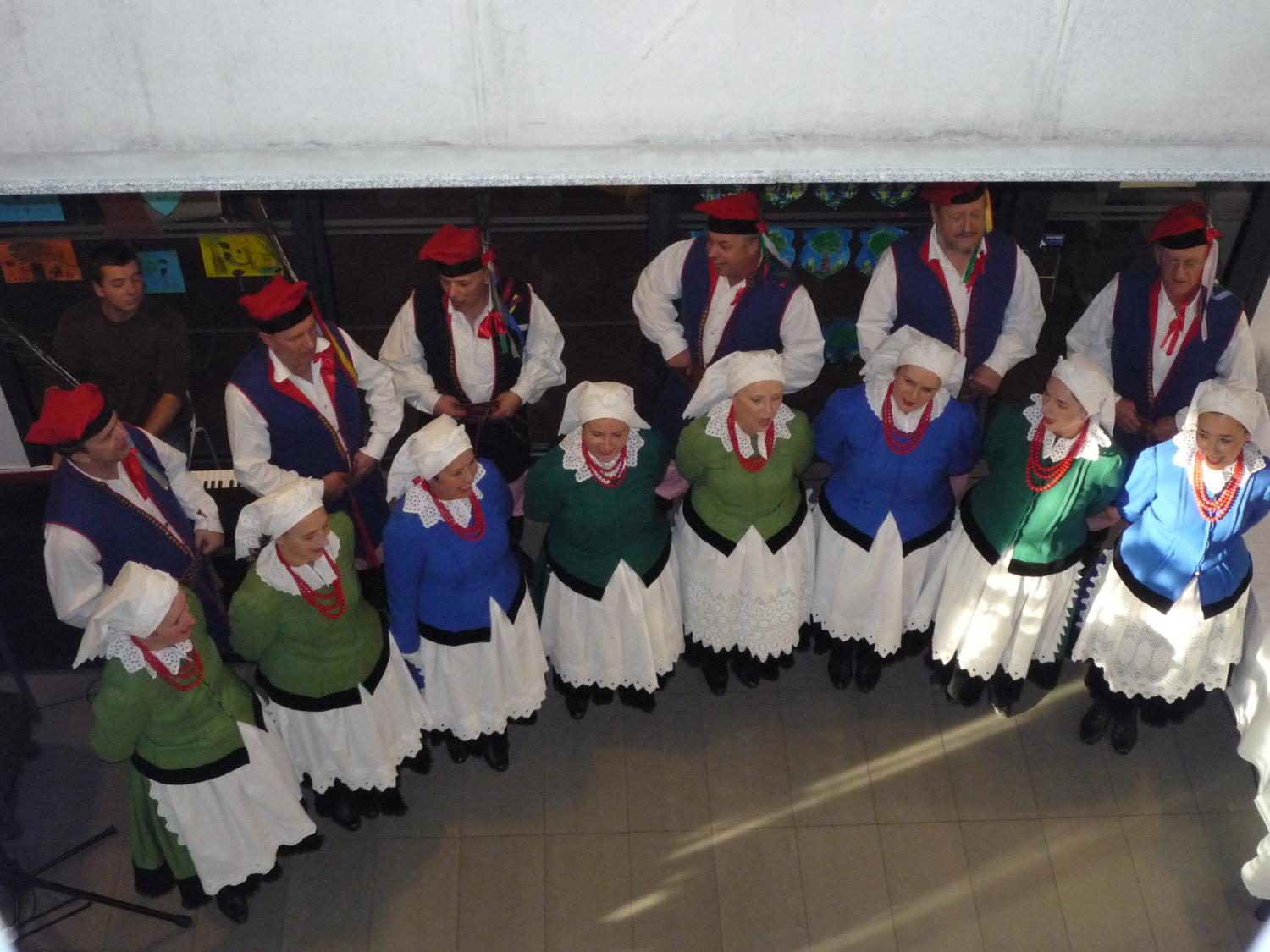 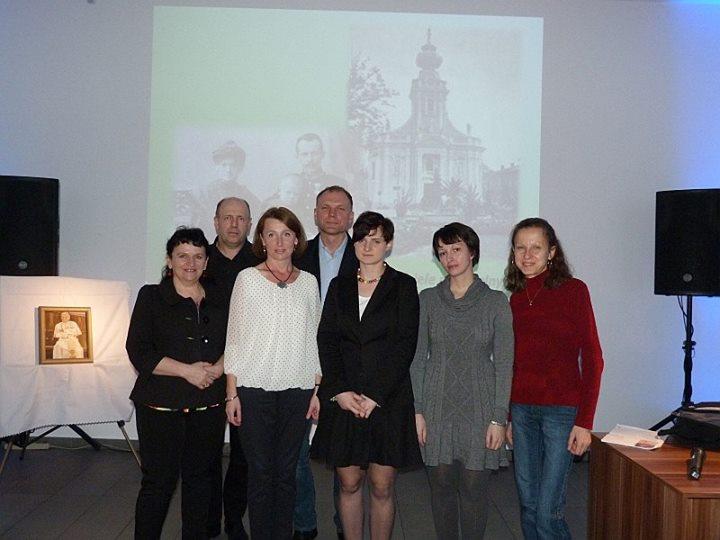 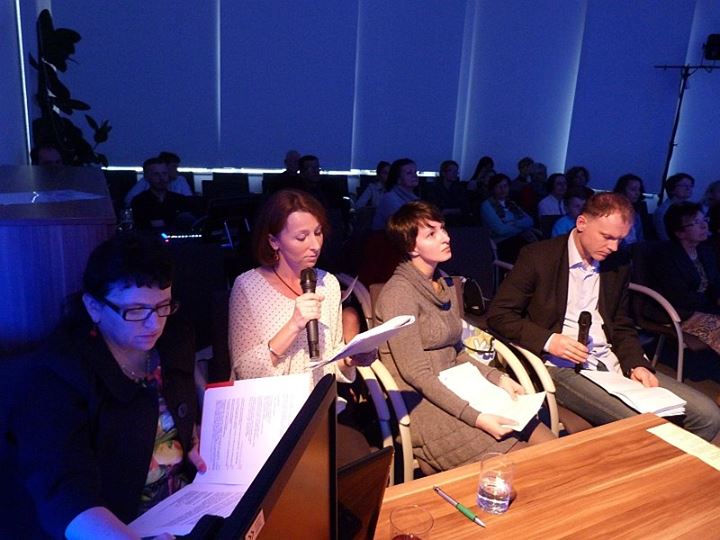 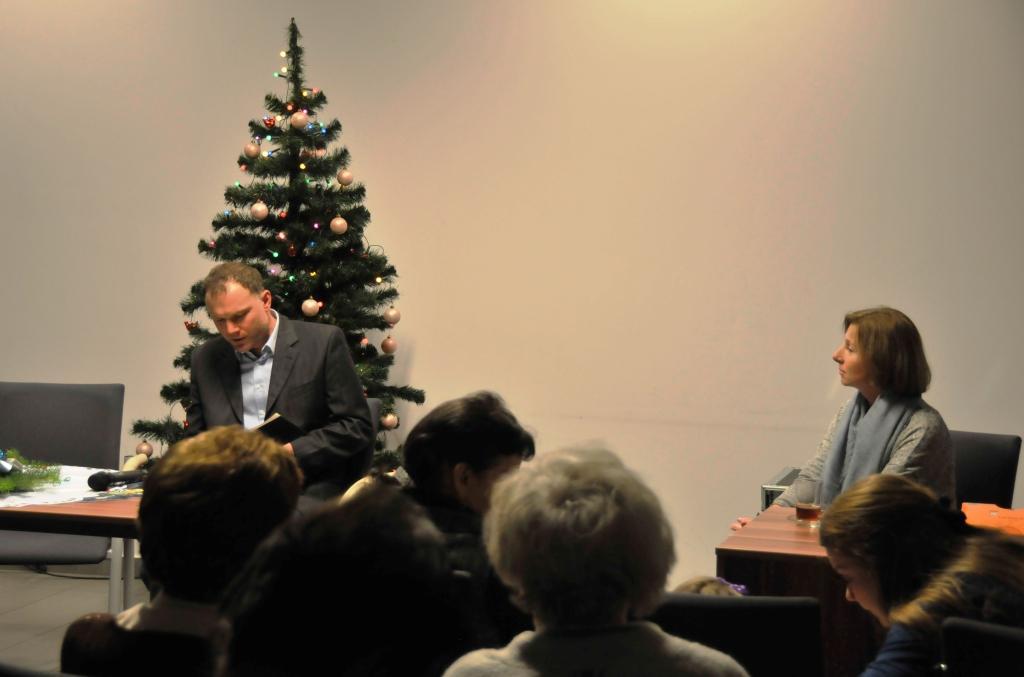 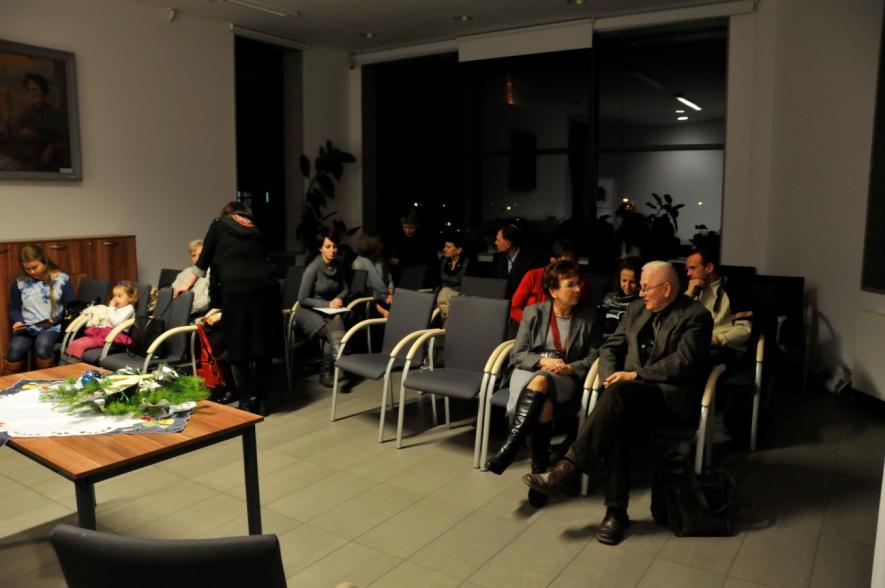 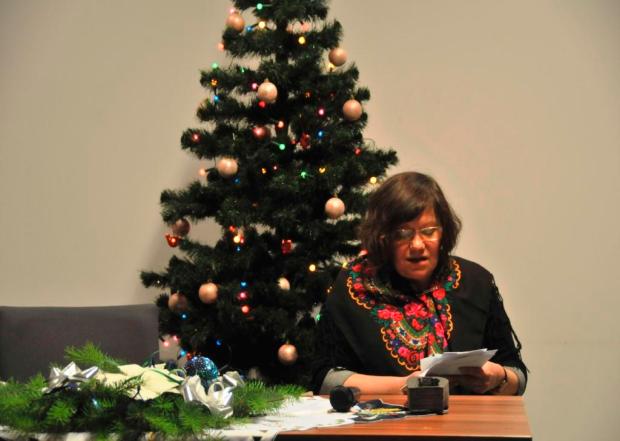 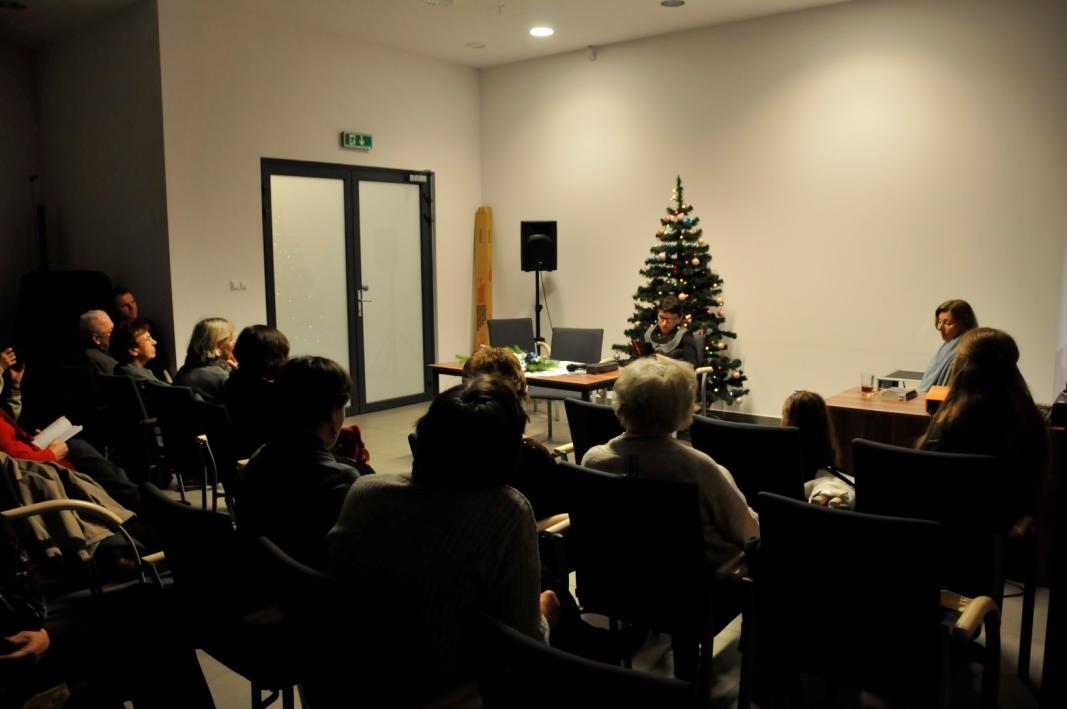 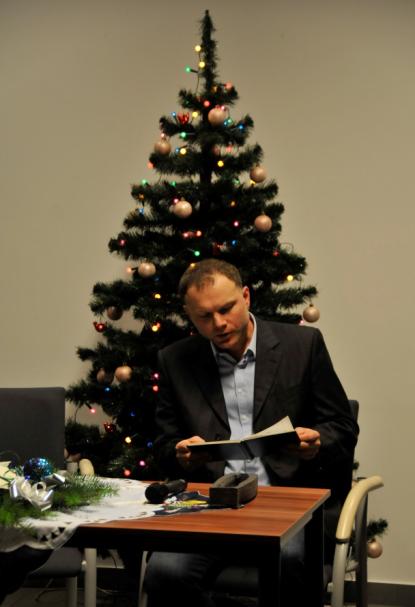 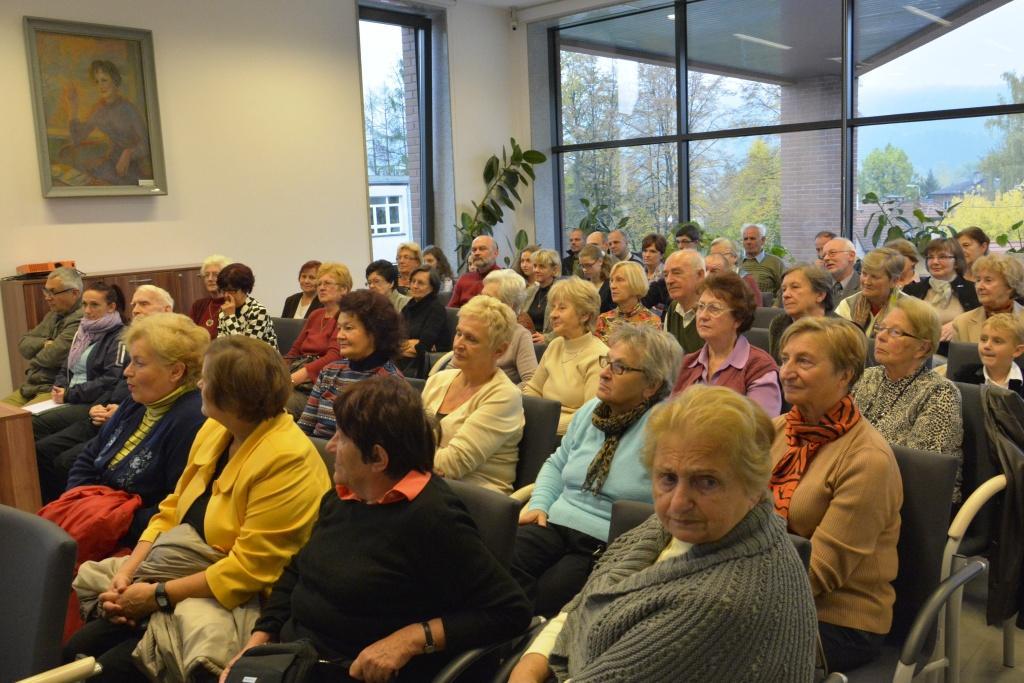 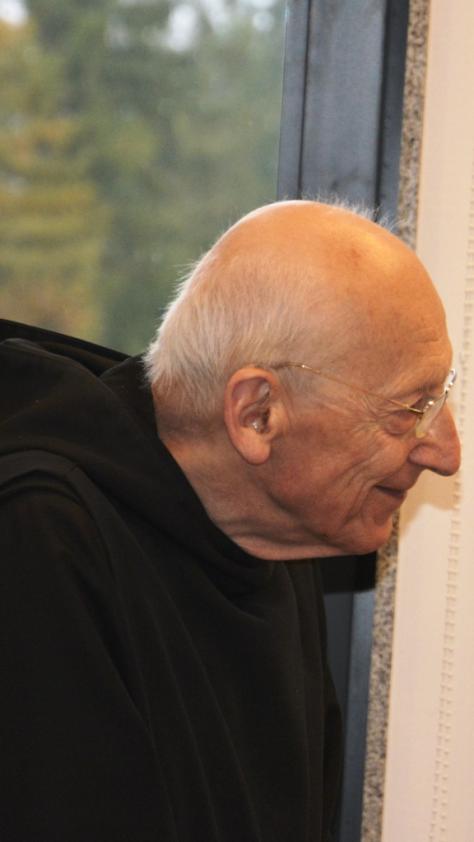 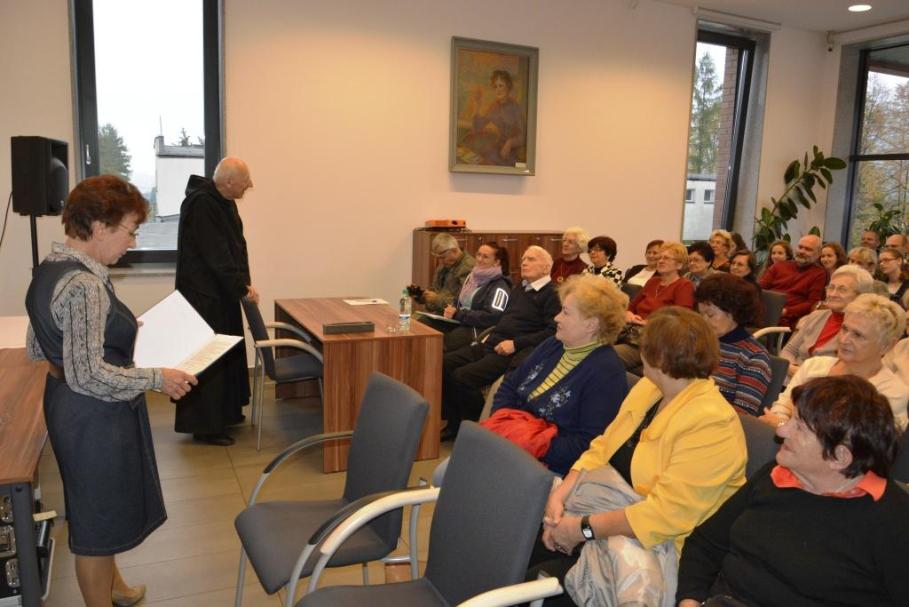 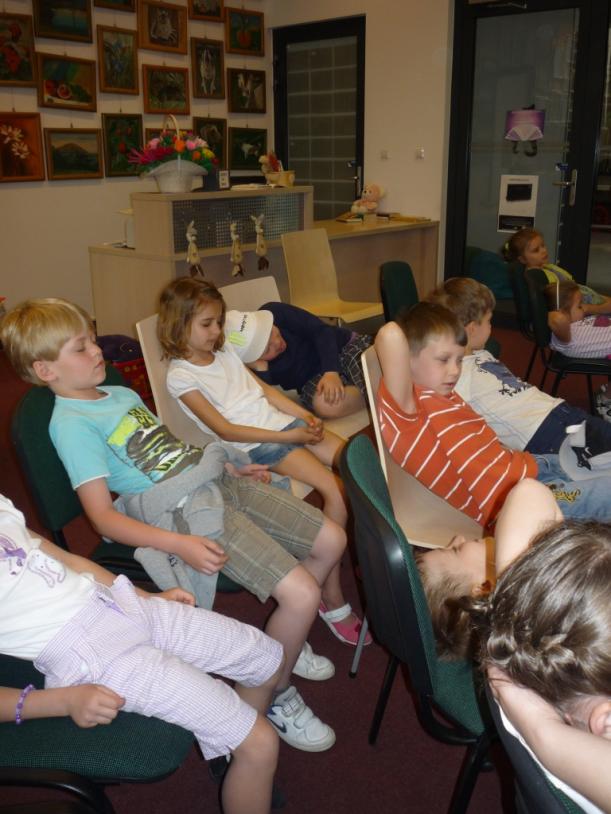 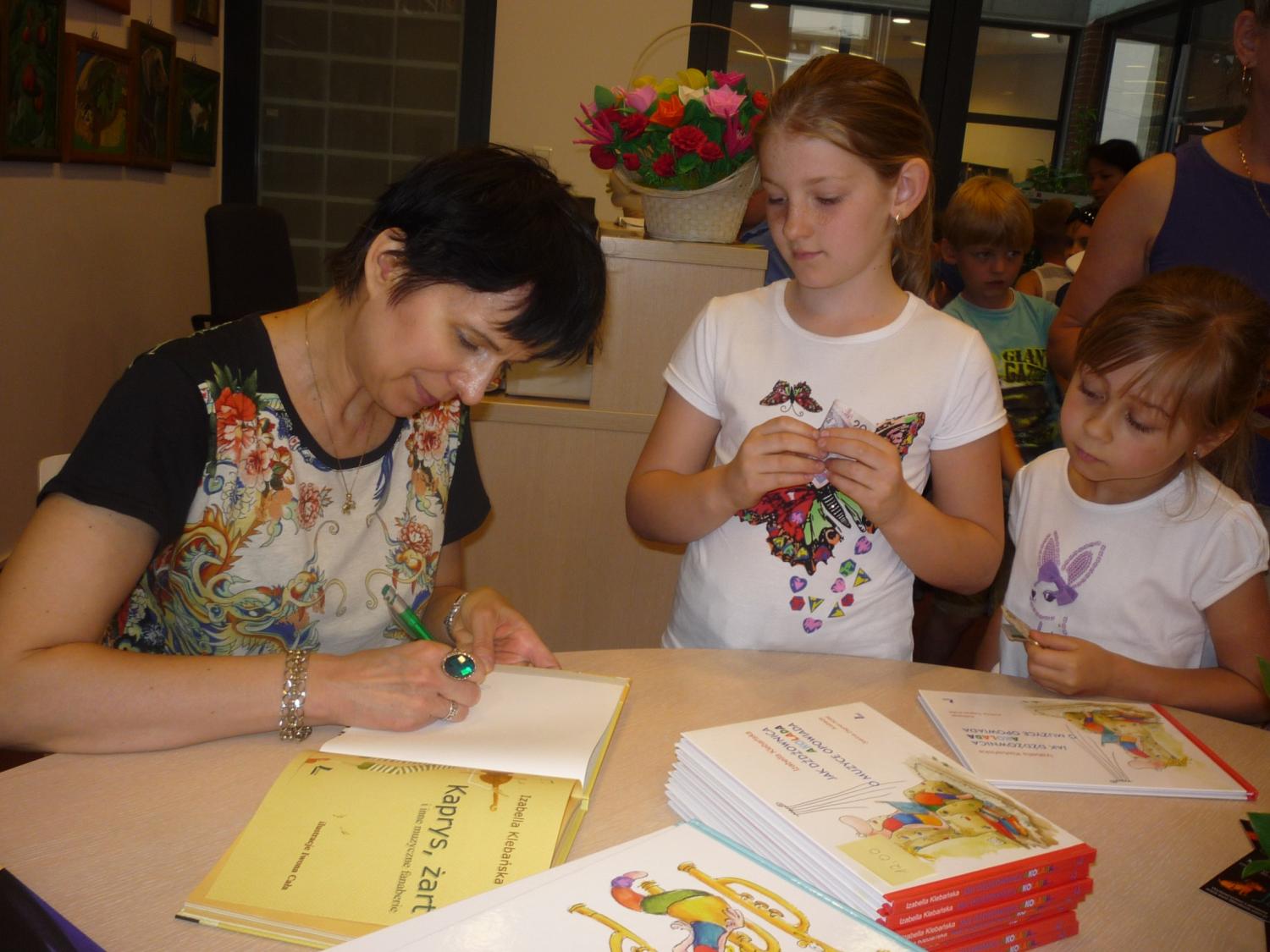 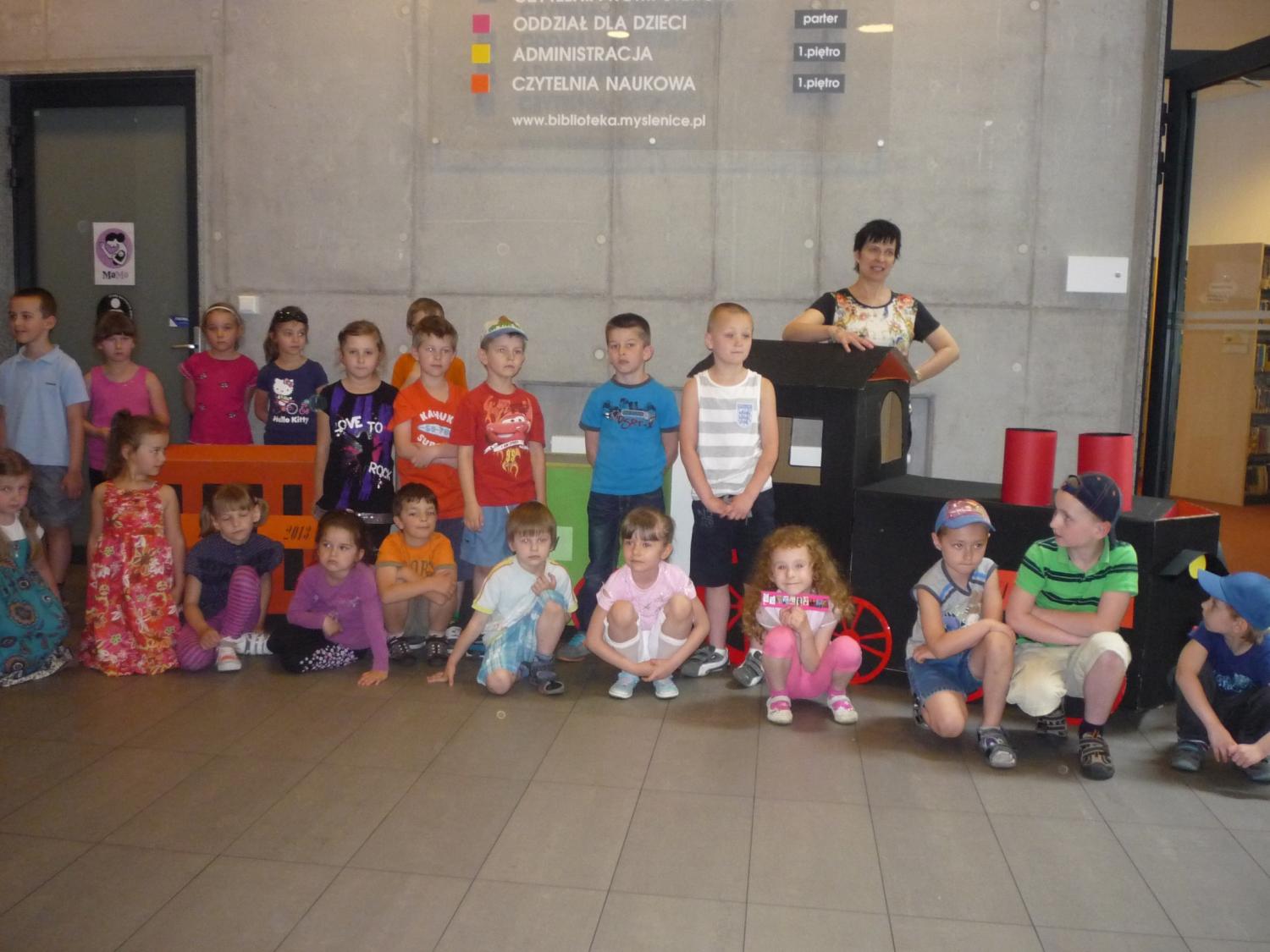 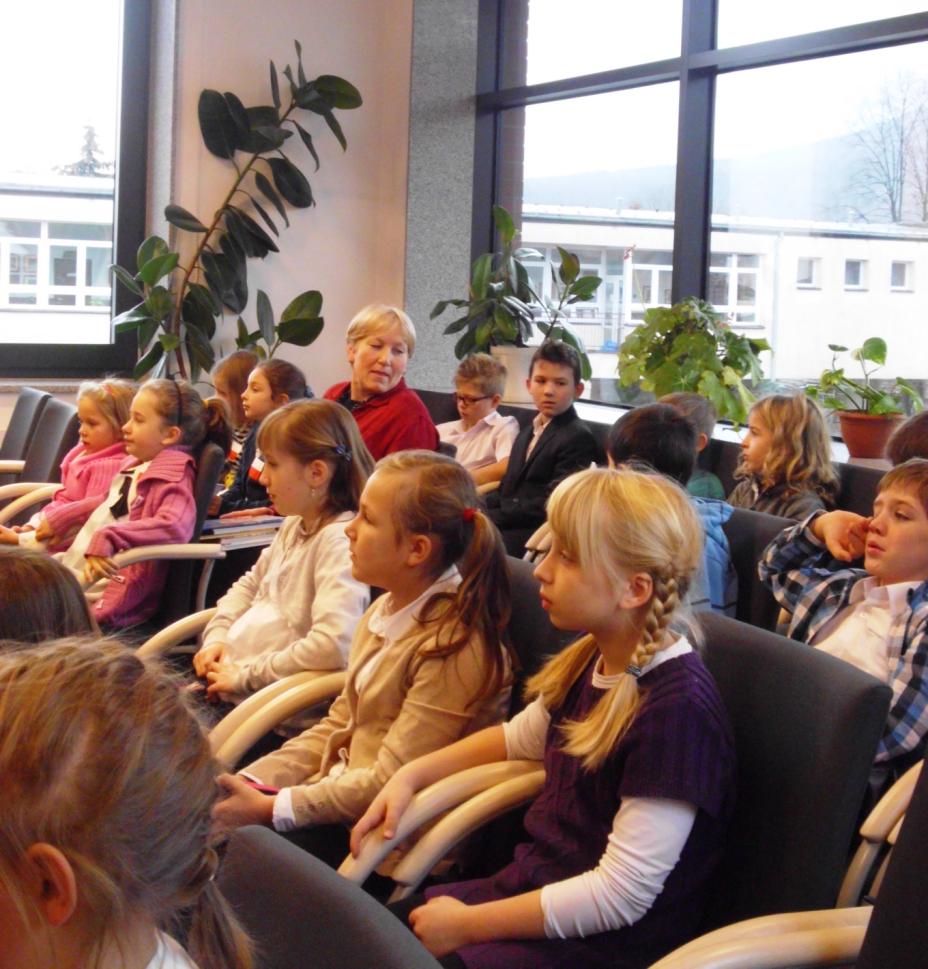 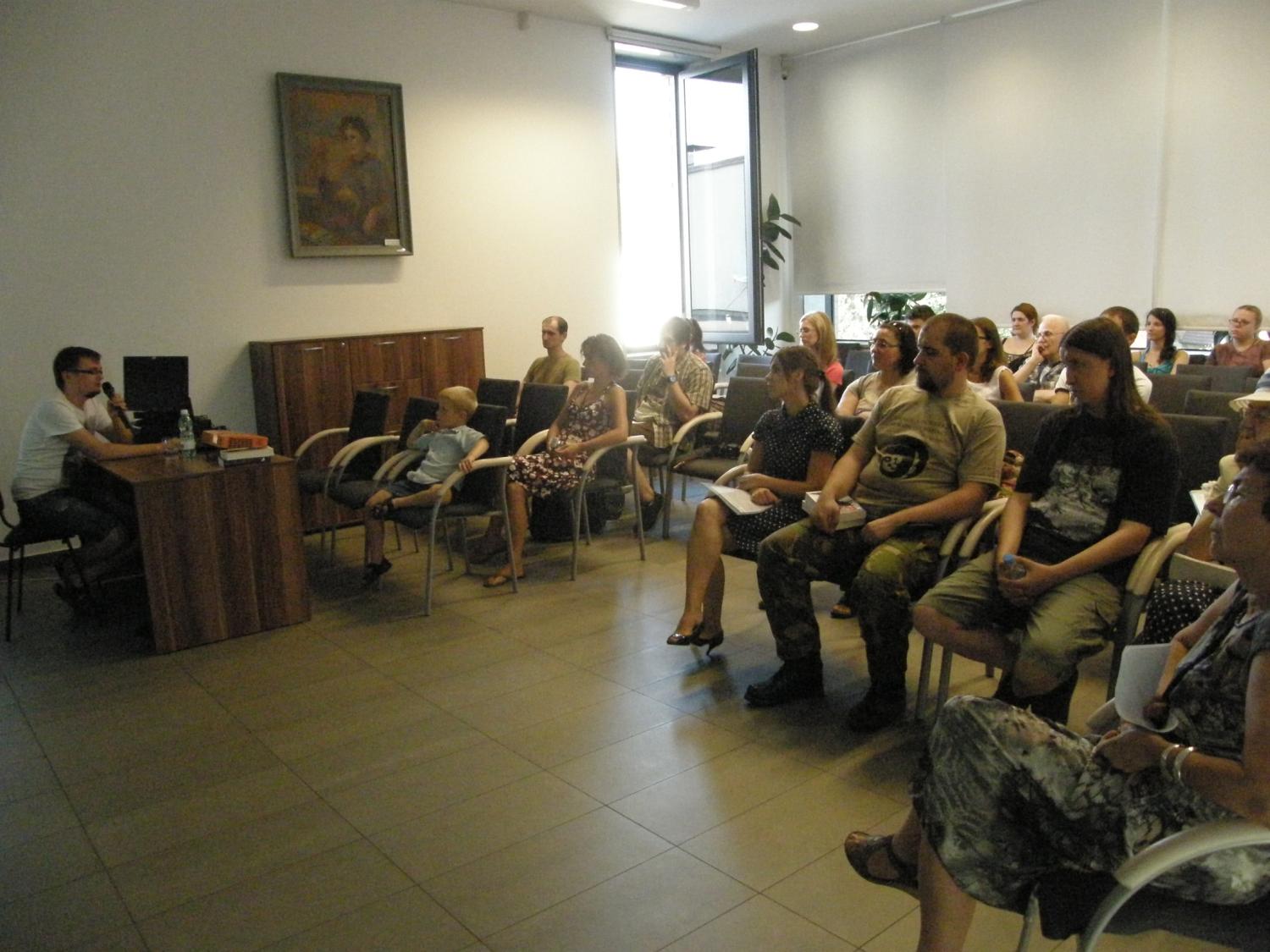 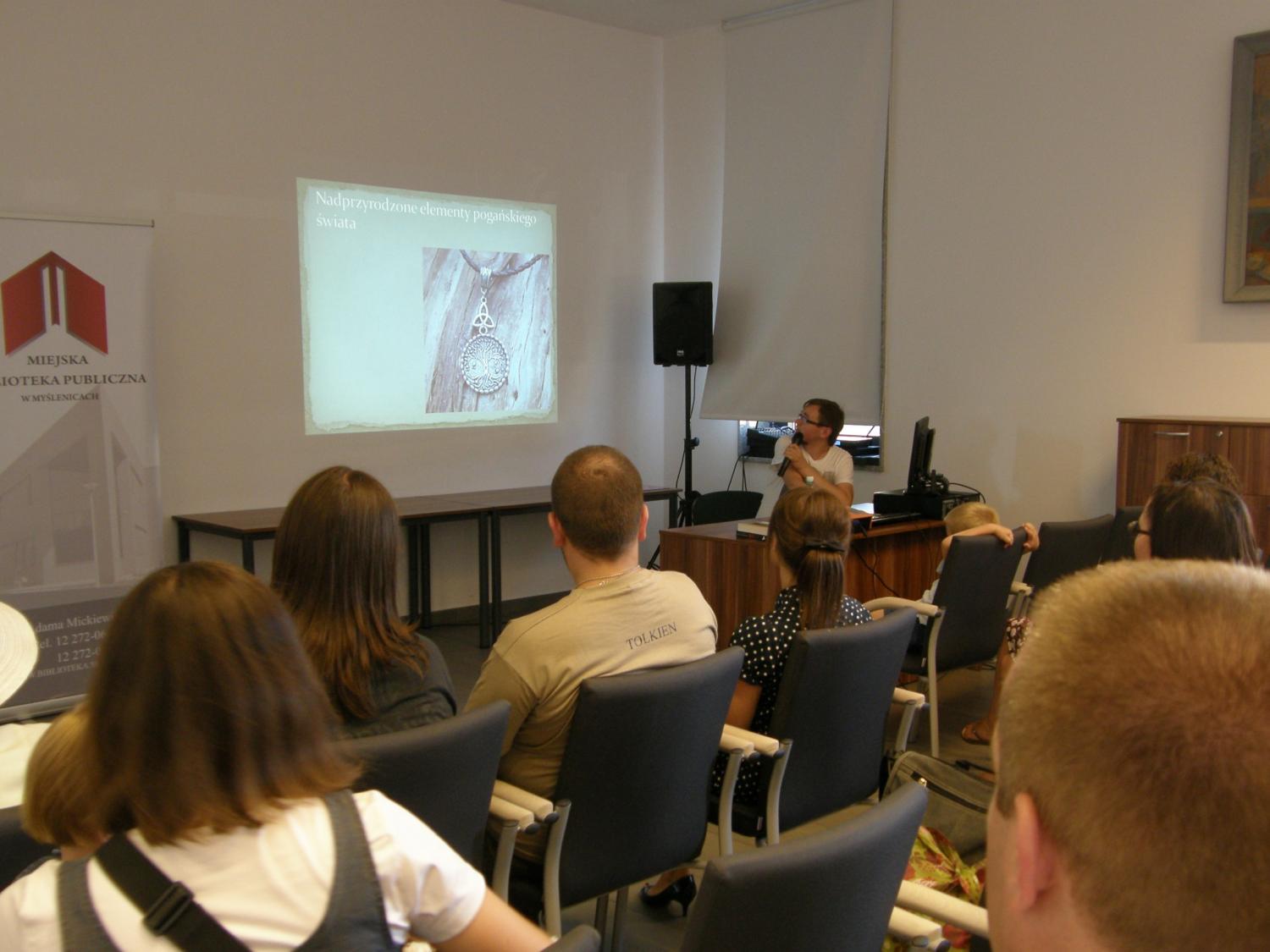 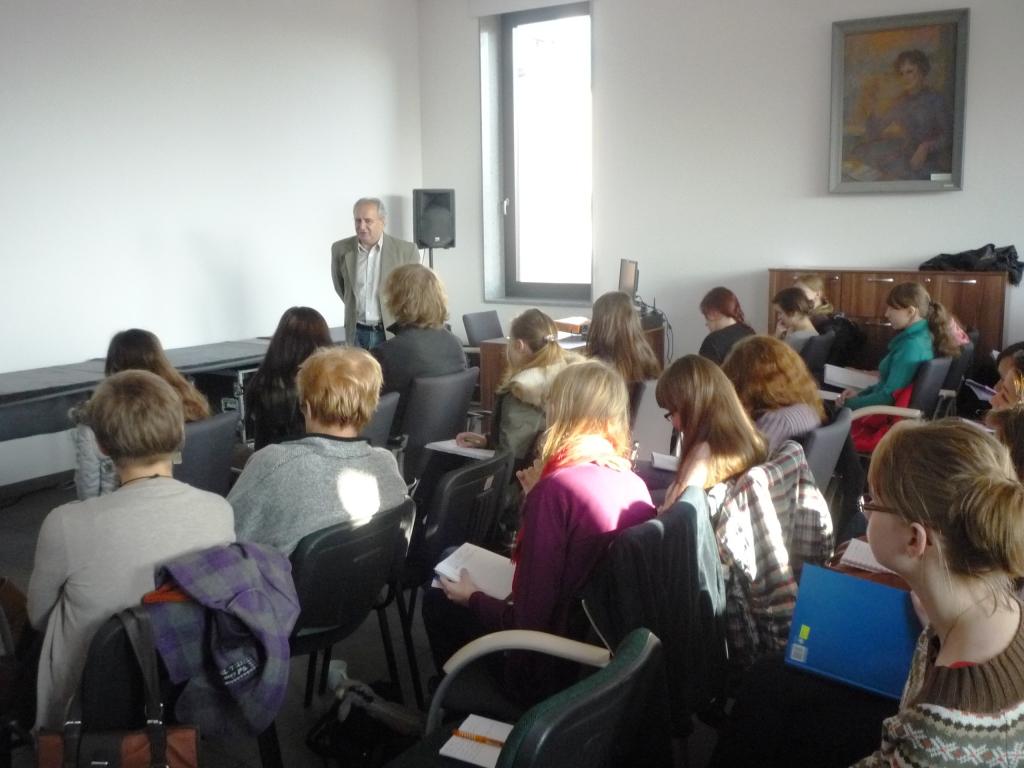 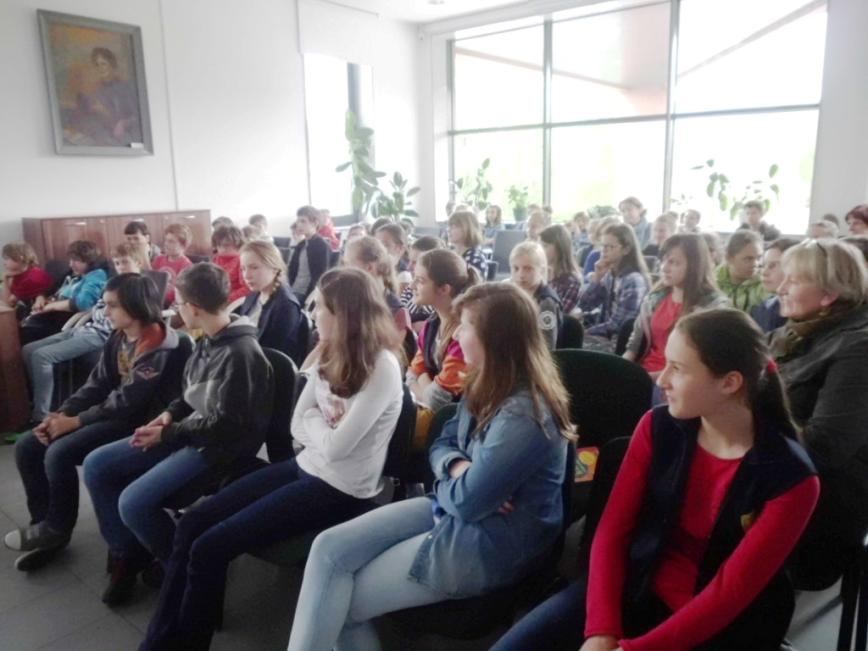 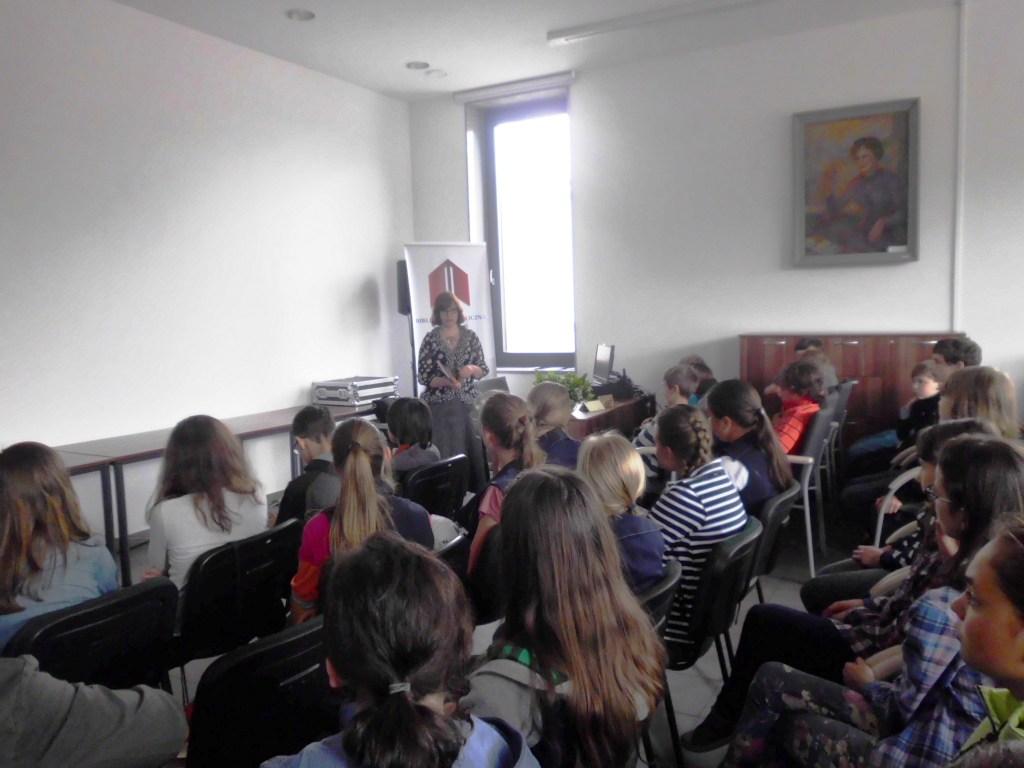 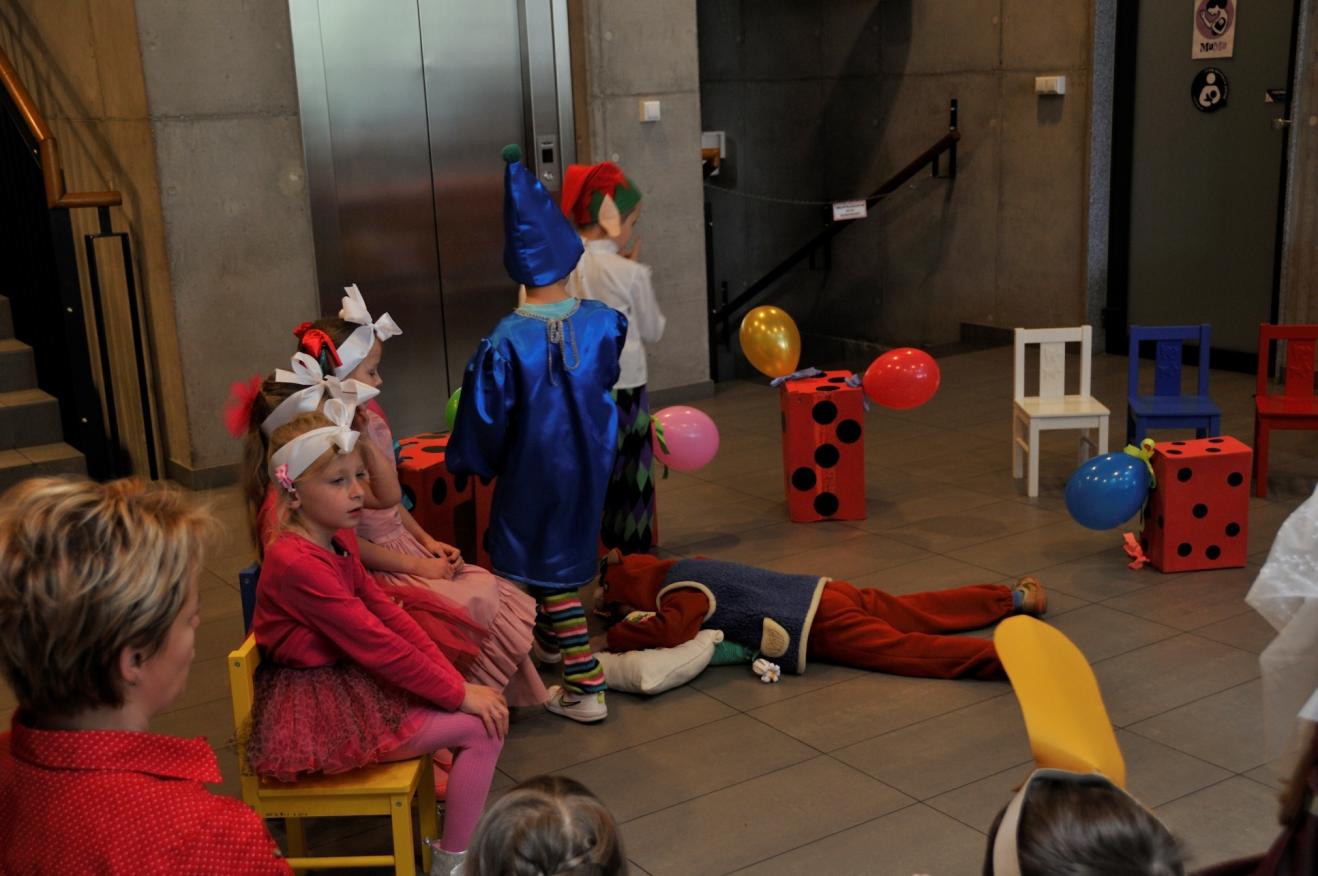 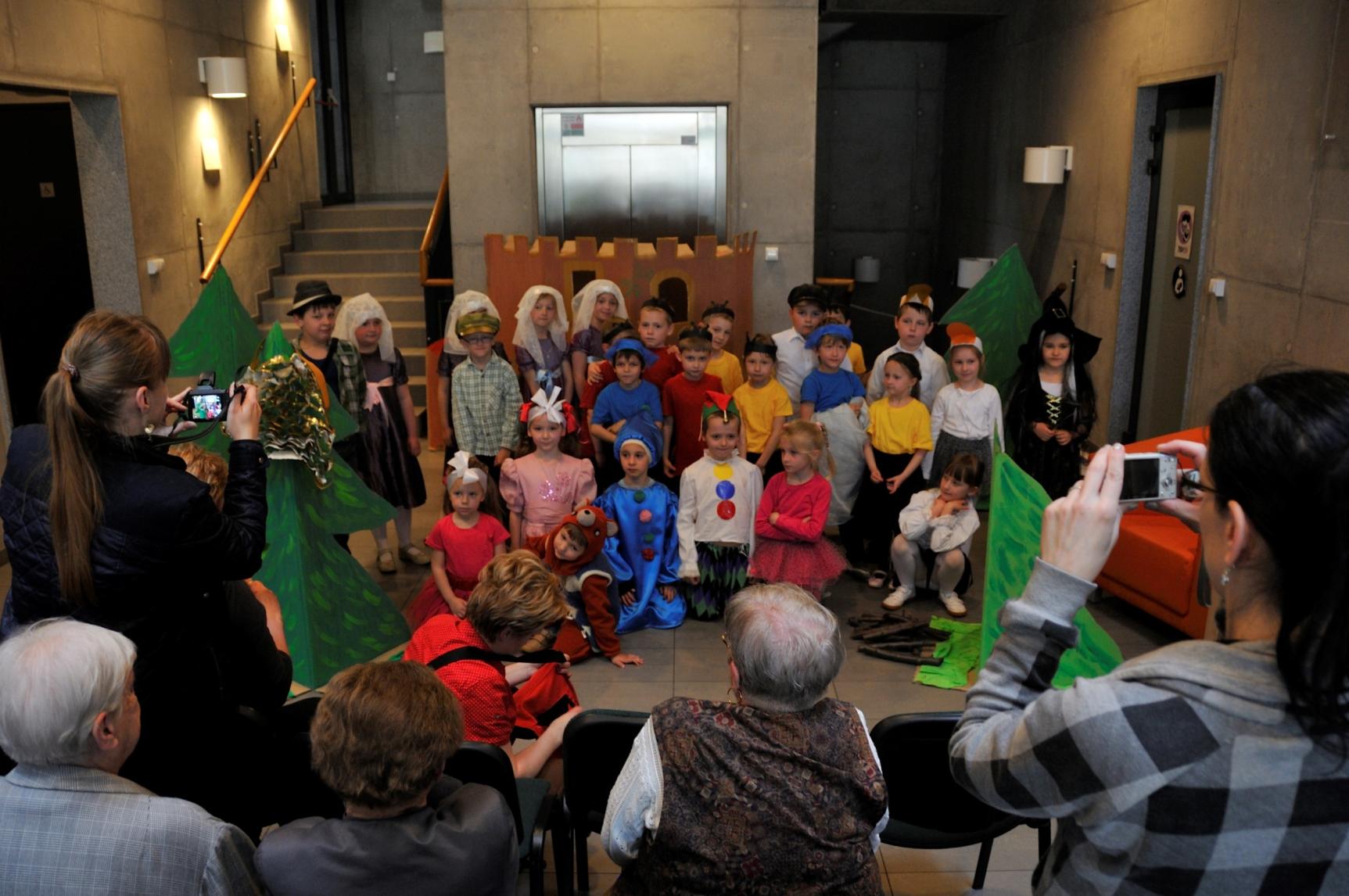 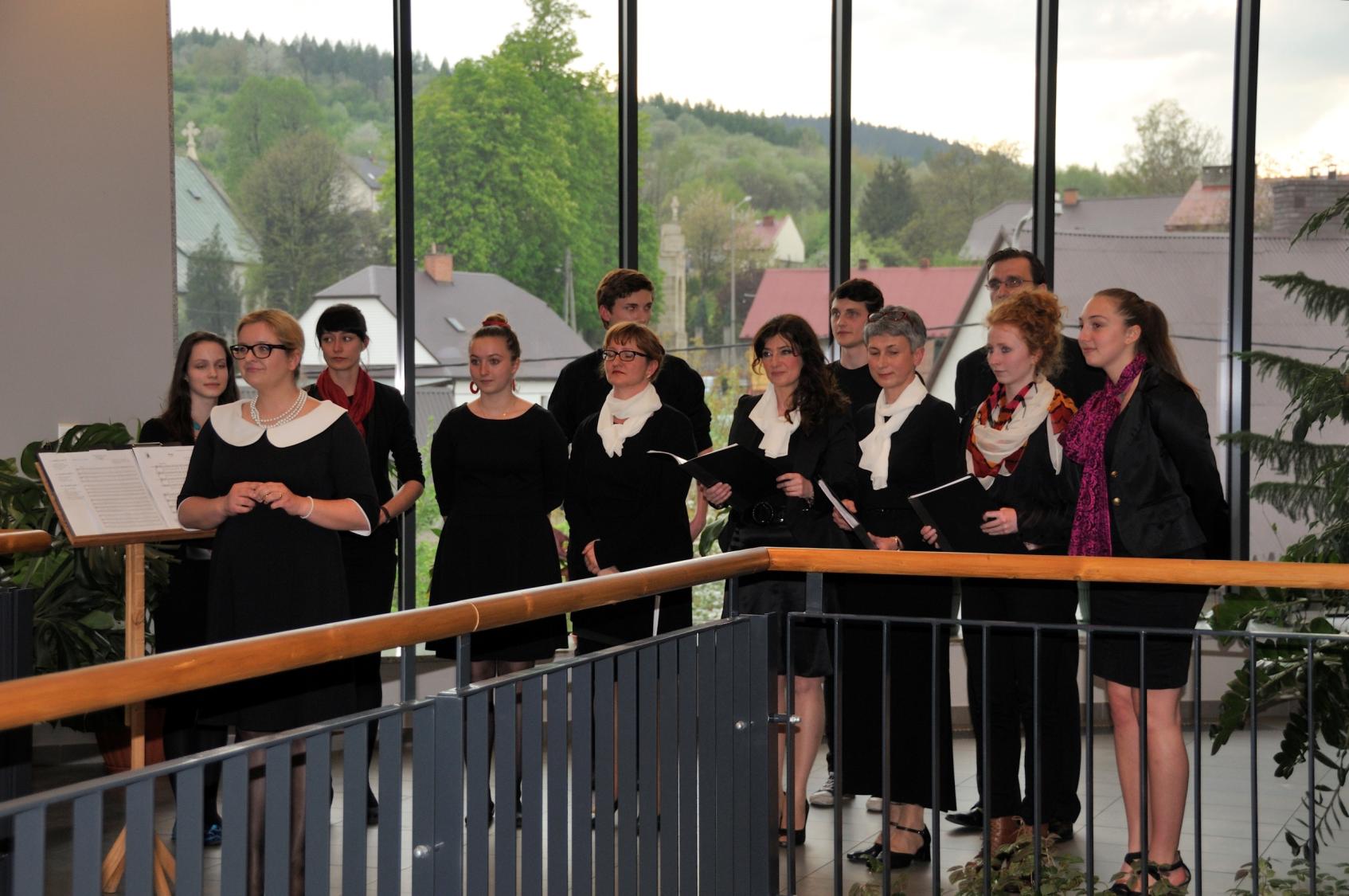 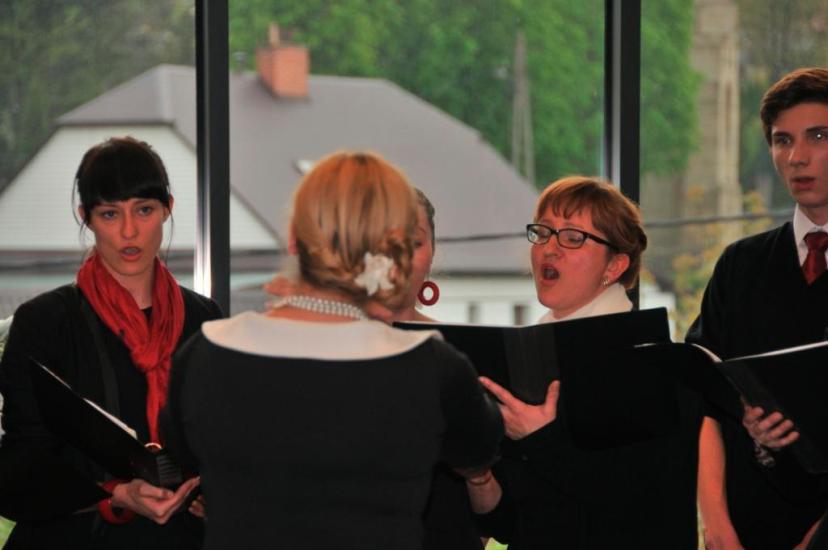 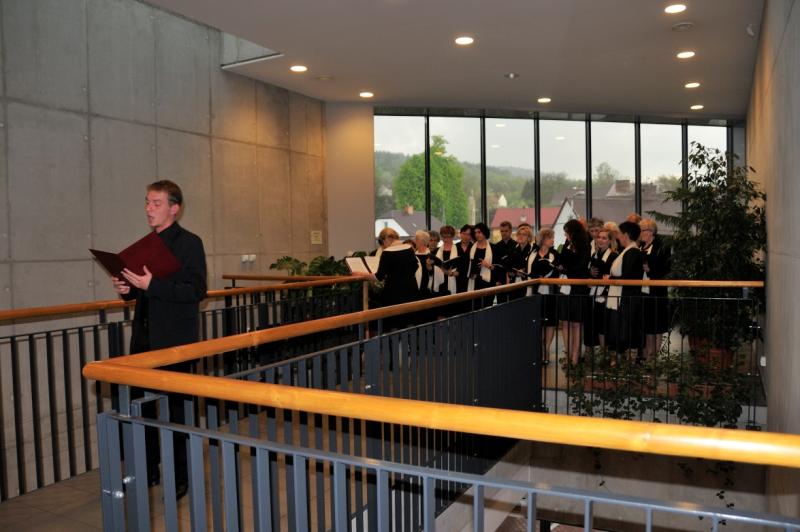 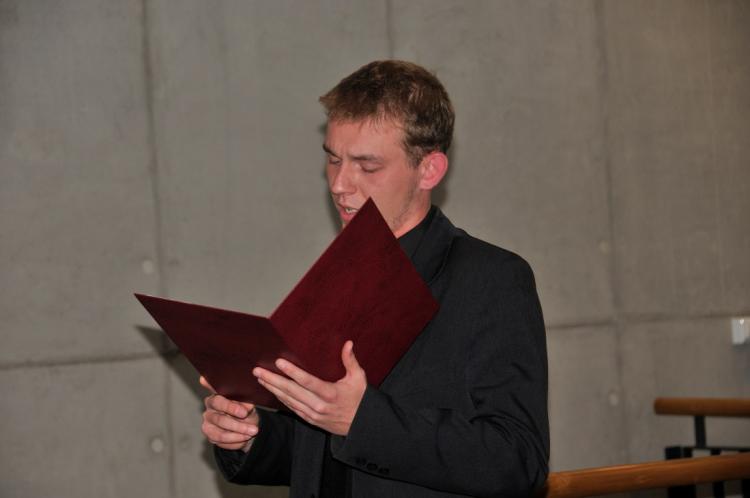 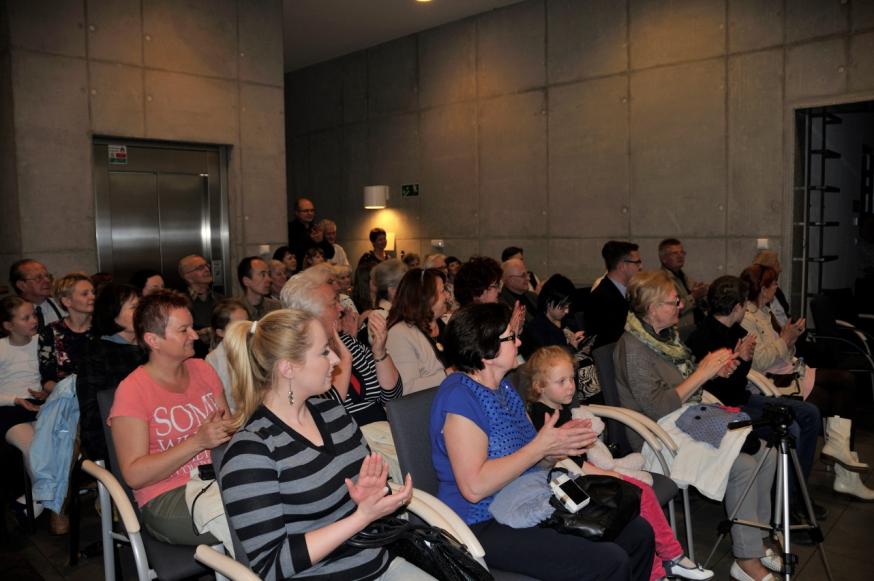 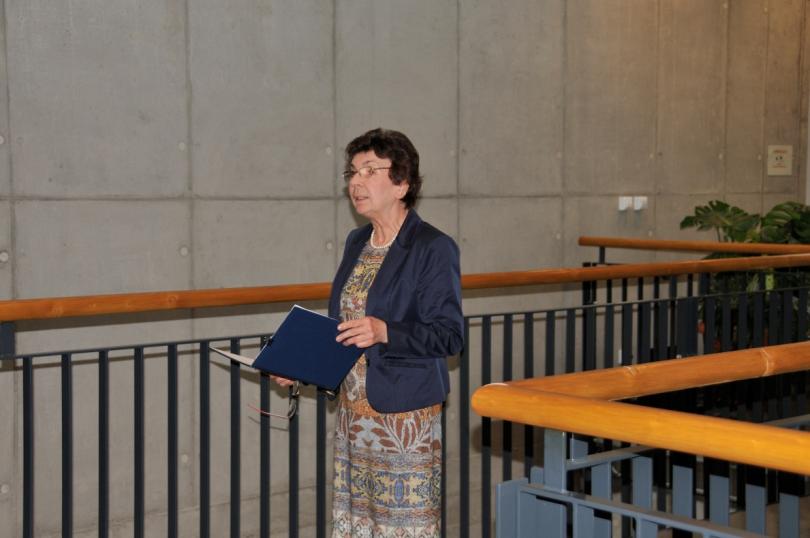 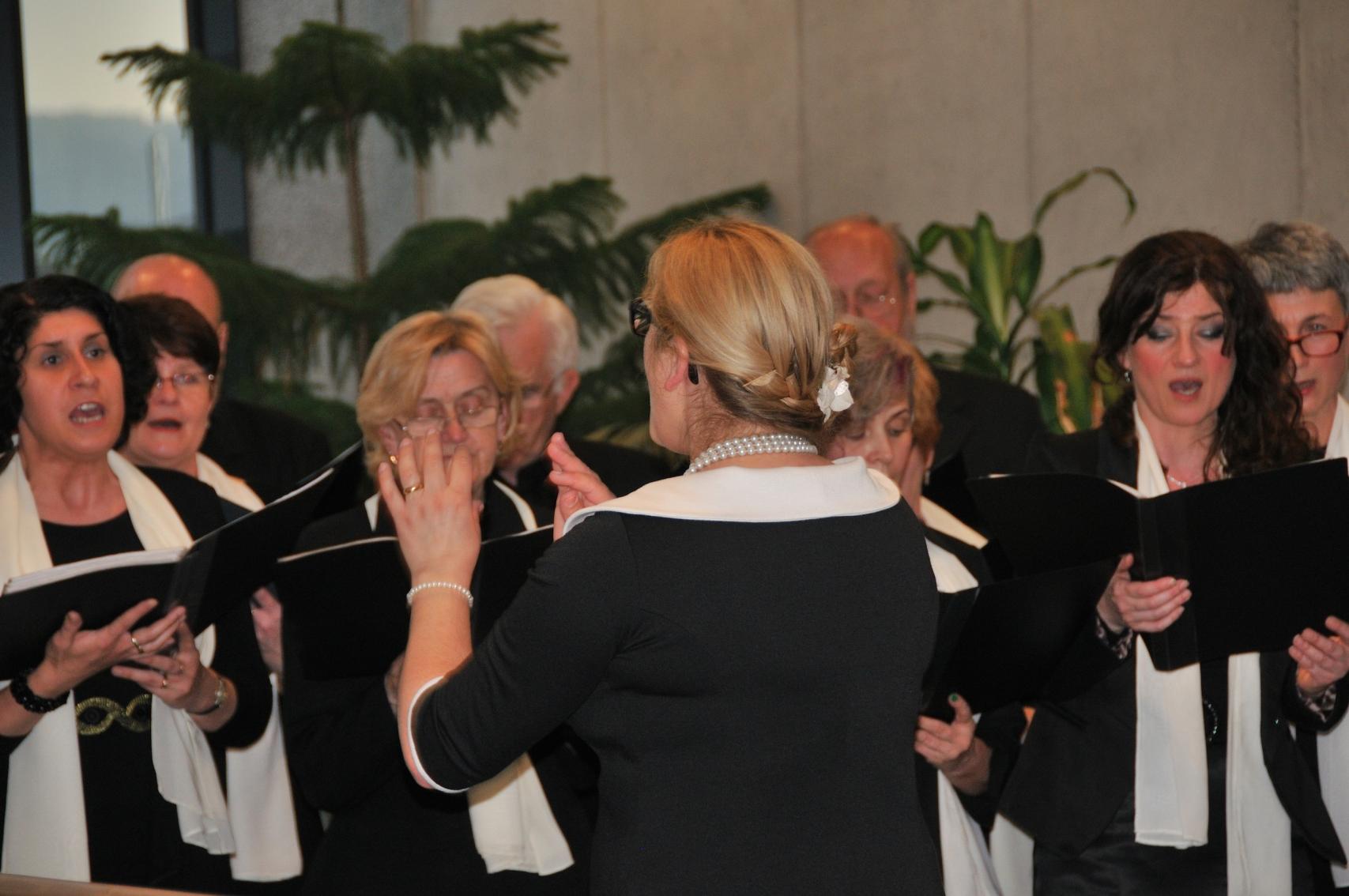 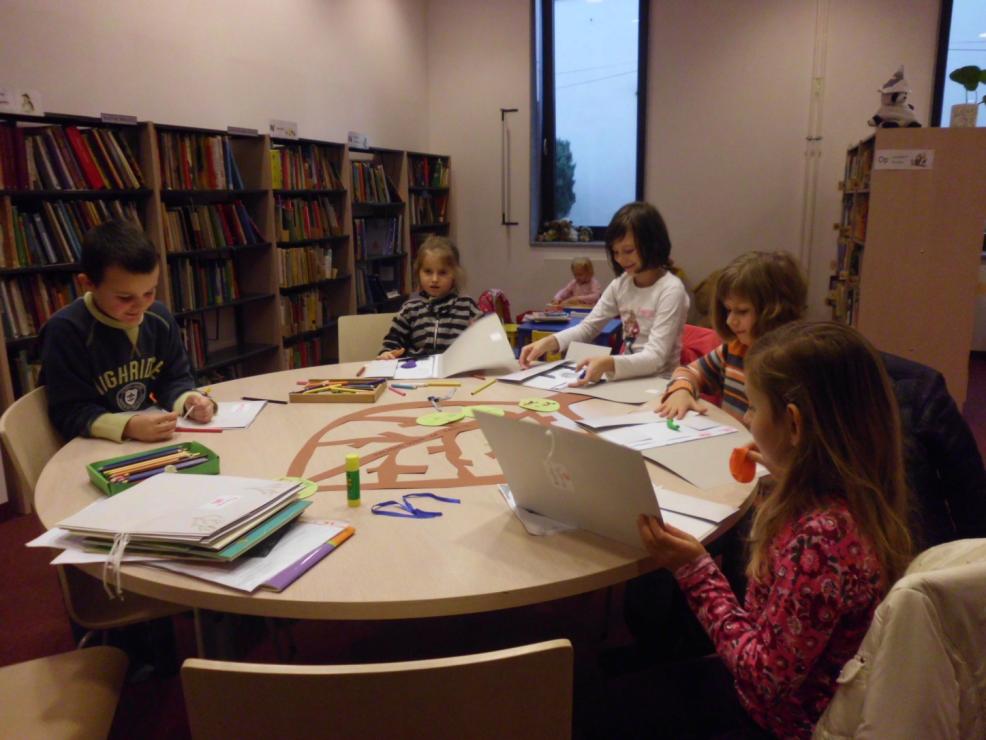 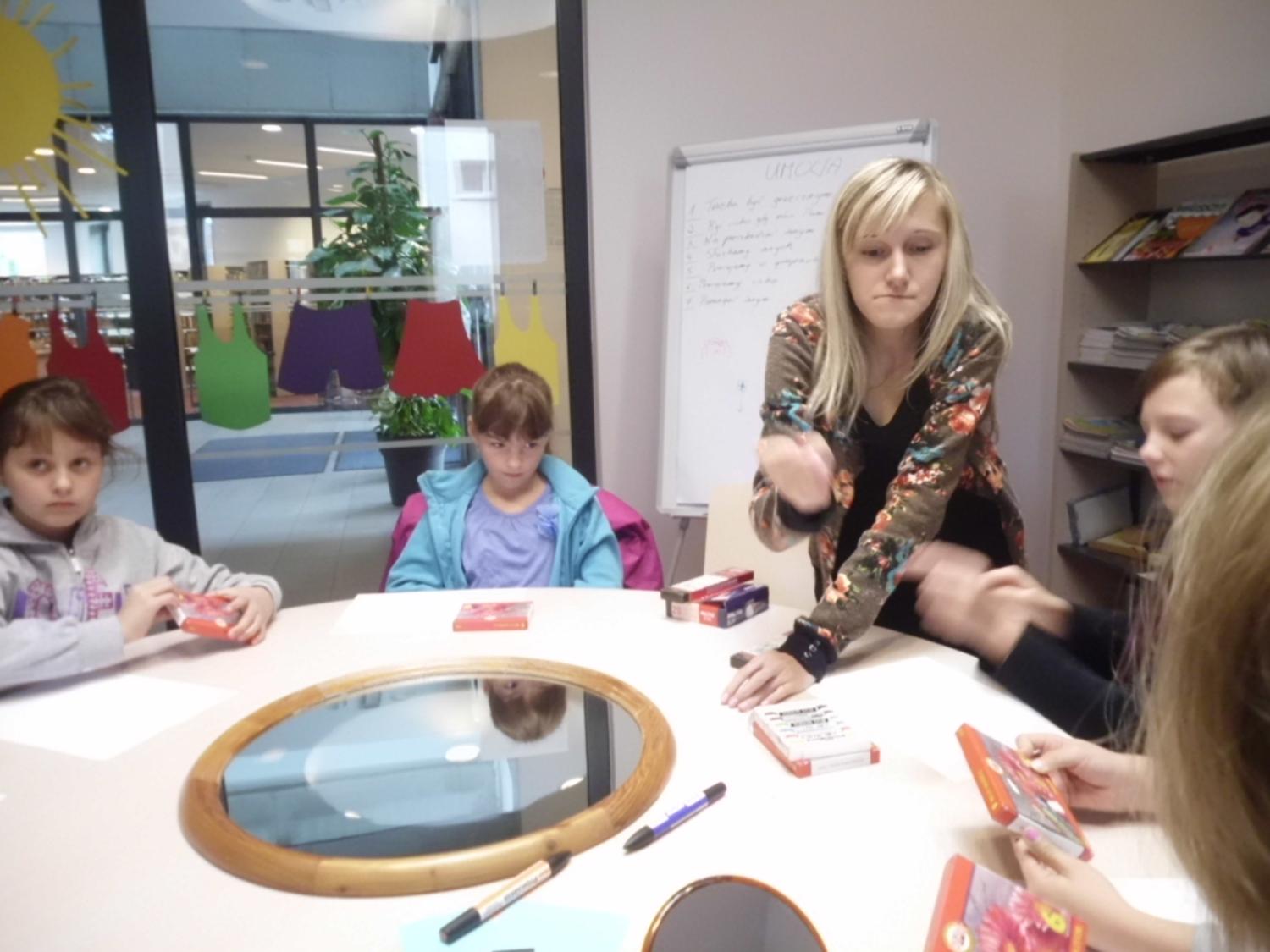 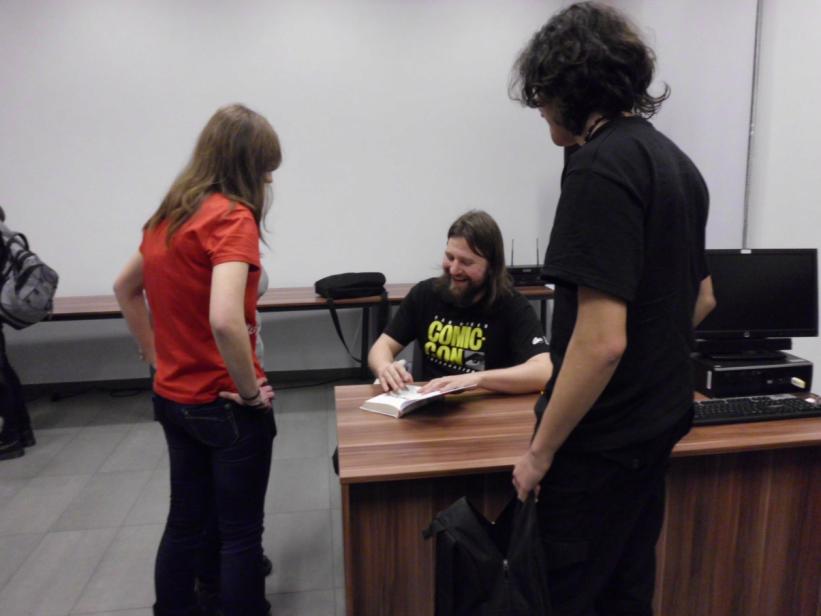 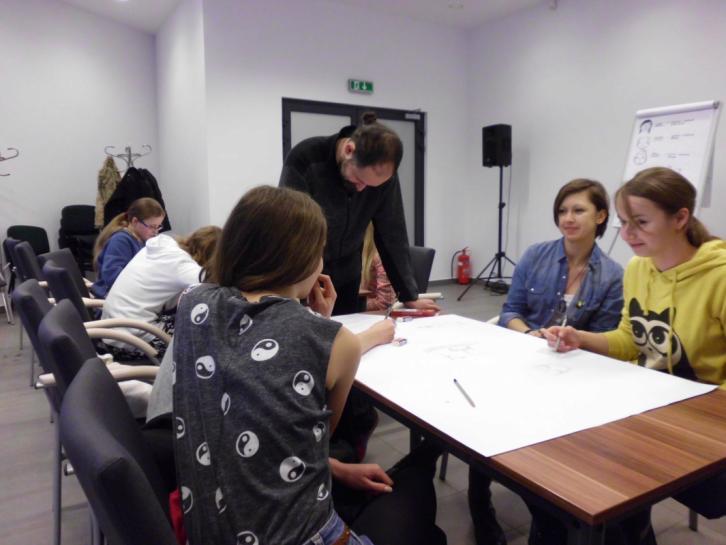 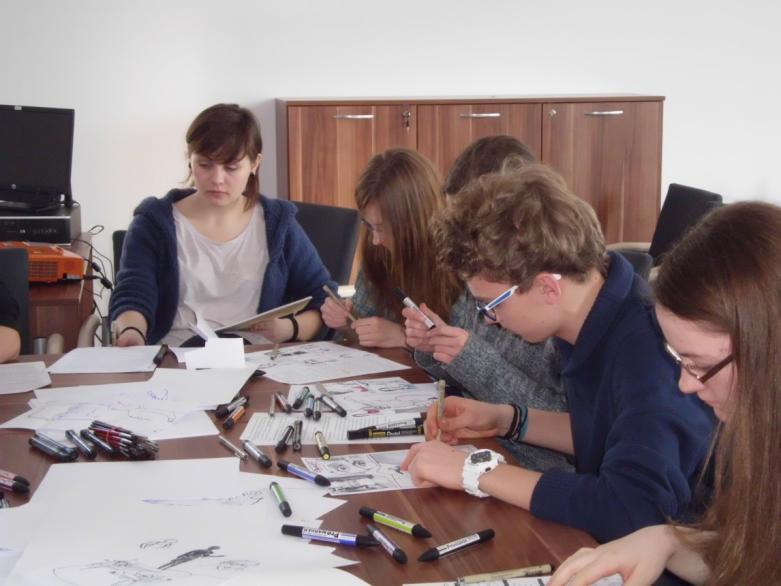 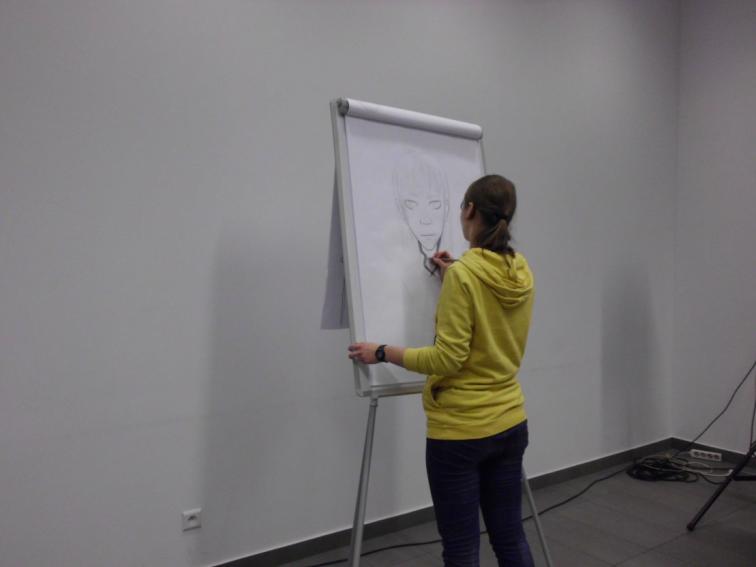 Biblioteka w Liczbach
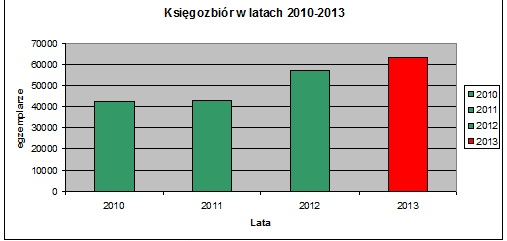 63 452  ilość książek666 zbiory audiowizualne36 liczba tytułów czasopism bieżącychZakup w 2013 roku3 410 książki252 książki mówione na nośniku CD mp3
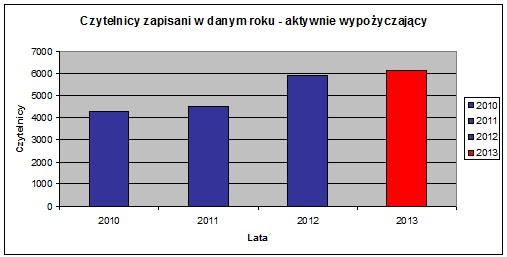 Czytelnicy10 462 czytelnicy ogółem na koniec 2013 roku6 104 czytelnicy zapisani i aktywnie wypożyczający w 2013 roku
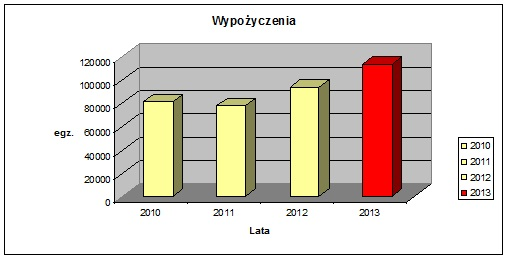 Wypożyczenia113 929 książek na zewnątrz2 206 książek mówionych CD na zewnątrz41 685 książek na miejscu28 816 czasopism na miejscu
Prezentację przygotowali pracownicy Miejskiej Biblioteki Publicznej w Myślenicach: - Anna Kania- Beata Ślósarz- Krzysztof Szuba